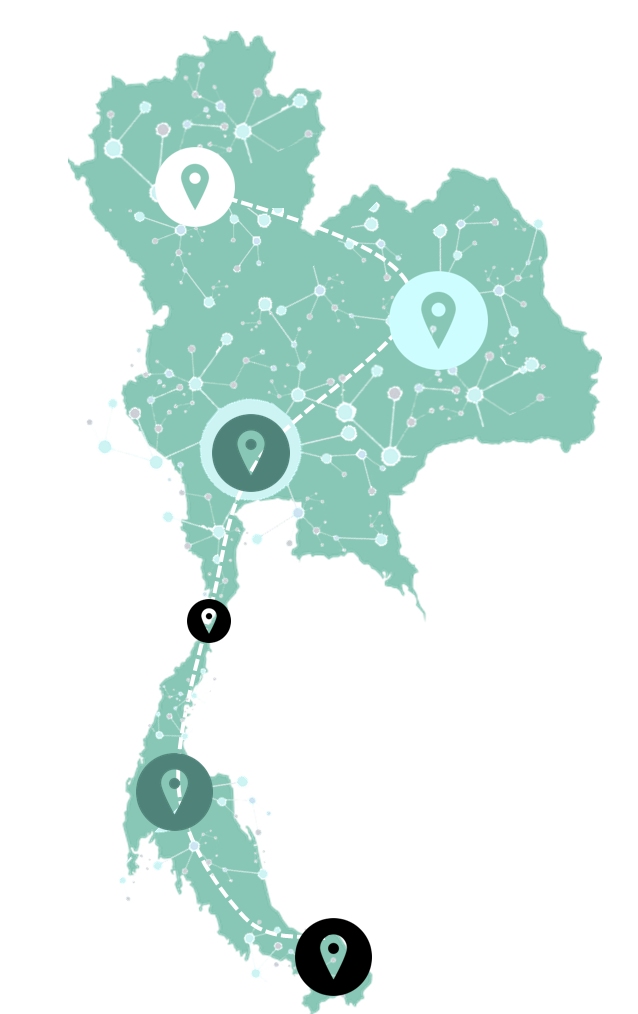 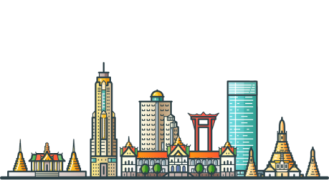 แนวทางการส่งเสริมและพัฒนาชุมชน องค์กร อำเภอ และจังหวัดคุณธรรม
ประจำปีงบประมาณ พ.ศ. ๒๕๖๔
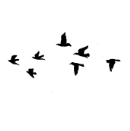 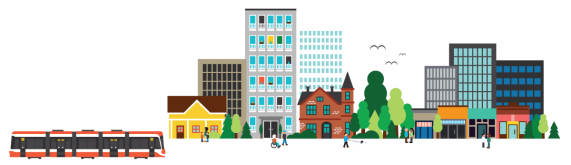 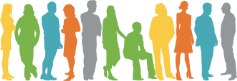 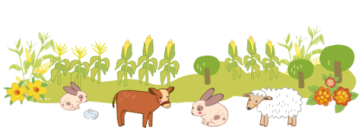 ชุมชนคุณธรรม
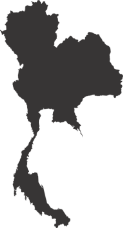 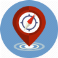 สำนักงานเลขานุการคณะกรรมการส่งเสริมคุณธรรมแห่งชาติ
กรมการศาสนา  กระทรวงวัฒนธรรม
จังหวัดคุณธรรม
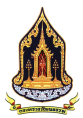 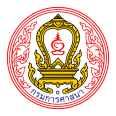 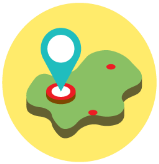 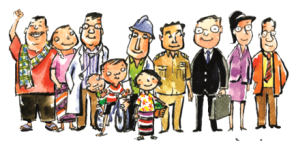 องค์กรคุณธรรม
อำเภอคุณธรรม
“แผนแม่บทส่งเสริมคุณธรรมแห่งชาติ ฉบับที่ 1 (พ.ศ. 2559 – 2564)”
หลักปรัชญาของเศรษฐกิจพอเพียง
หลักธรรมทางศาสนา
คนมีคุณธรรม
วิถีวัฒนธรรมที่ดีงาม
ครอบครัวมีคุณธรรม
สังคมคุณธรรม
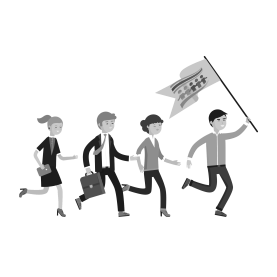 ชุมชนมีคุณธรรม
องค์กร/หน่วยงานมีคุณธรรม
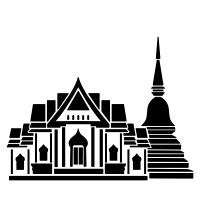 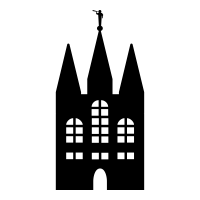 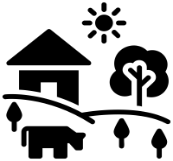 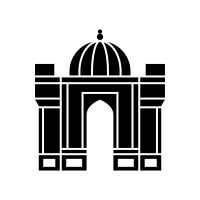 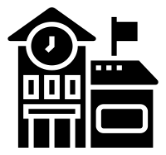 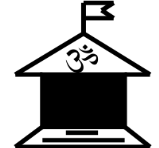 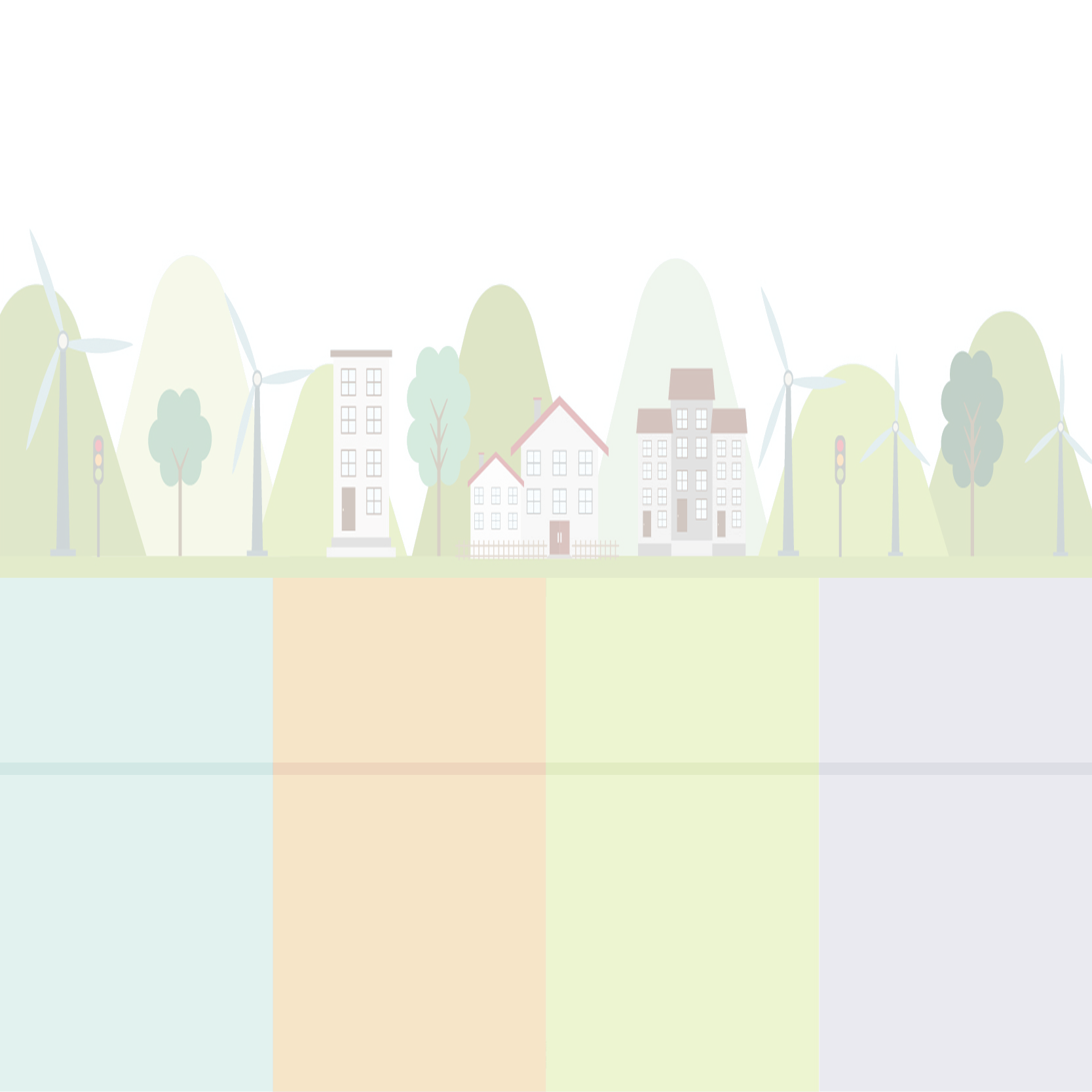 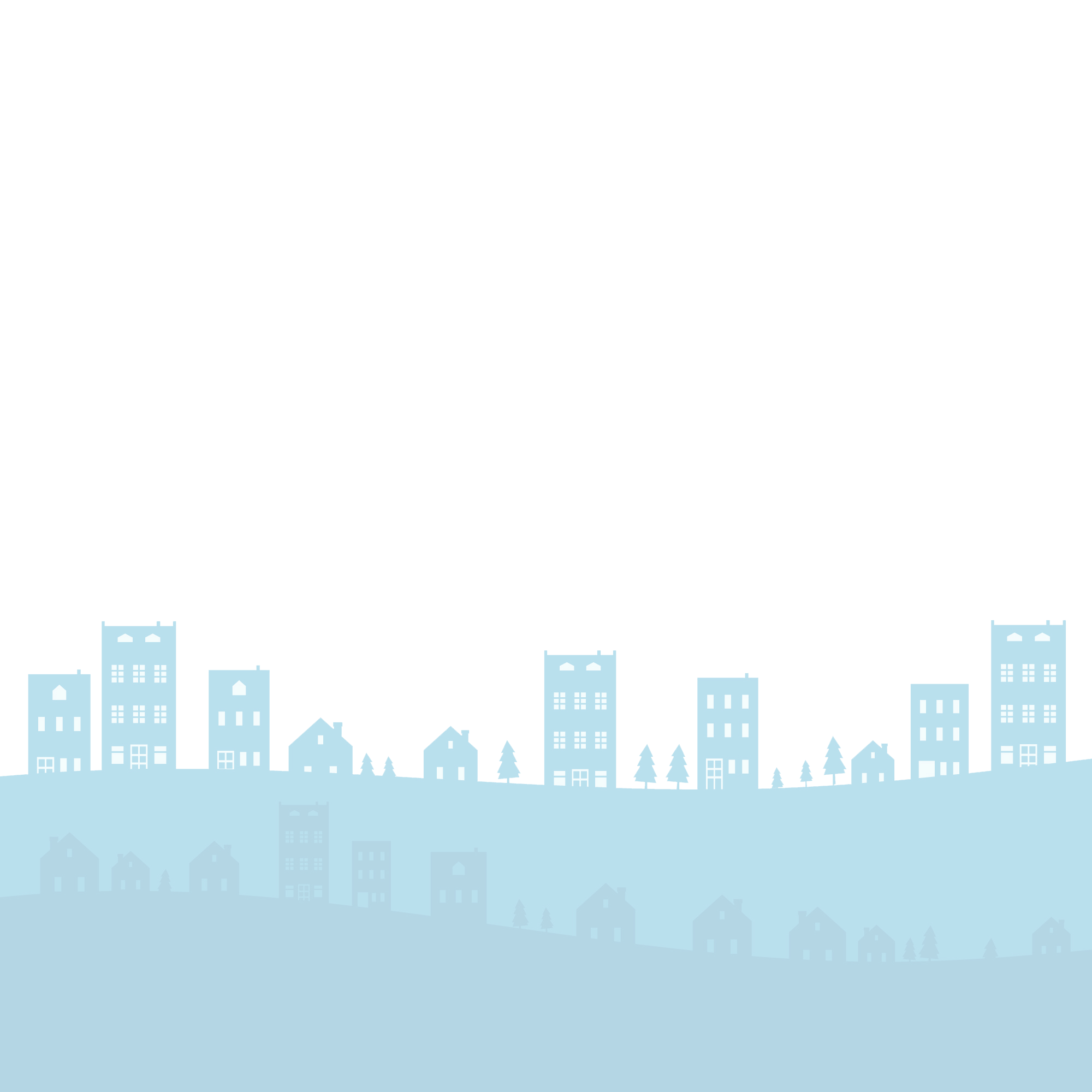 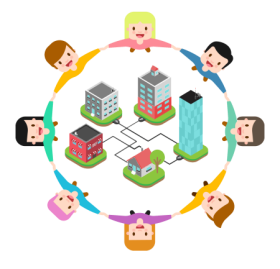 ความหมายของ 
          “ชุมชน องค์กร อำเภอ และจังหวัดคุณธรรม”
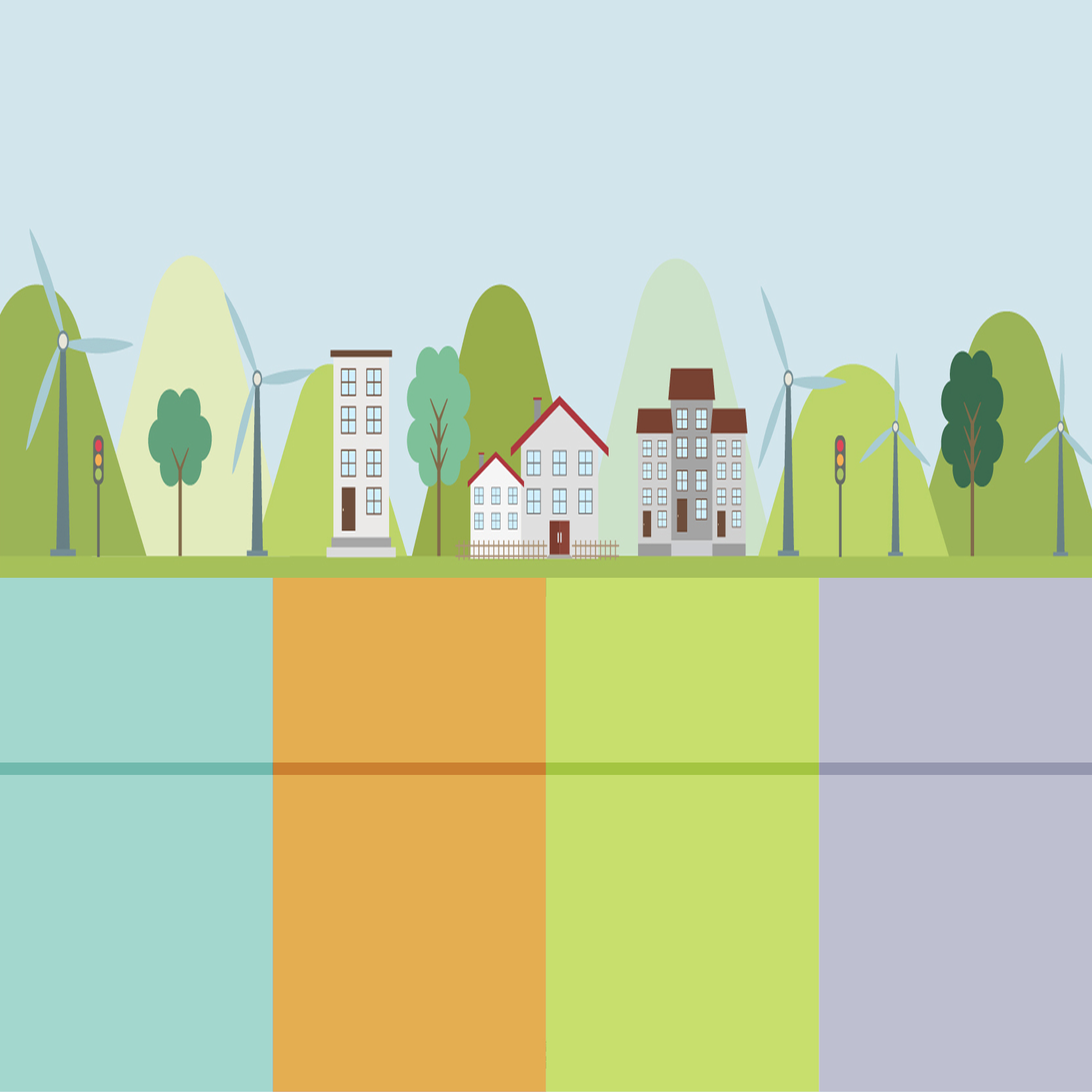 จังหวัดคุณธรรม
ชุมชนคุณธรรม
องค์กรคุณธรรม
อำเภอคุณธรรม
ชุมชนที่อยู่รวมกันเป็นหมู่บ้านตาม พ.ร.บ.ลักษณะปกครองท้องที่
พุทธศักราช 2457 และแก้ไขฉบับที่ ๑๒ หรืออยู่รวมกันโดยธรรมชาติเพื่อทำกิจกรรมร่วมกัน มีระบบความสัมพันธ์ไม่เป็นทางการ และมีวัฒนธรรมที่หลากหลาย แบ่งตามพื้นที่เป็น ๒ ส่วน คือ
ชุมชนที่ตั้งอยู่ในพื้นที่จังหวัด
ชุมชนที่ตั้งอยู่ในกรุงเทพฯ
องค์กรหรือหน่วยงานที่ผู้นำและสมาชิกขององค์กรแสดงเจตนารมณ์ และมุ่งมั่นที่จะดำเนินการส่งเสริมและพัฒนาคุณธรรมในองค์กร แบ่งตามพื้นที่เป็น ๒ ส่วน คือ
องค์กรที่ตั้งอยู่
ในพื้นที่จังหวัด
องค์กรที่ตั้งอยู่
ในส่วนกลางและ
องค์กรในสังกัด กทม.
ส่วนราชการระดับอำเภอ องค์กรปกครองส่วนท้องถิ่น ภาคธุรกิจ ภาคเอกชน ชุมชน สถาบันทางศาสนา สมาคม มูลนิธิและทุกภาคส่วน ซึ่งอยู่ในเขตพื้นที่อำเภอนั้น เข้ามามีส่วนร่วมในการแสดงเจตนารมณ์ และ
มุ่งมั่นที่จะดำเนินการ
ส่งเสริมและพัฒนา
คุณธรรมในอำเภอ
จังหวัดที่ผู้ว่าราชการจังหวัด ส่วนราชการ หน่วยงานรัฐวิสาหกิจระดับจังหวัด อำเภอทุกแห่ง องค์การบริหารส่วนจังหวัด เทศบาลนคร สถาบันอุดมศึกษา สภาหอการค้า สภาอุตสาหกรรม สภาวัฒนธรรมจังหวัด เครือข่ายภาครัฐ ภาคเอกชน สถาบันทางศาสนา สมาคม มูลนิธิและทุกภาคส่วนของจังหวัด เข้ามามีส่วนร่วมในการแสดงเจตนารมณ์และมุ่งมั่นที่จะดำเนินการส่งเสริมคุณธรรมในจังหวัด
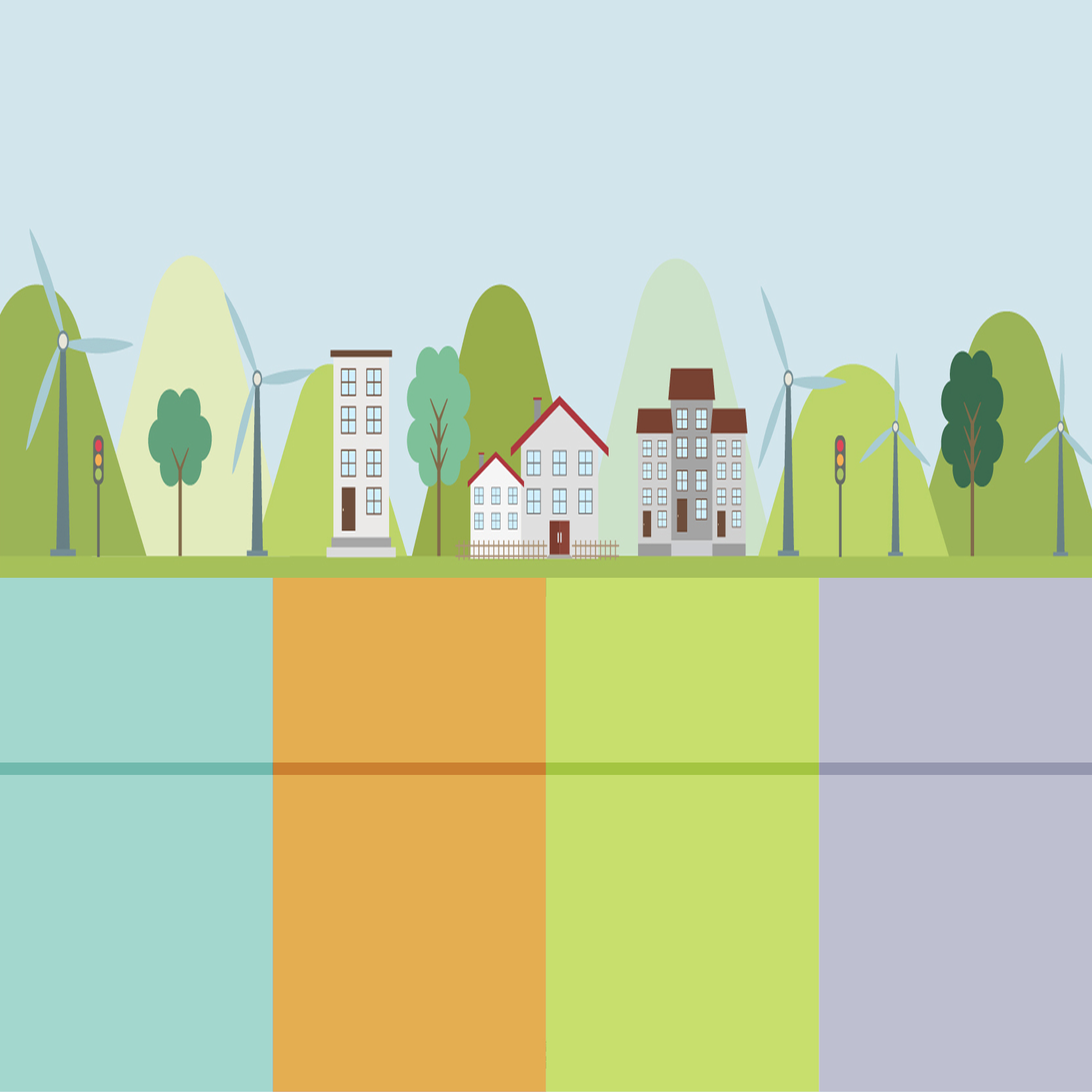 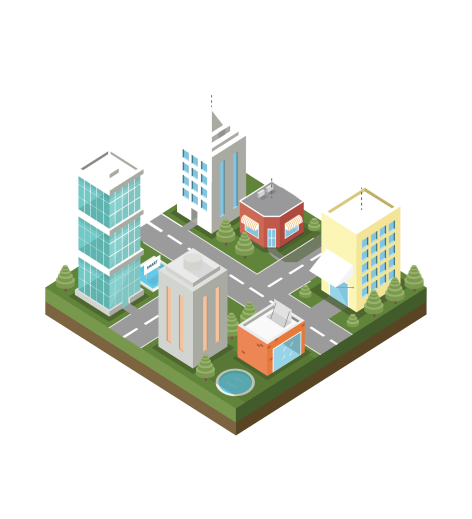 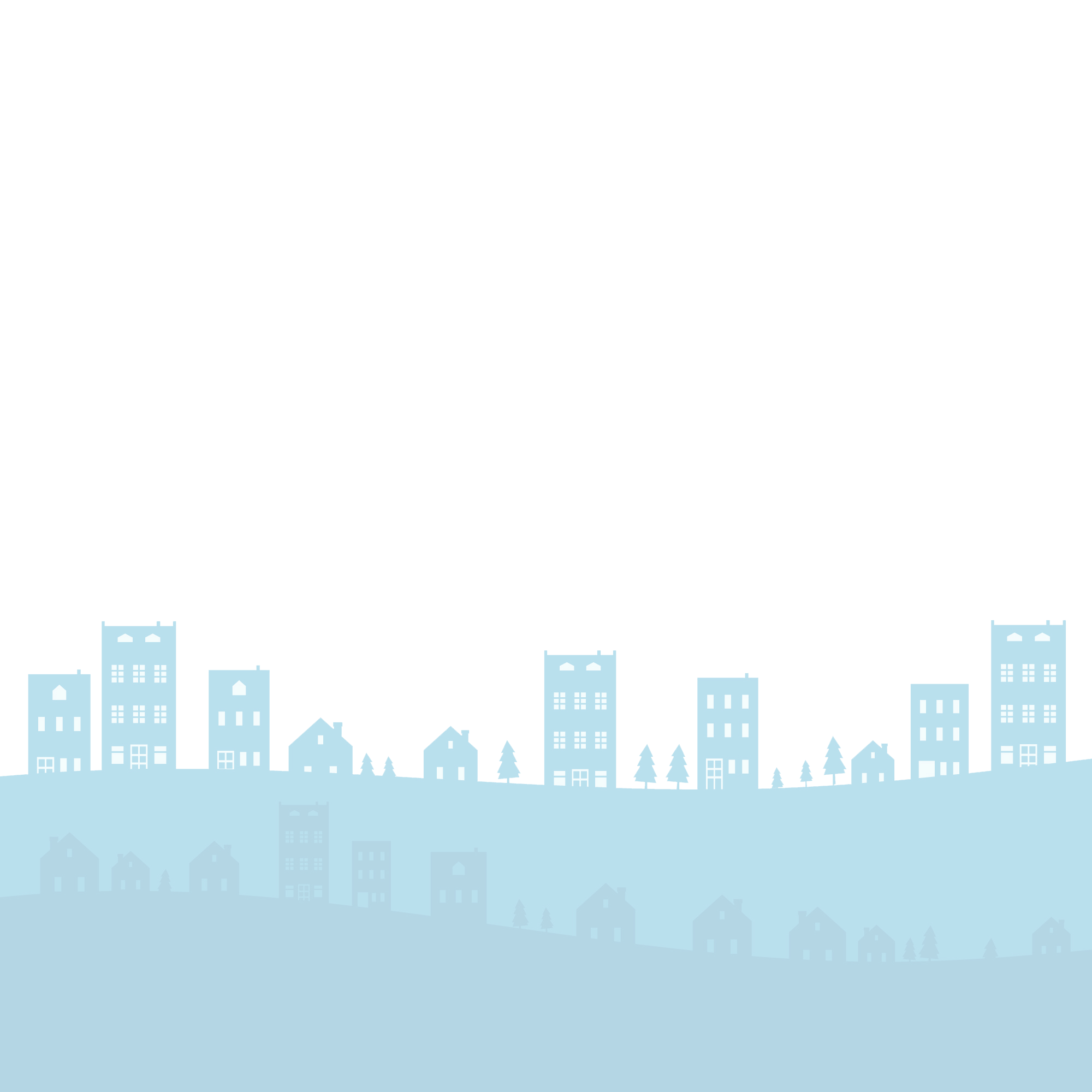 เกณฑ์การประเมิน
                   ชุมชน องค์กร อำเภอ และจังหวัดคุณธรรม
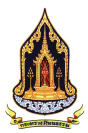 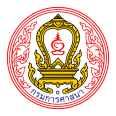 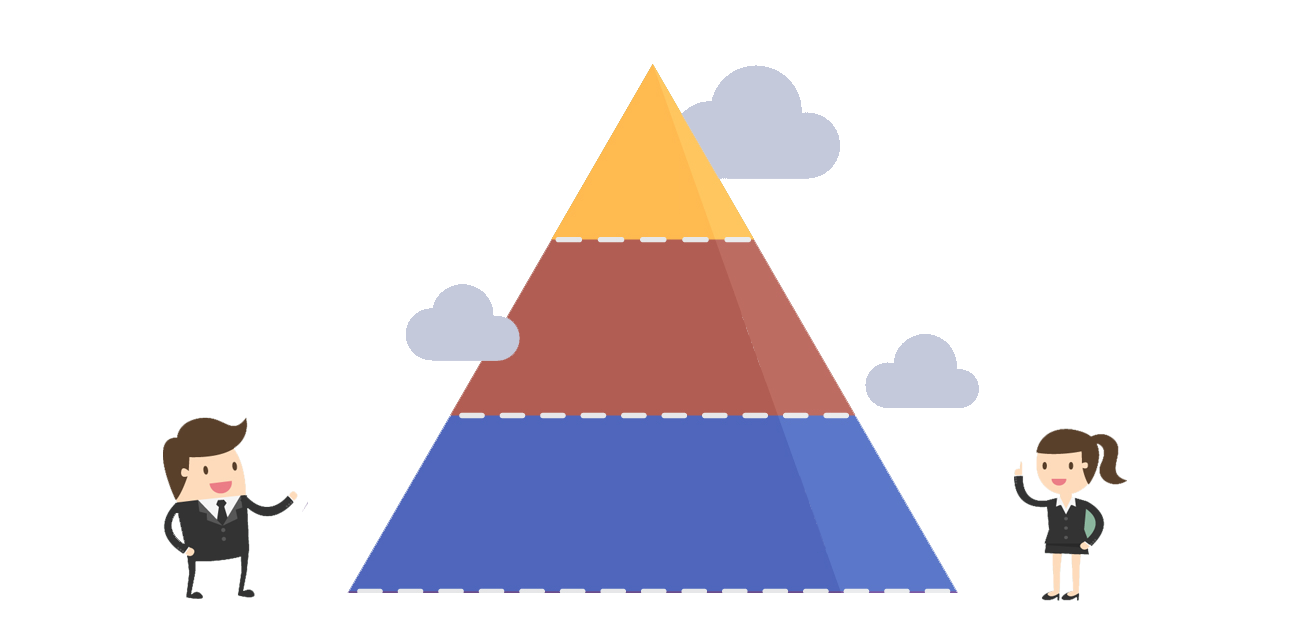 ระดับคุณธรรมต้นแบบ
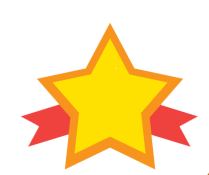 ๓
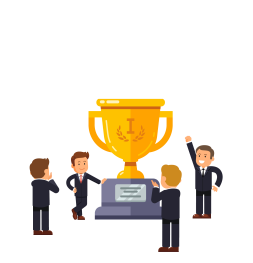 ผ่านเกณฑ์ประเมินระดับที่ 1 ระดับที่ 2 และดำเนินการข้อ 7-๙ ทุกข้อ ไม่น้อยกว่าข้อละ 1 คะแนน รวมแล้วไม่น้อยกว่า 4 คะแนน และมีผลรวมคะแนนข้อ 1-9 ไม่น้อยกว่า 12 คะแนน
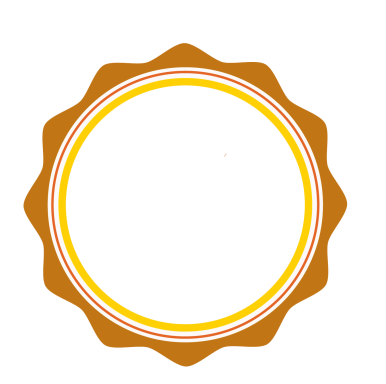 ๓ 
ระดับ
ระดับคุณธรรม
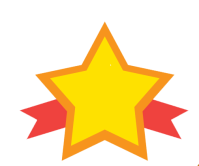 ๒
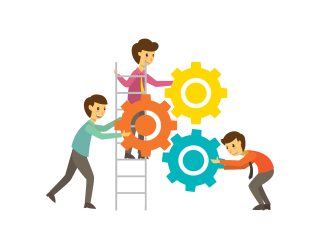 ผ่านเกณฑ์ประเมินระดับที่ 1 และดำเนินการข้อ 4-๖ ทุกข้อ ไม่น้อยกว่า
ข้อละ 1 คะแนน รวมแล้วไม่น้อยกว่า 4 คะแนน และมีผลรวมคะแนน
ข้อ 1-6 ไม่น้อยกว่า 8 คะแนน
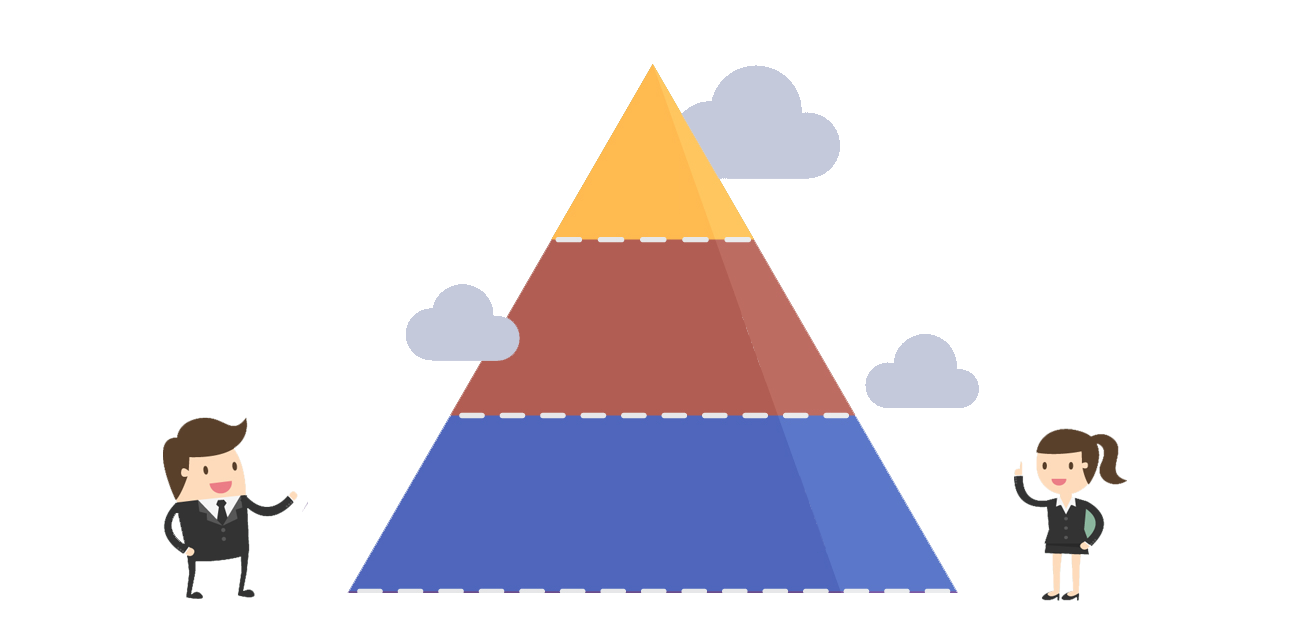 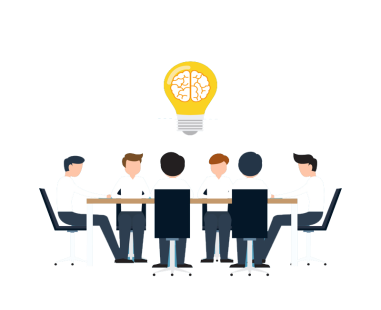 ระดับส่งเสริมคุณธรรม
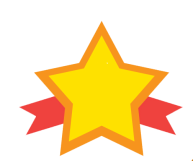 ๑
ดำเนินการข้อ ๑-๓ ทุกข้อ ไม่น้อยกว่าข้อละ 1 คะแนน 
รวมแล้วไม่น้อยกว่า ๔ คะแนน
ตัวชี้วัดและเกณฑ์การประเมิน ชุมชนคุณธรรม
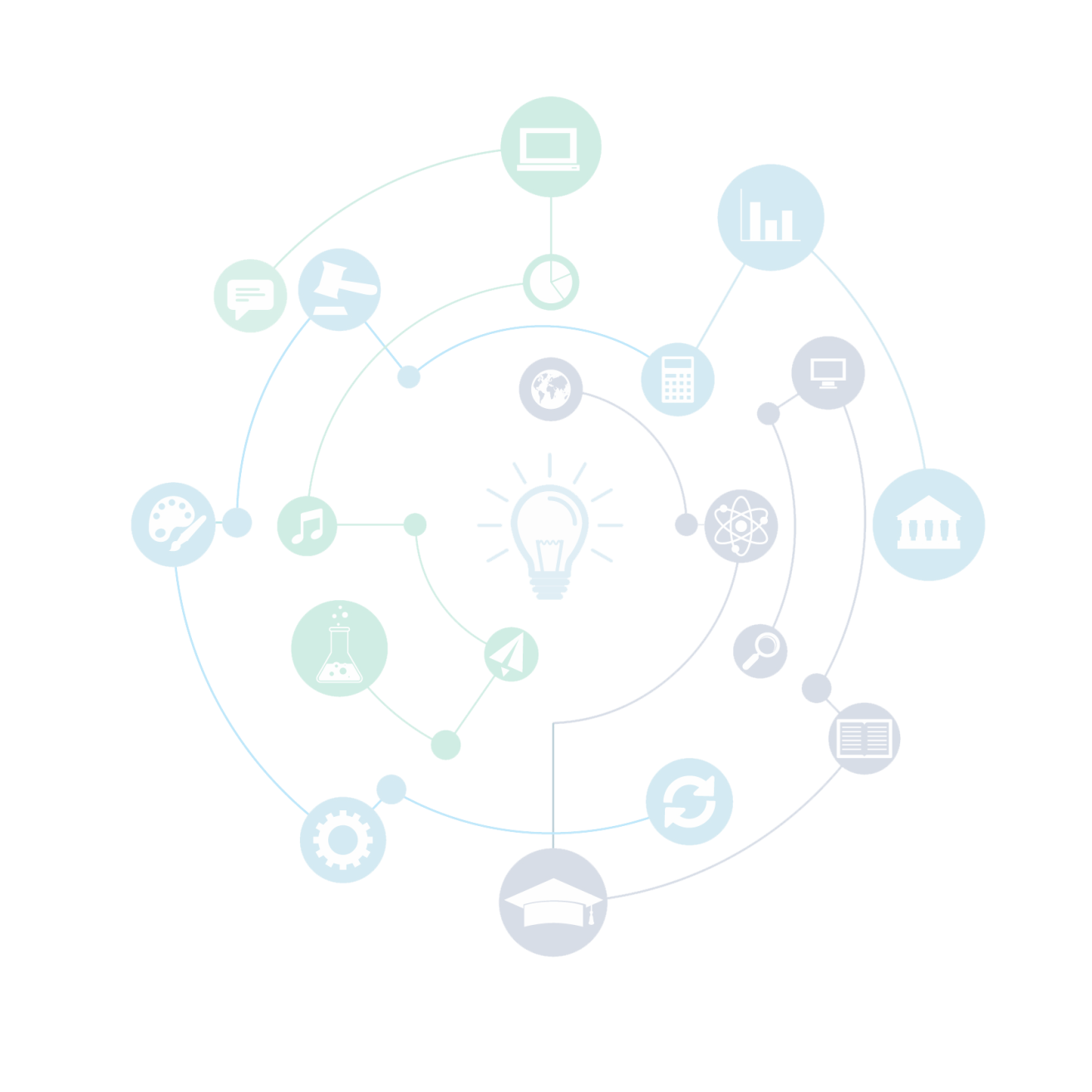 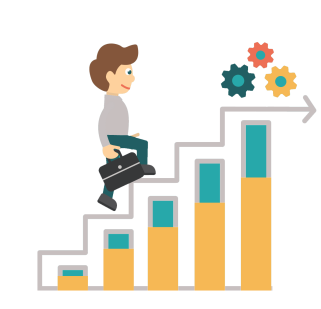 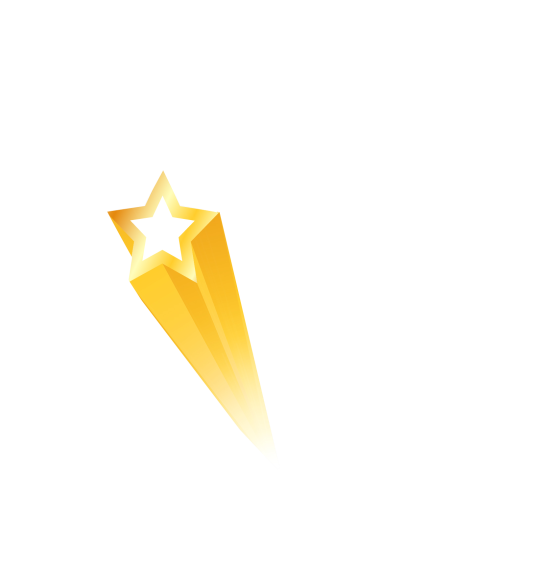 ระดับ 1 ชุมชนส่งเสริมคุณธรรม
1
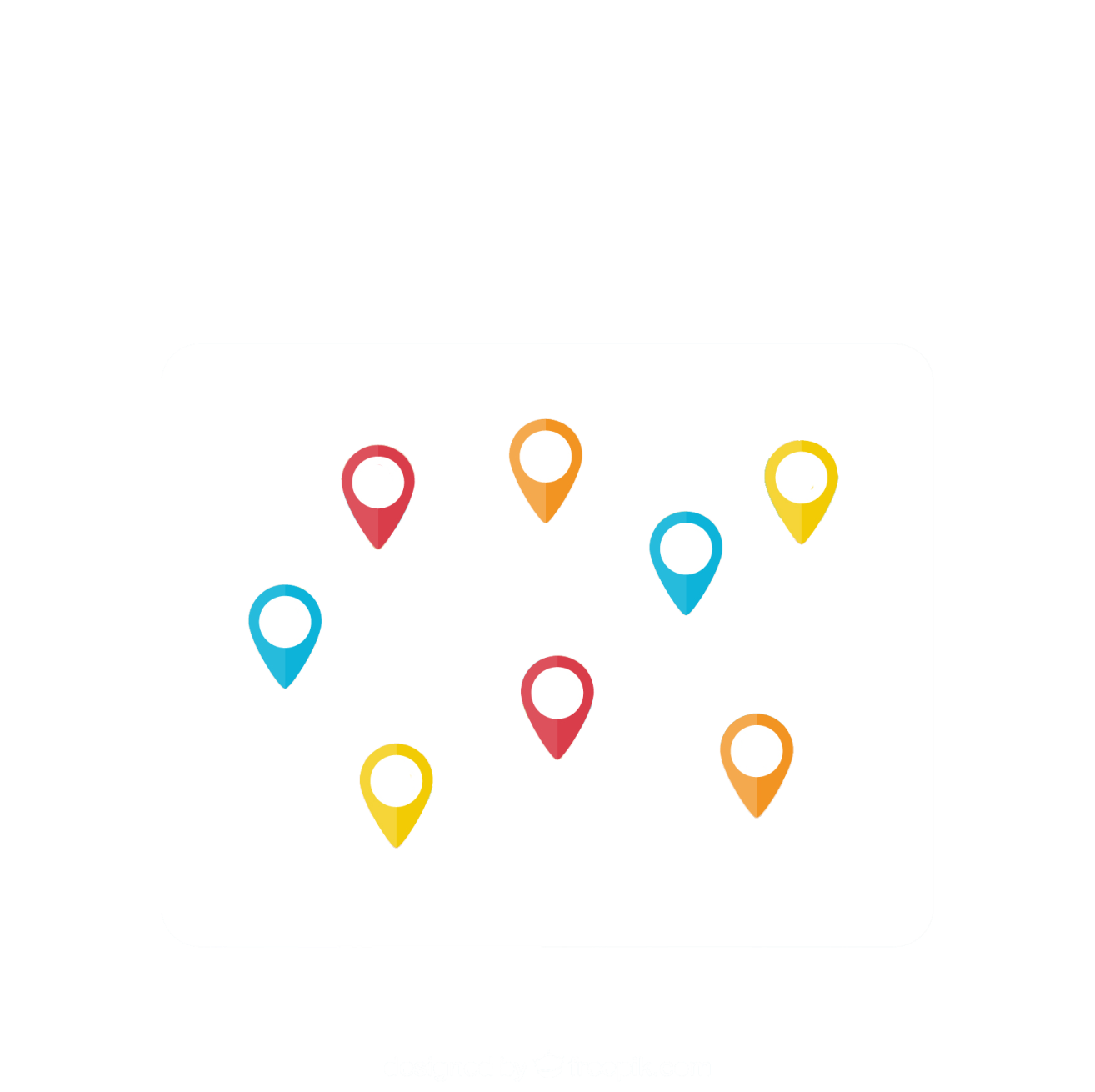 2
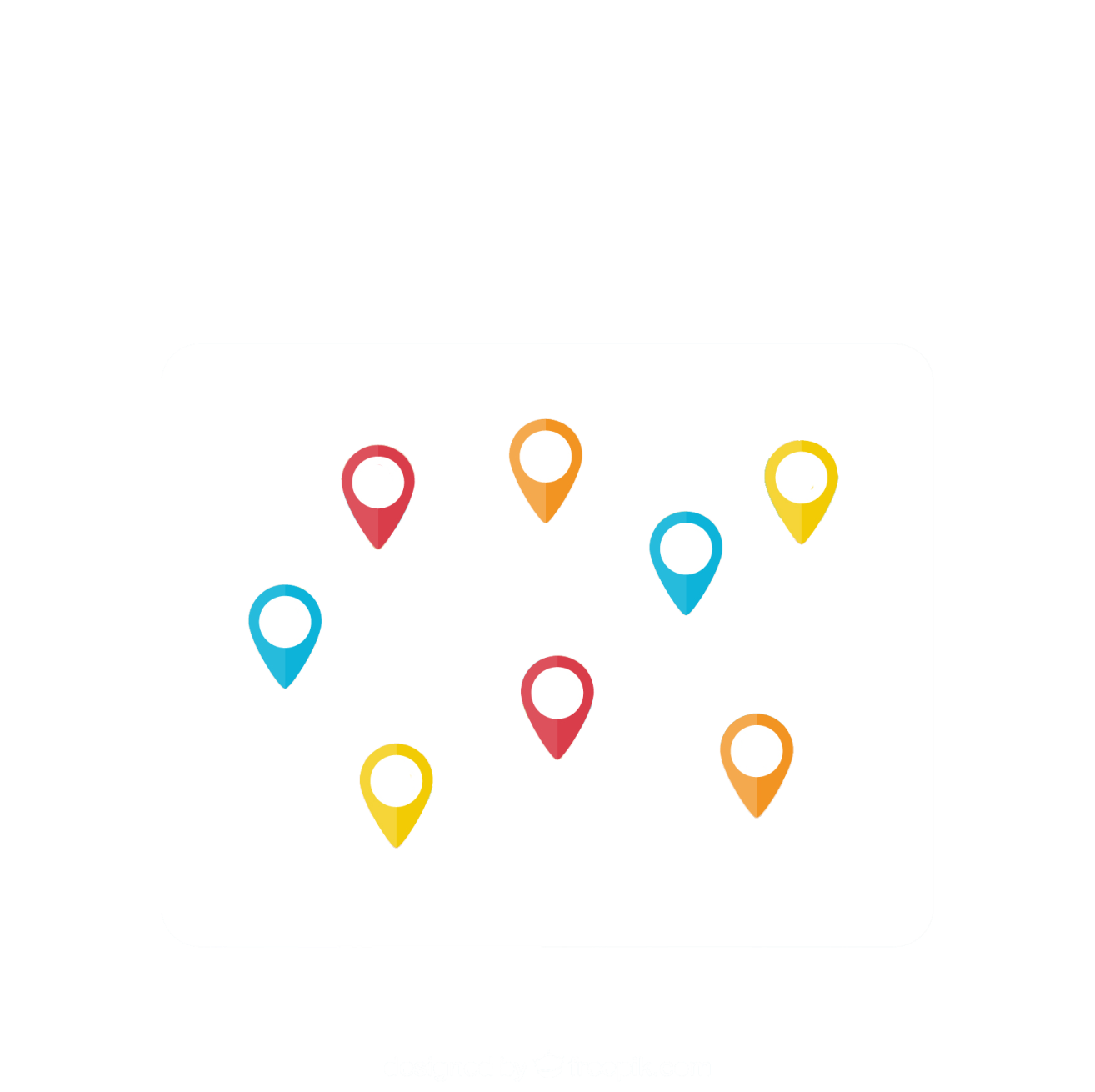 3
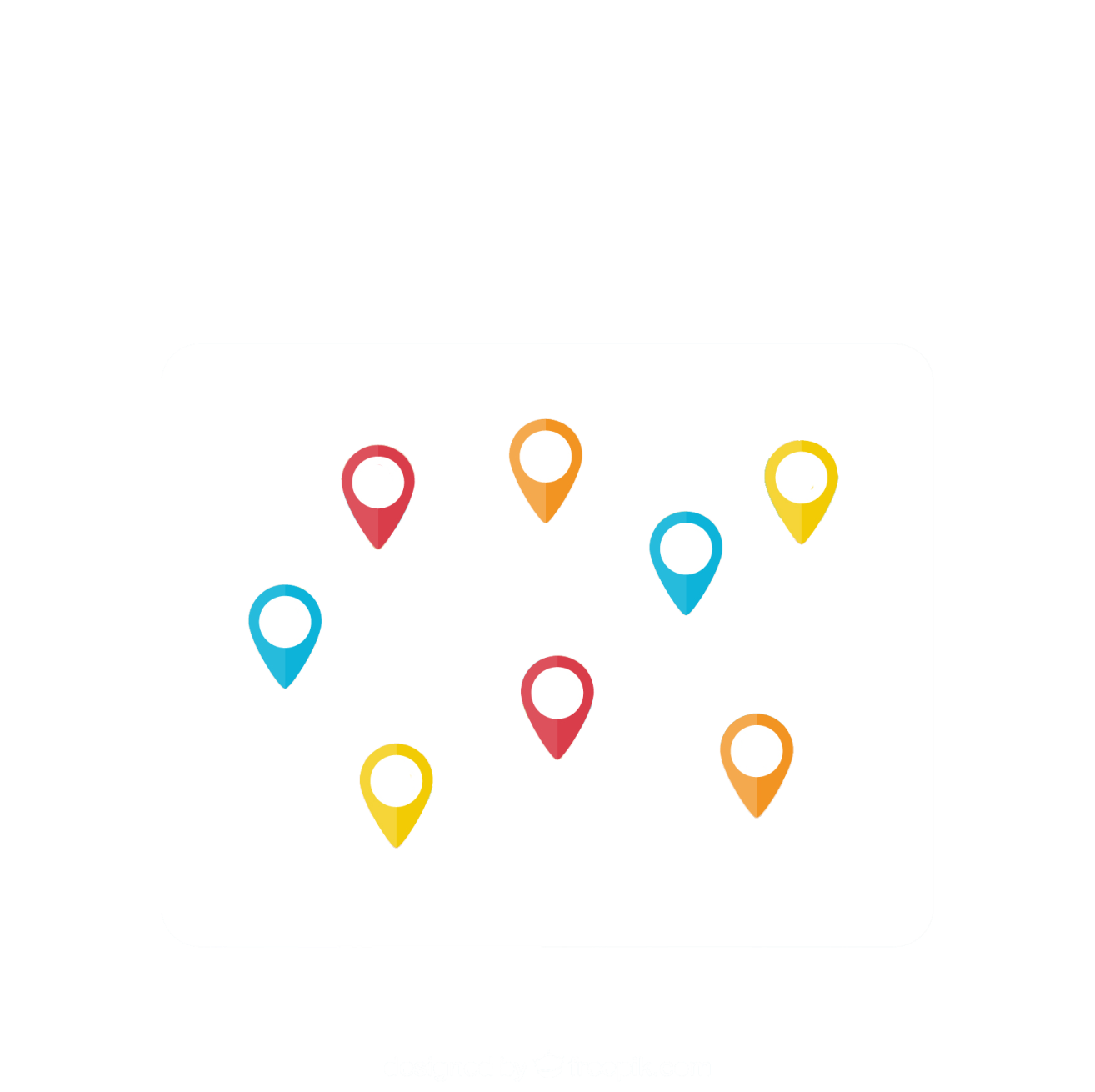 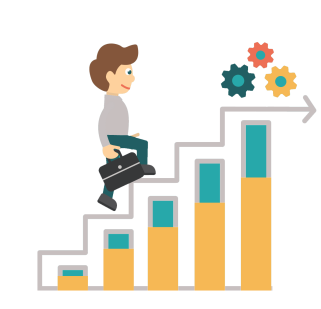 ตัวชี้วัดและเกณฑ์การประเมิน ชุมชนคุณธรรม
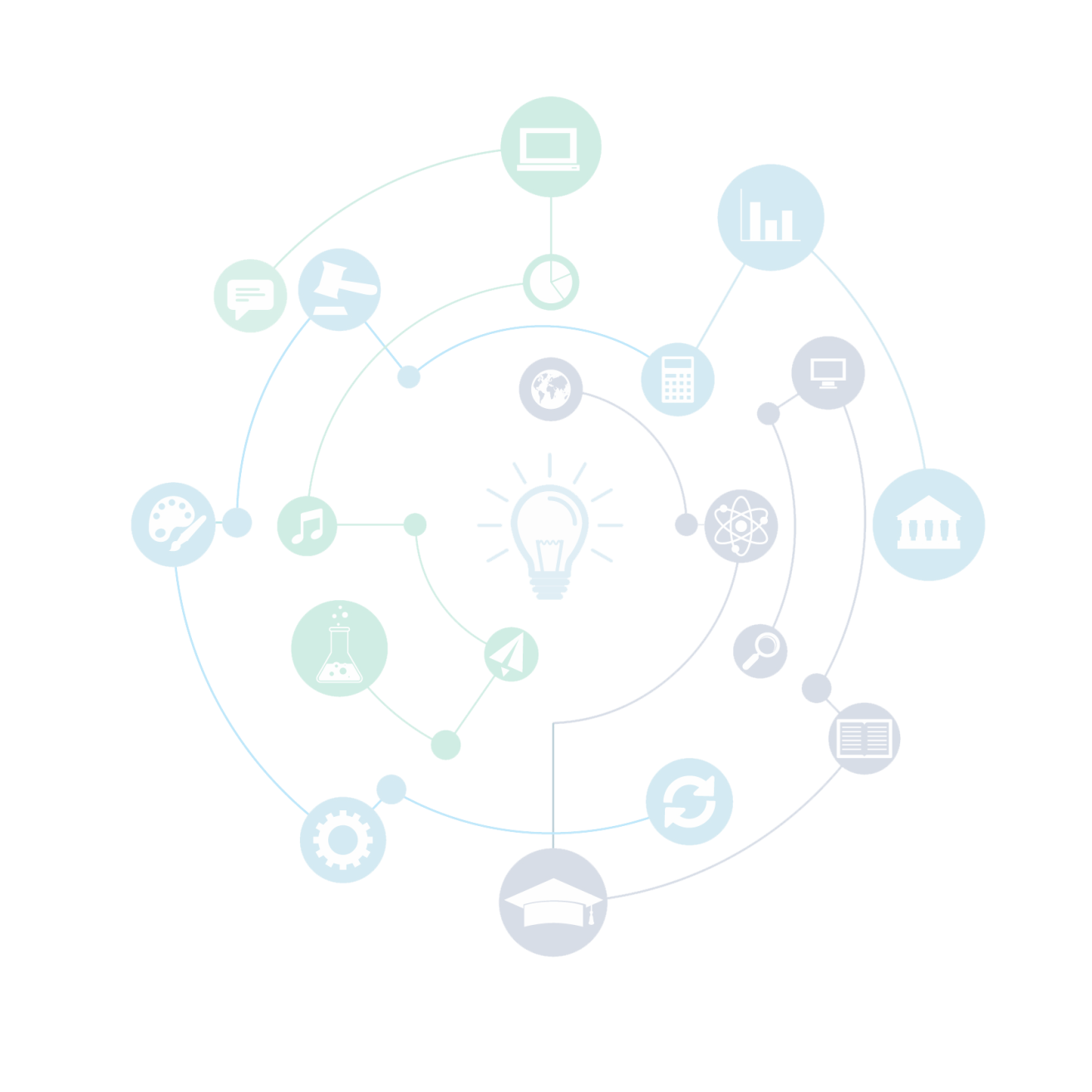 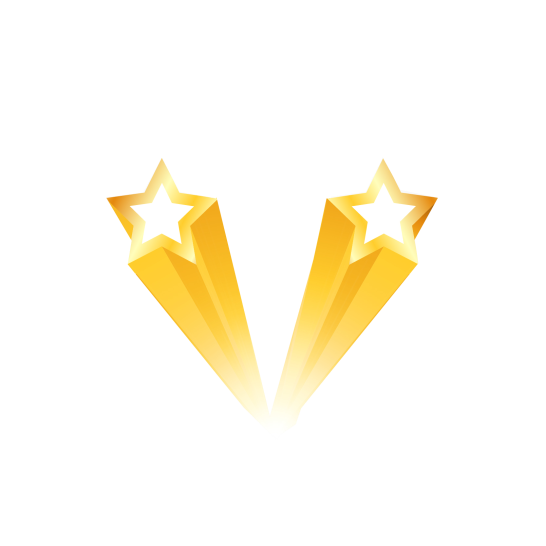 ระดับ 2 ชุมชนคุณธรรม
4
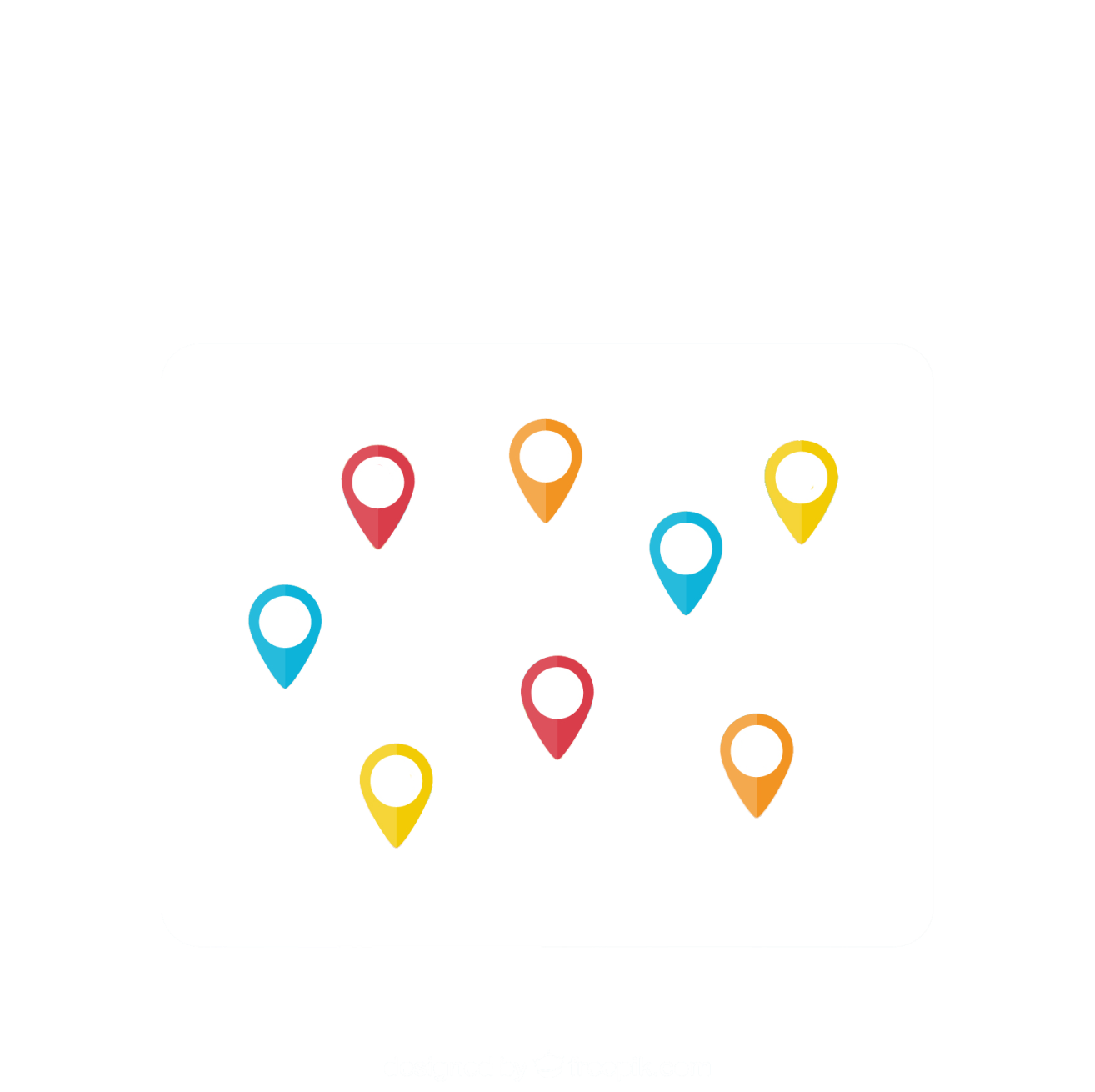 5
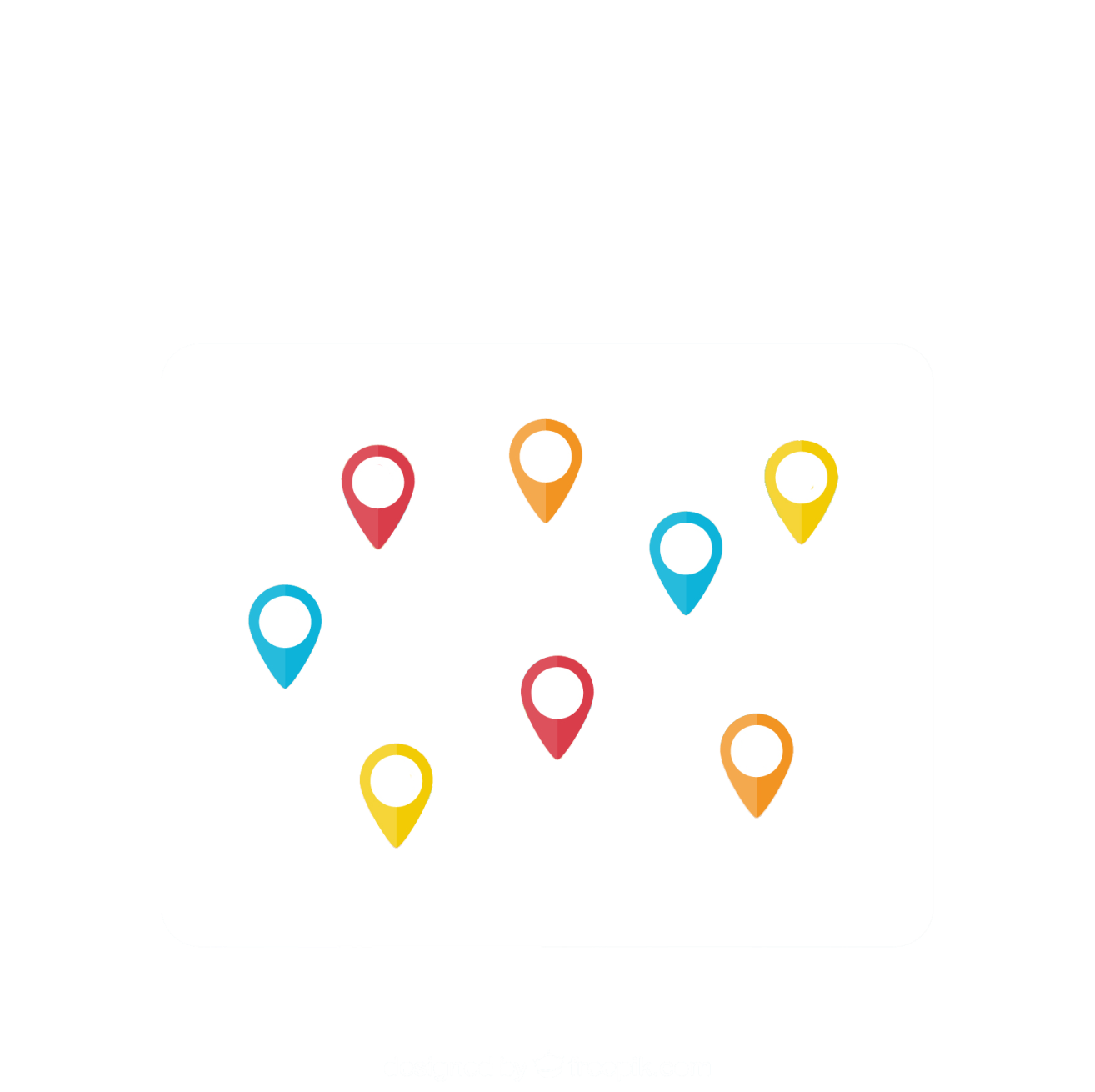 6
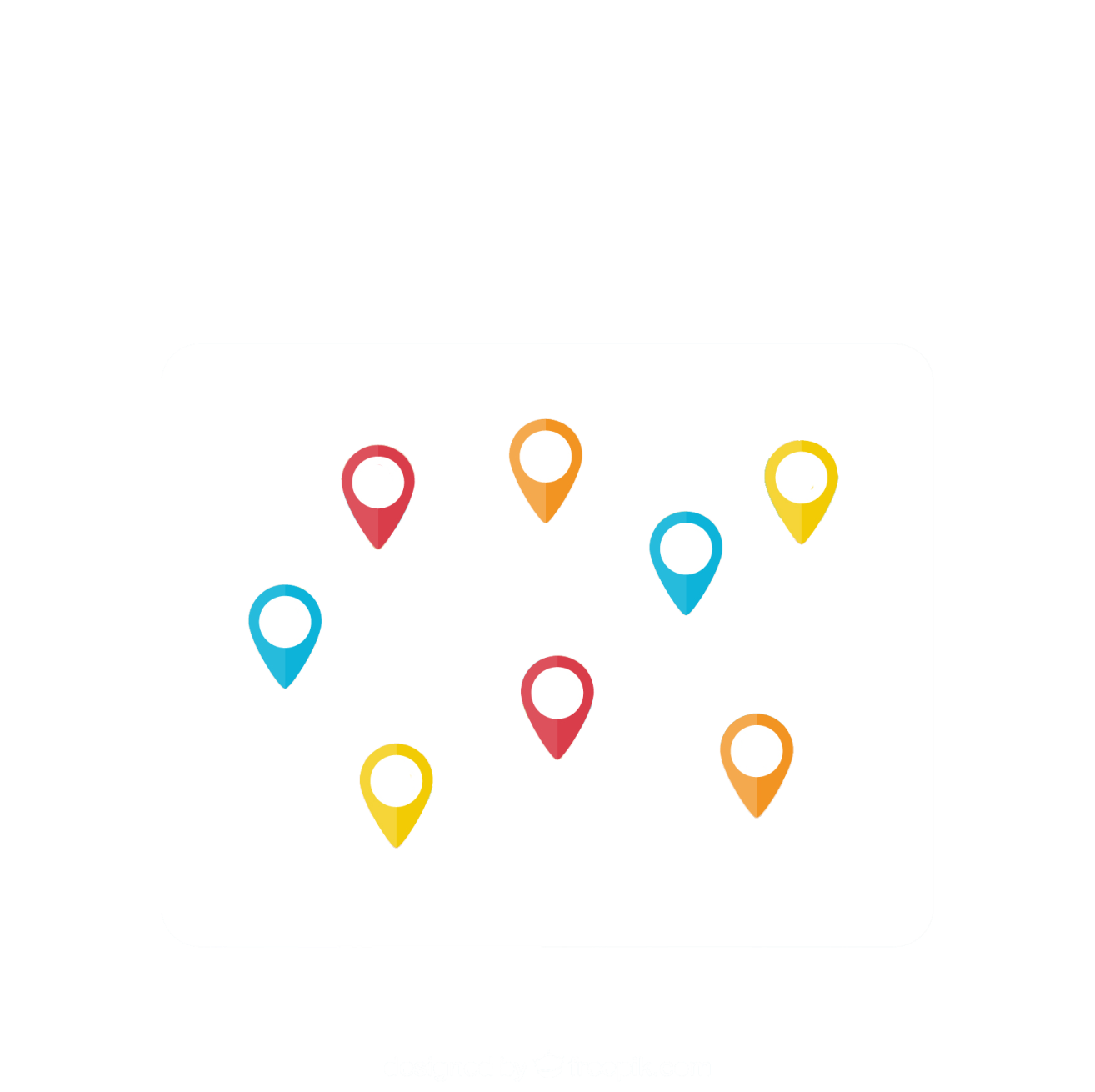 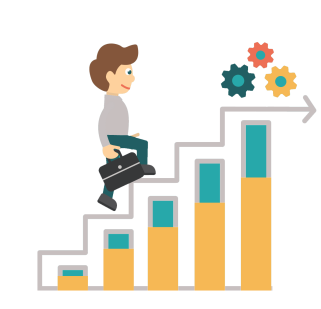 ตัวชี้วัดและเกณฑ์การประเมิน ชุมชนคุณธรรม
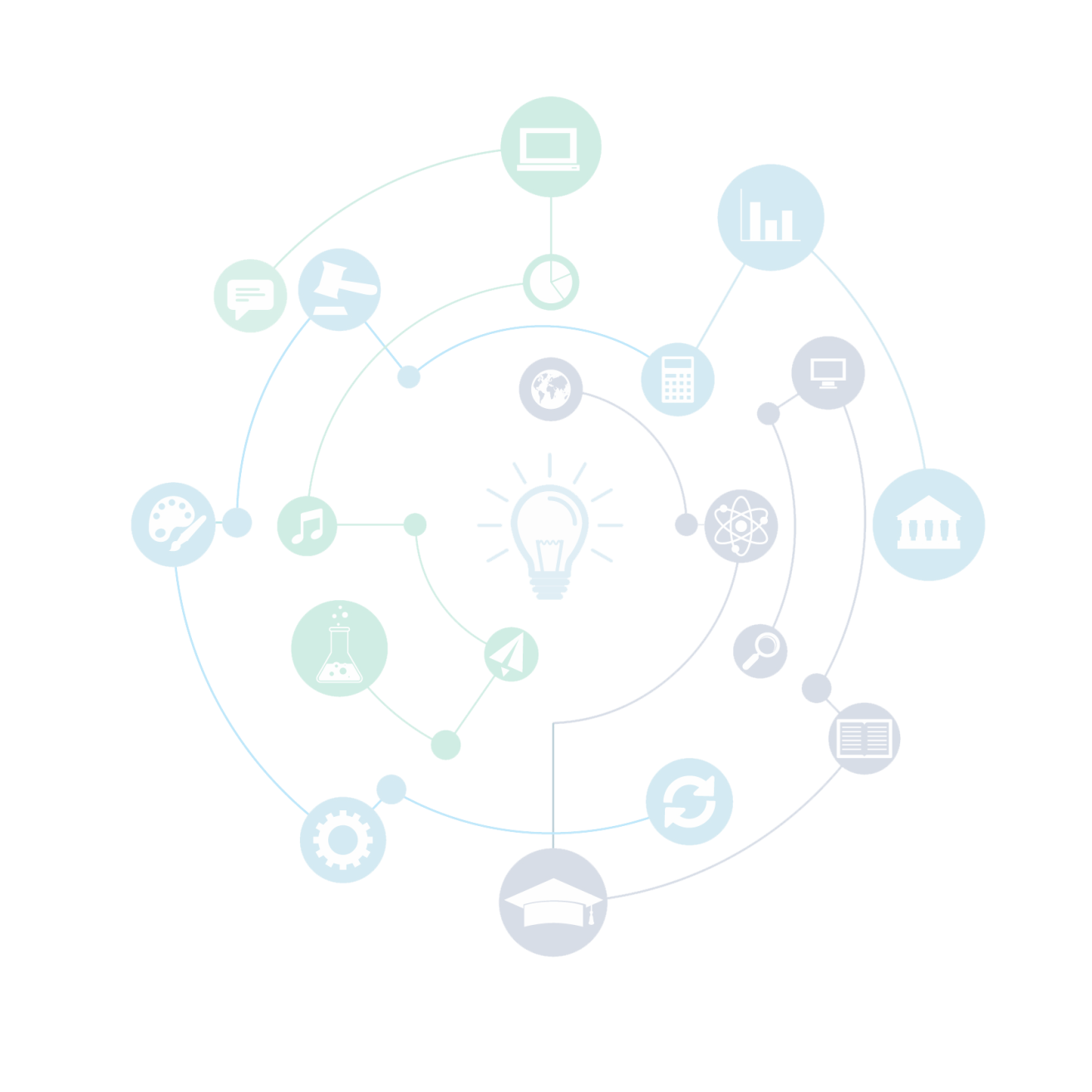 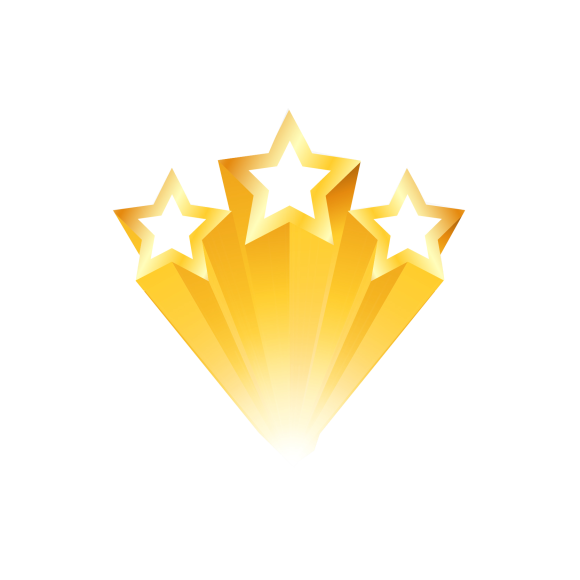 ระดับ 3 ชุมชนคุณธรรมต้นแบบ
7
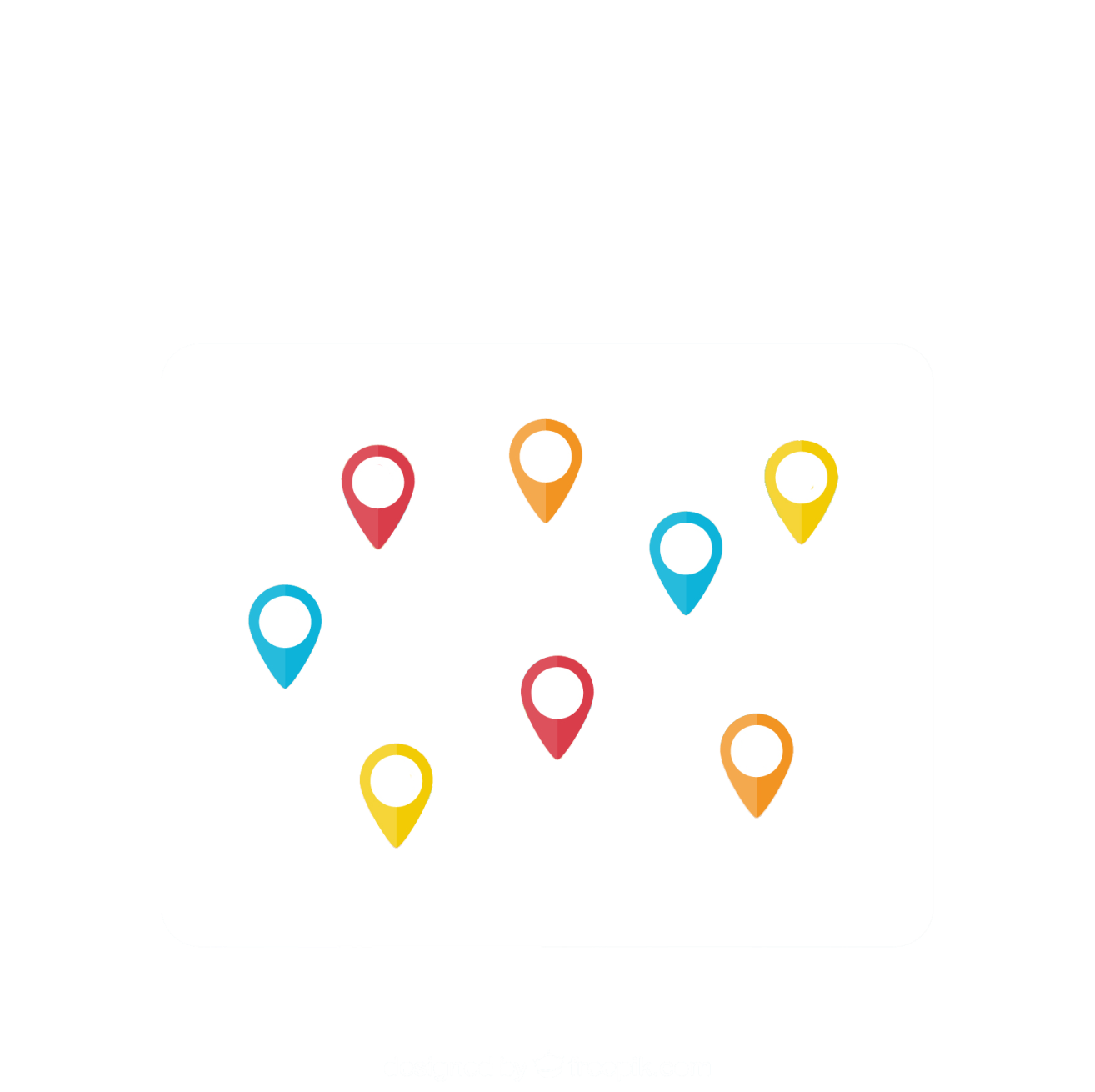 8
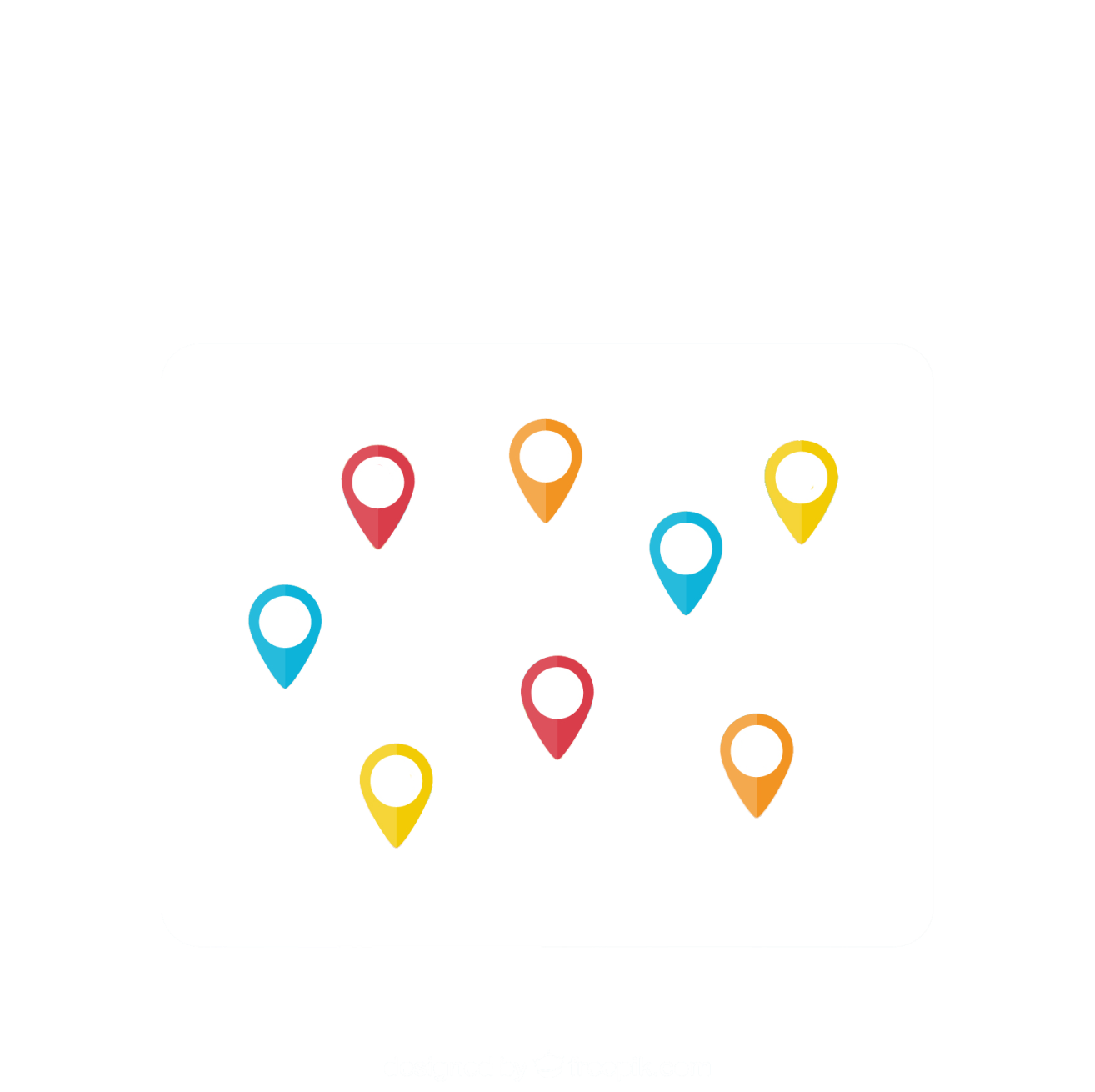 9
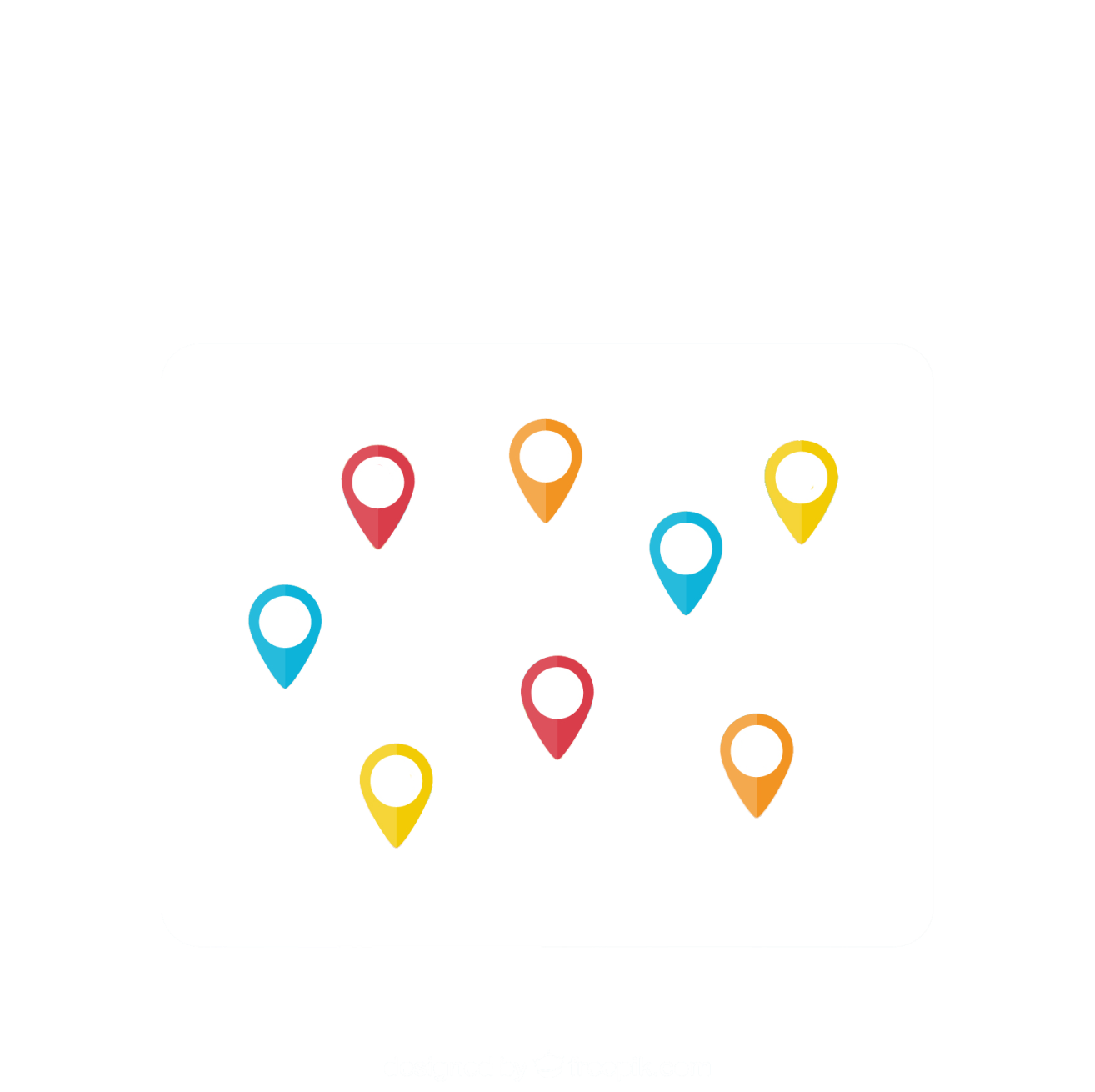 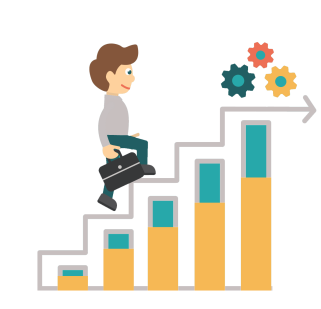 ตัวชี้วัดและเกณฑ์การประเมิน องค์กรคุณธรรม
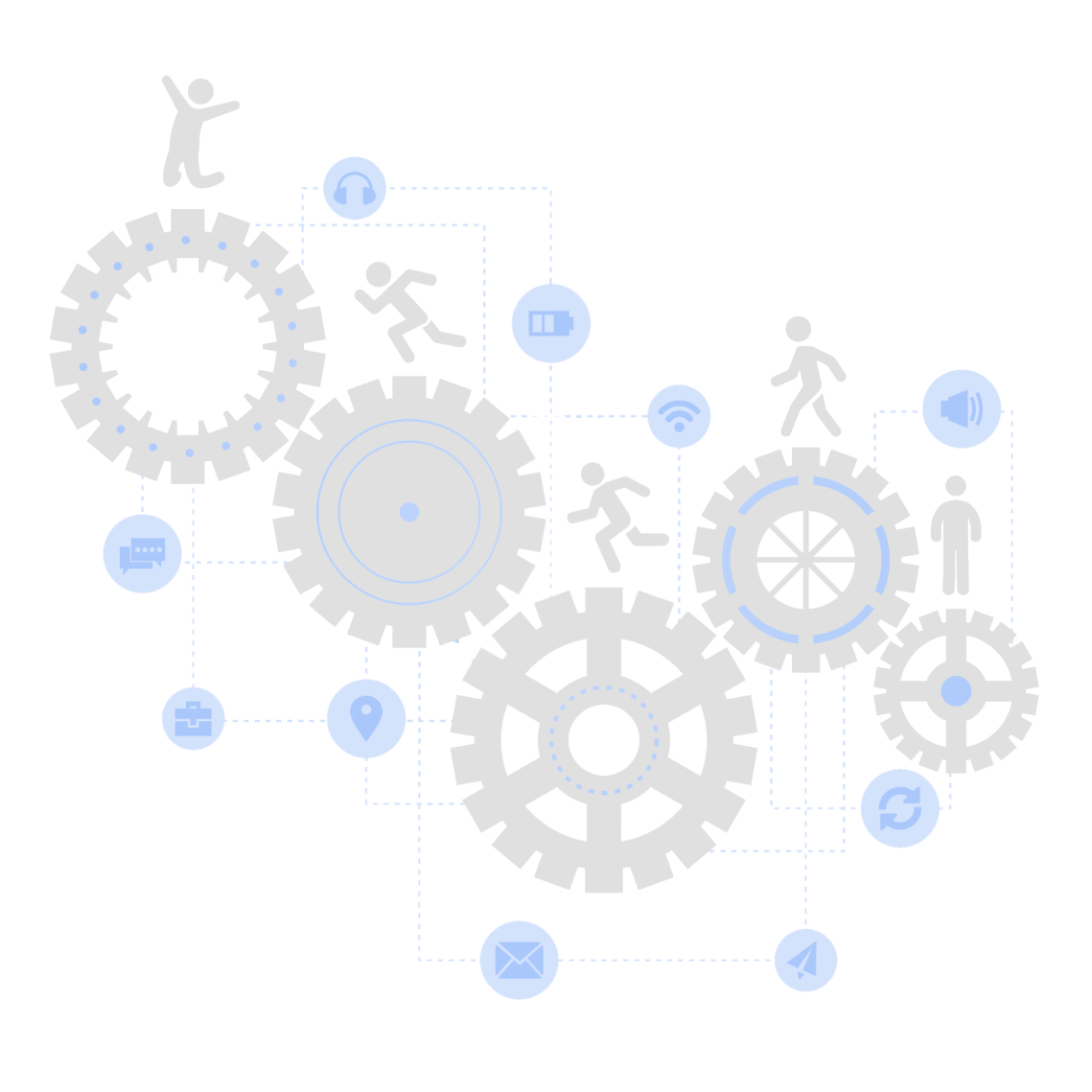 ระดับ 1 องค์กรส่งเสริมคุณธรรม
ต้องมีองค์กรในสังกัดที่ประเมินได้ในระดับ “ส่งเสริมคุณธรรม” 
จำนวน ไม่น้อยกว่า 8๐%
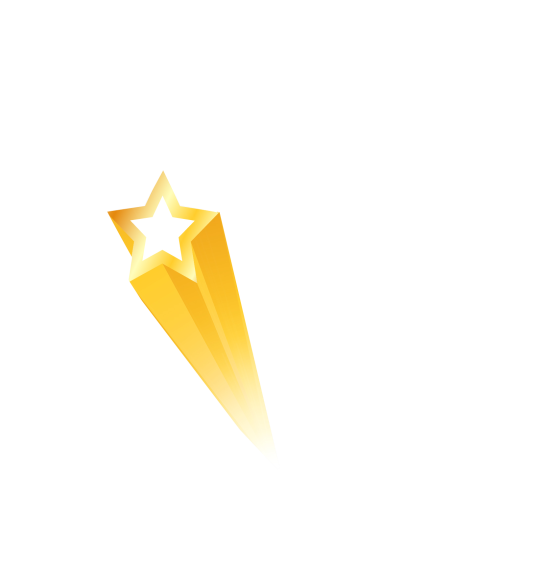 1
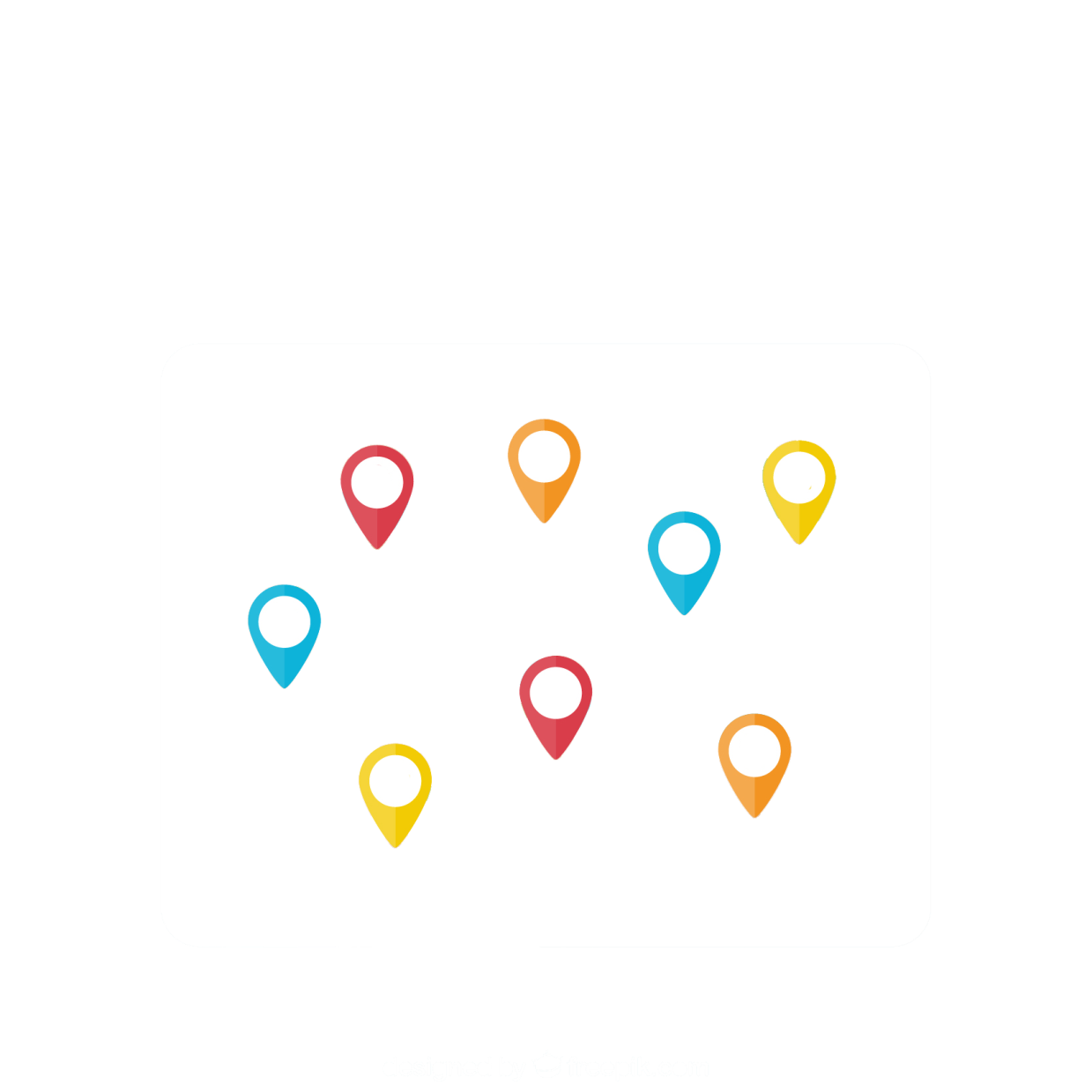 2
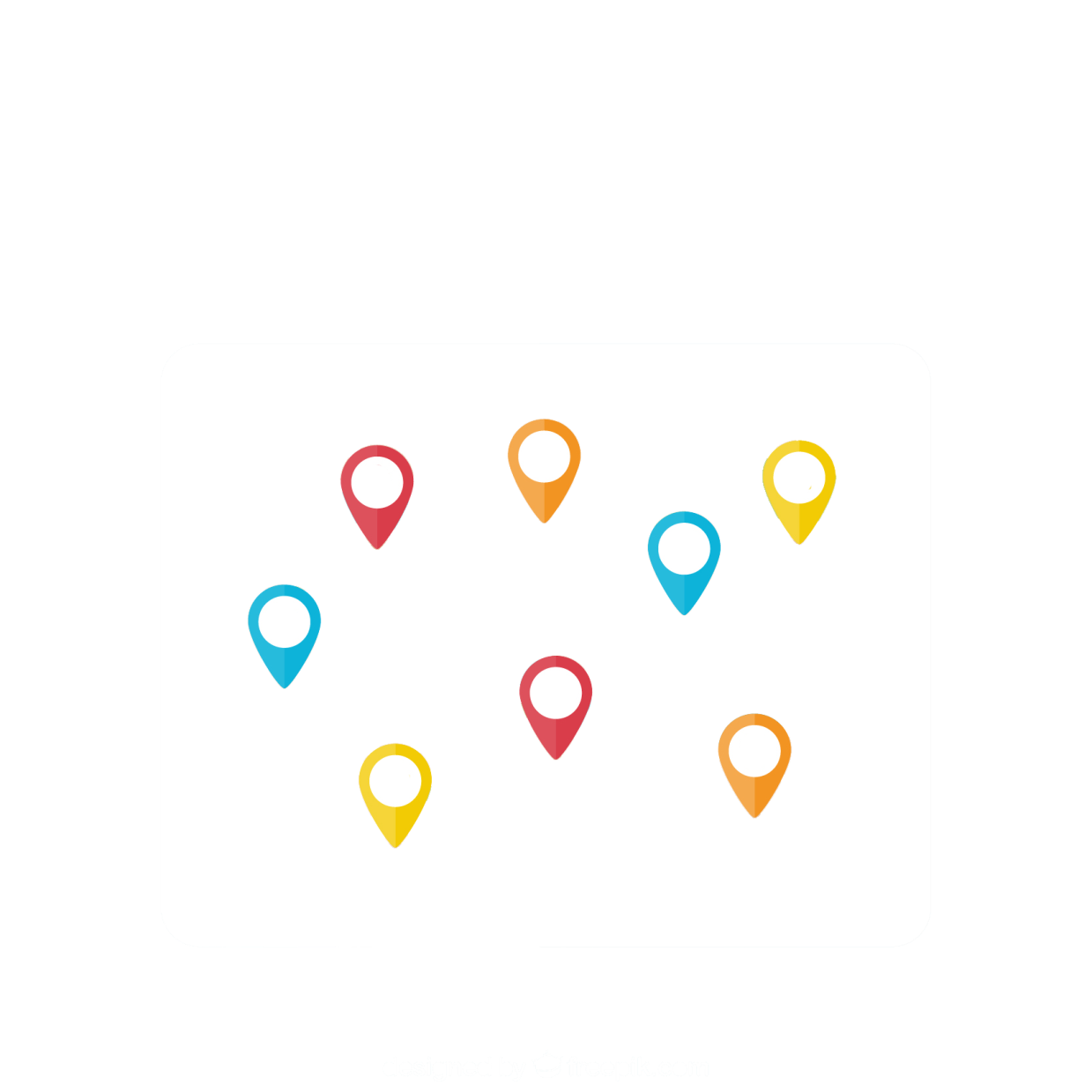 3
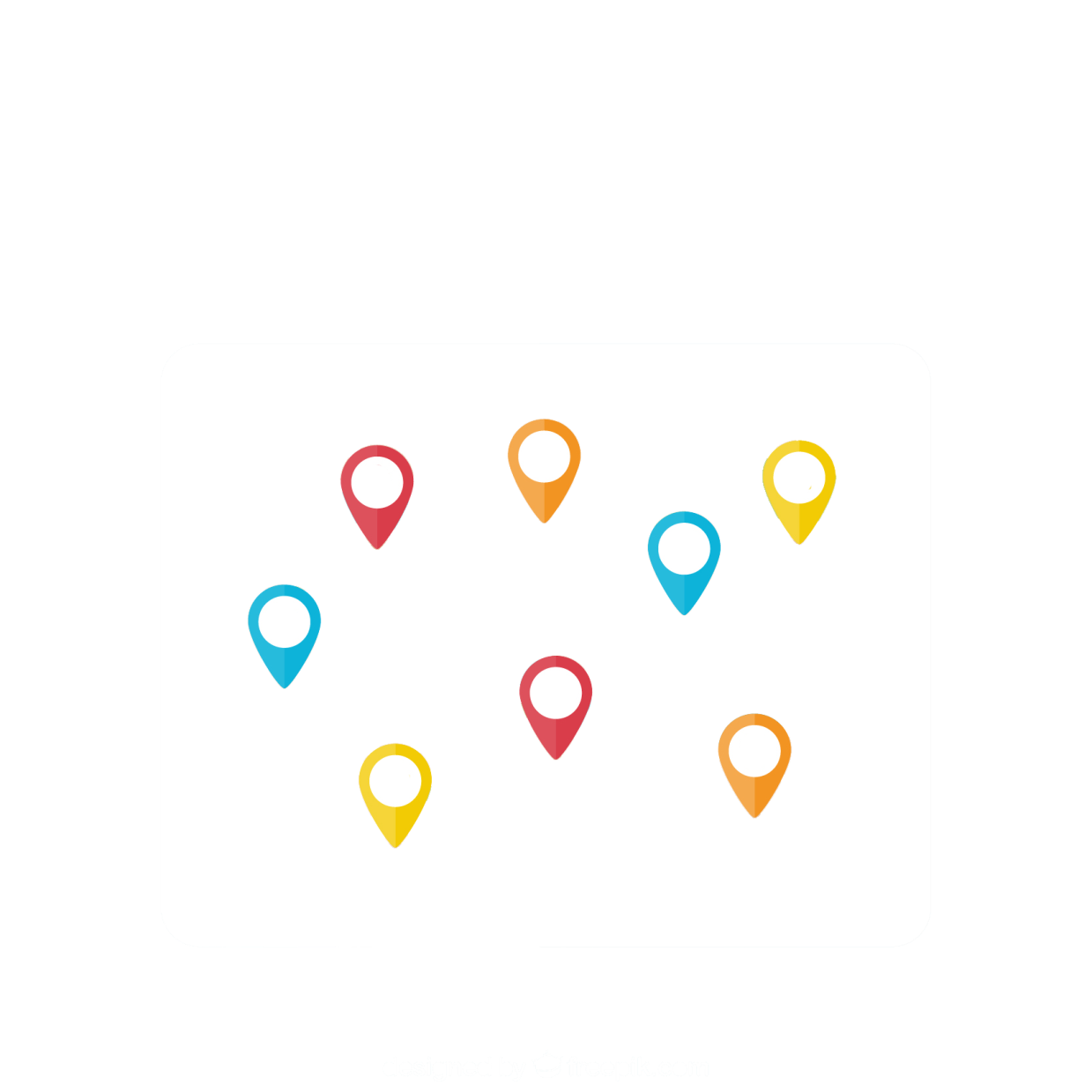 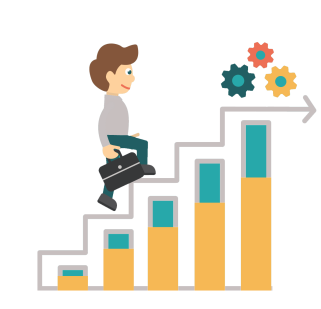 ตัวชี้วัดและเกณฑ์การประเมิน องค์กรคุณธรรม
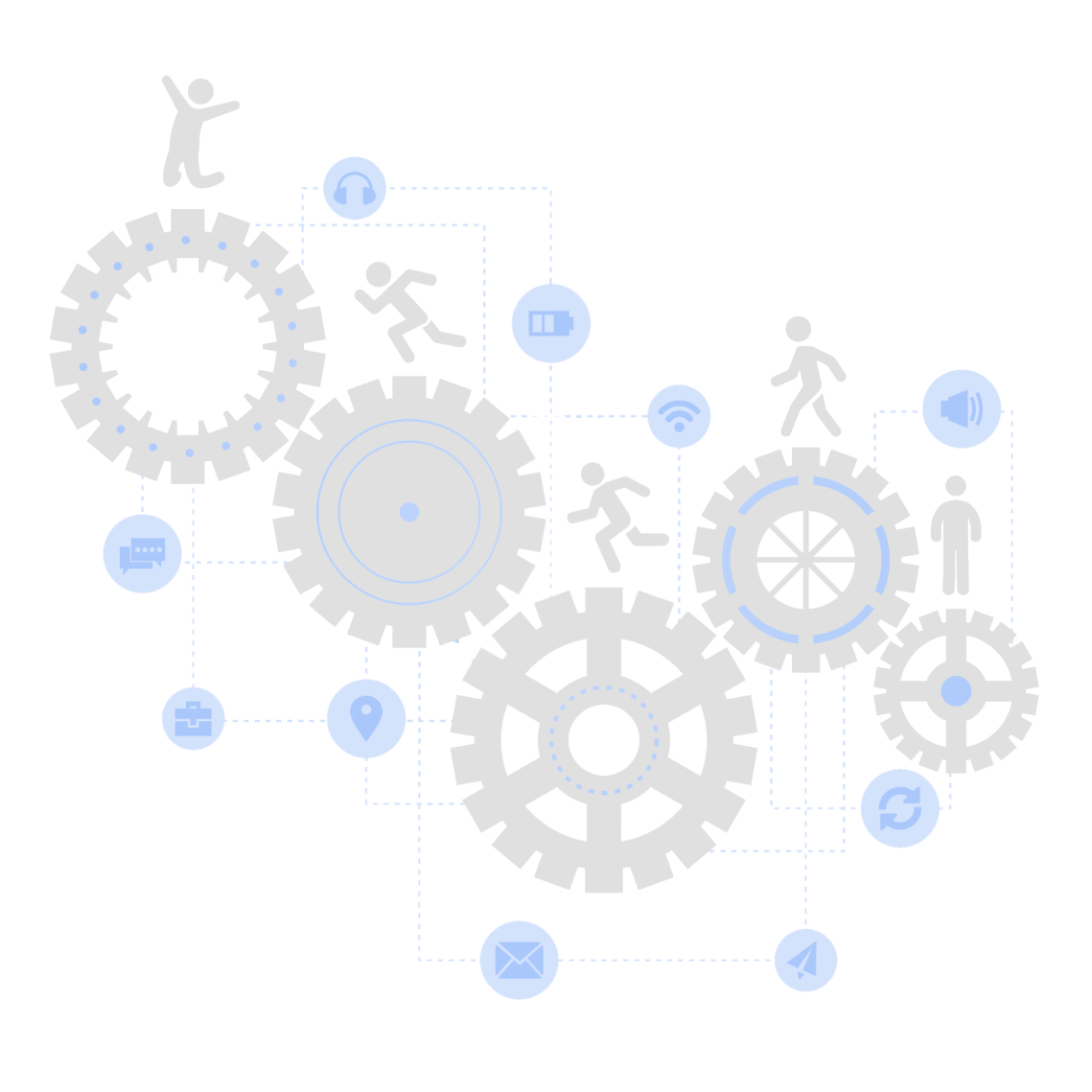 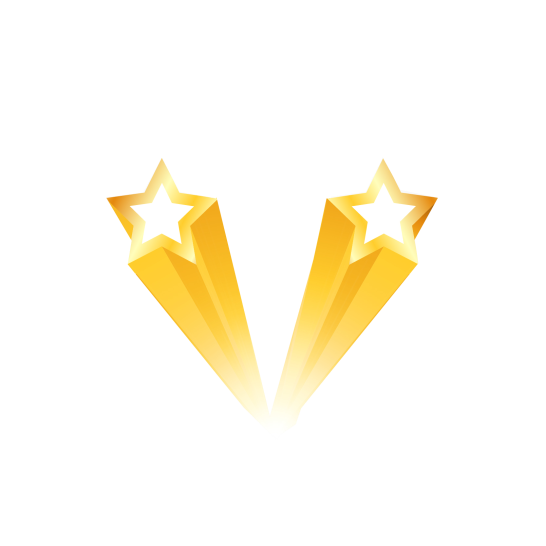 ระดับ 2 องค์กรคุณธรรม
และต้องมีองค์กรในสังกัดที่ประเมินได้ในระดับ “คุณธรรม” 
จำนวน ไม่น้อยกว่า 7๐%
4
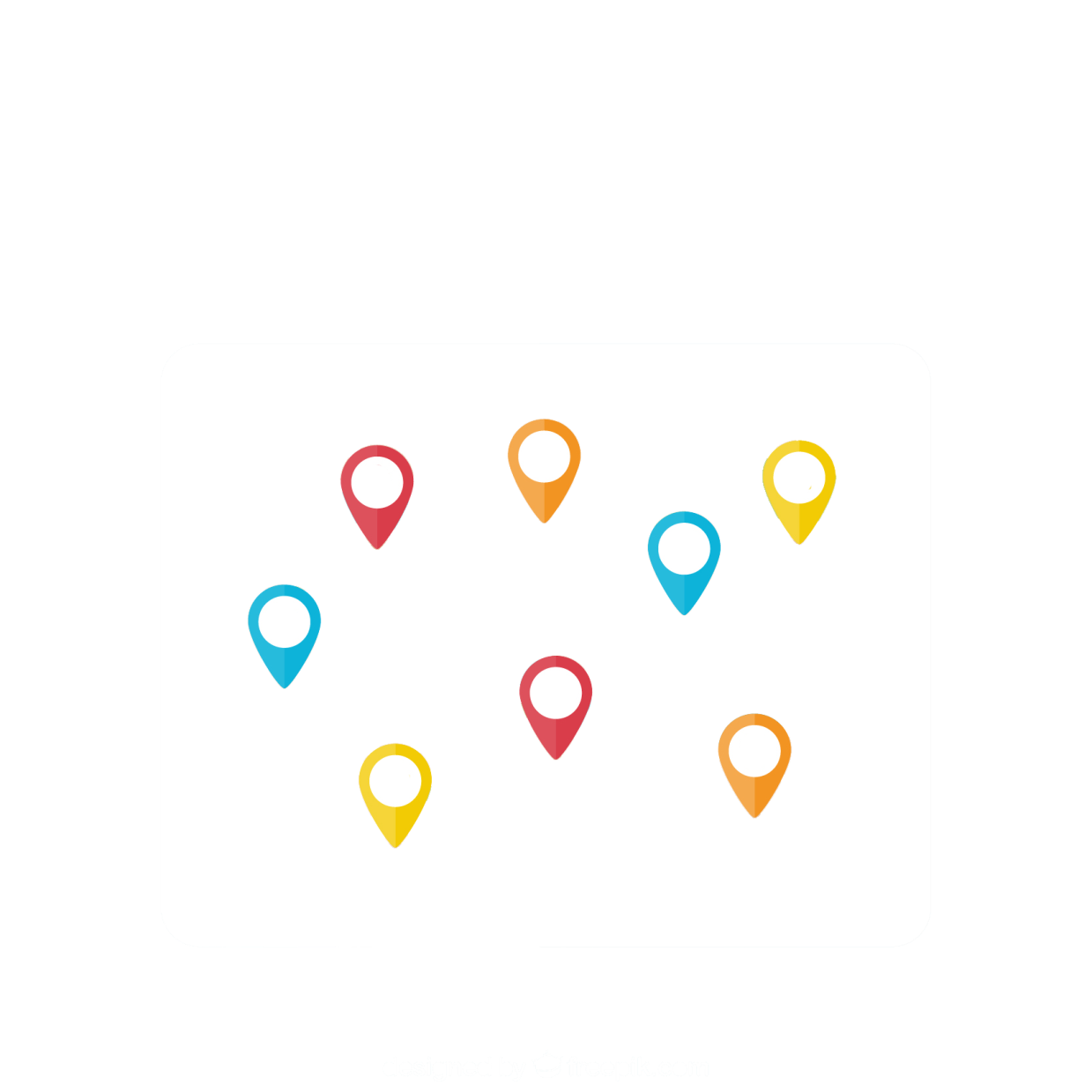 5
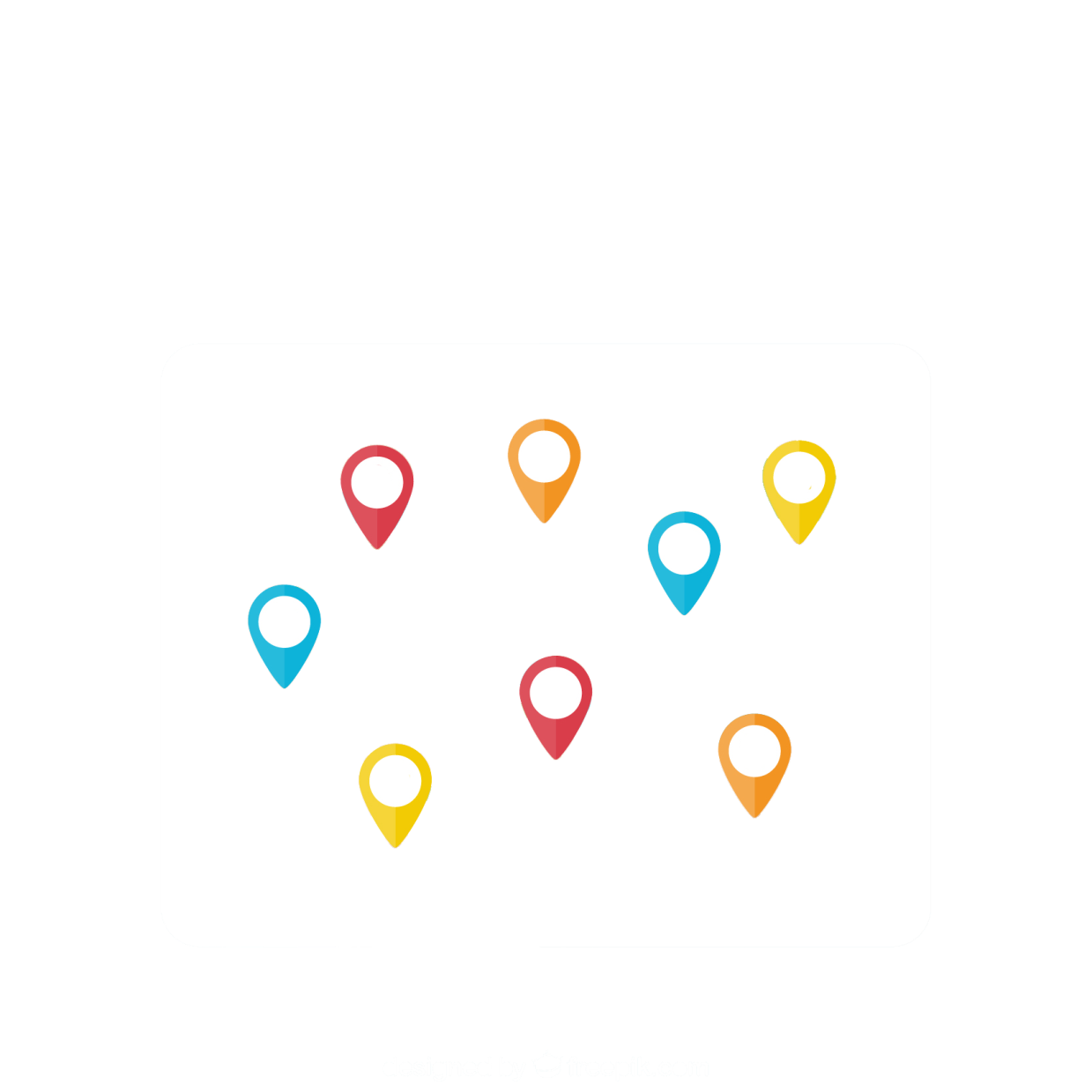 6
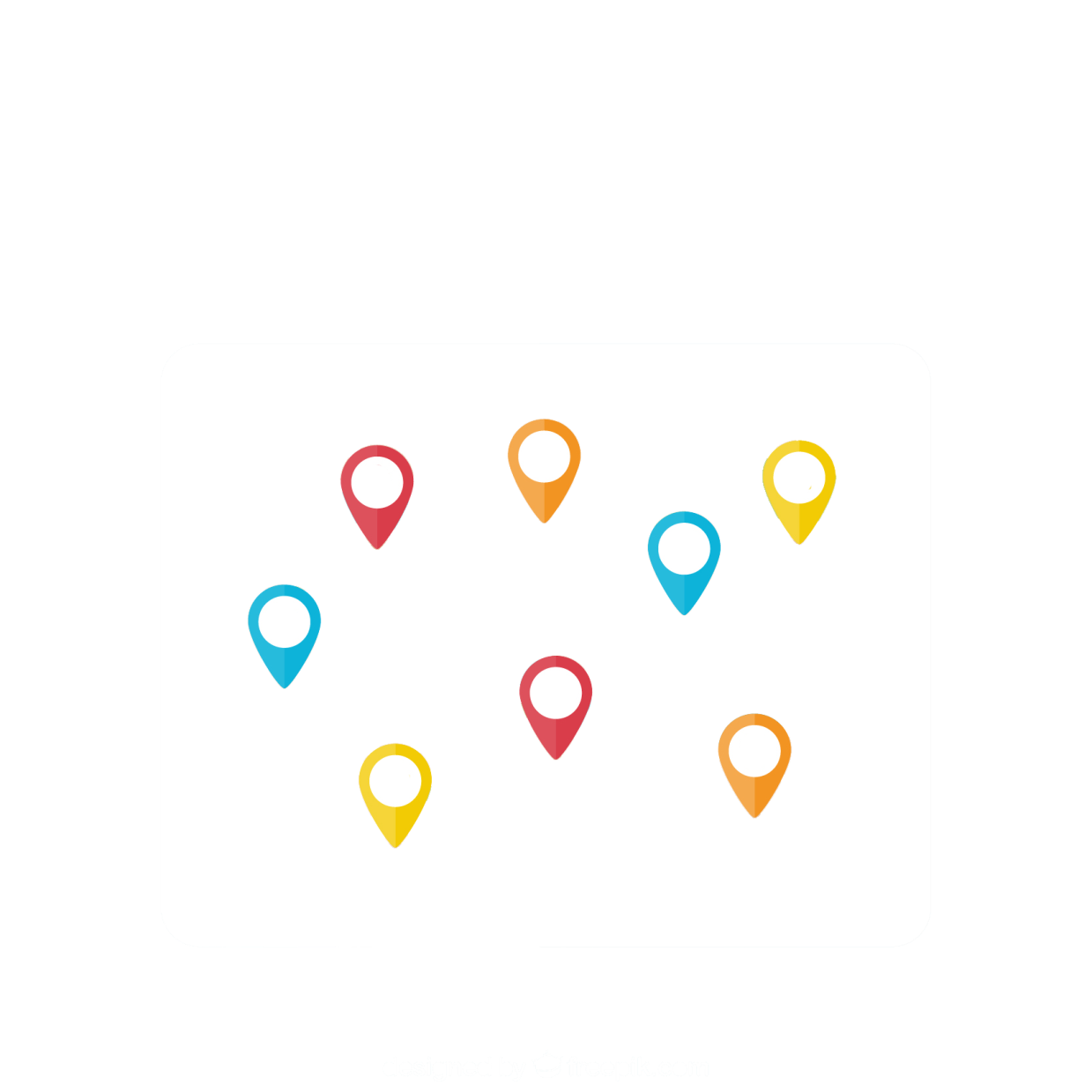 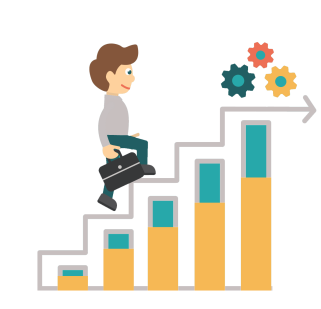 ตัวชี้วัดและเกณฑ์การประเมิน องค์กรคุณธรรม
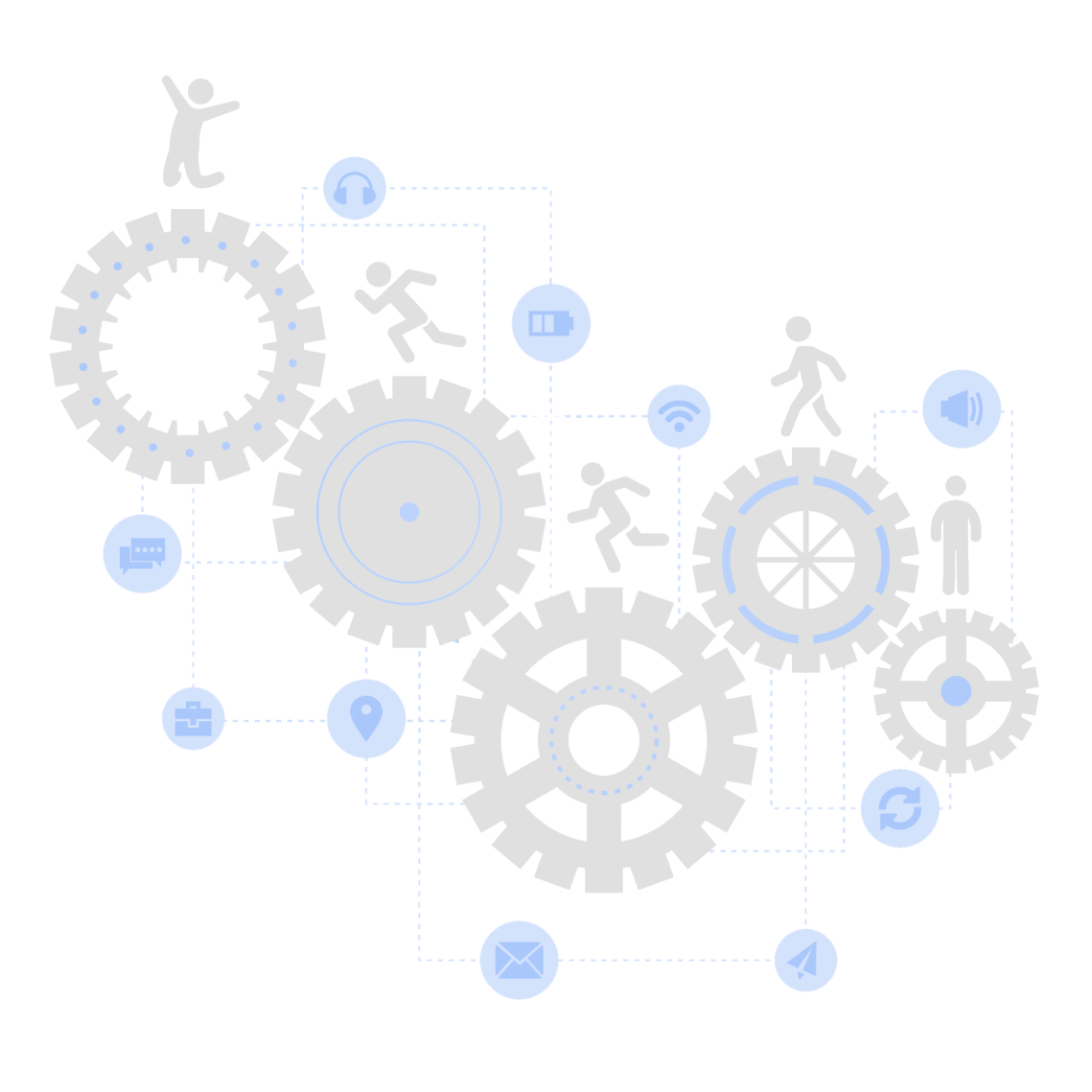 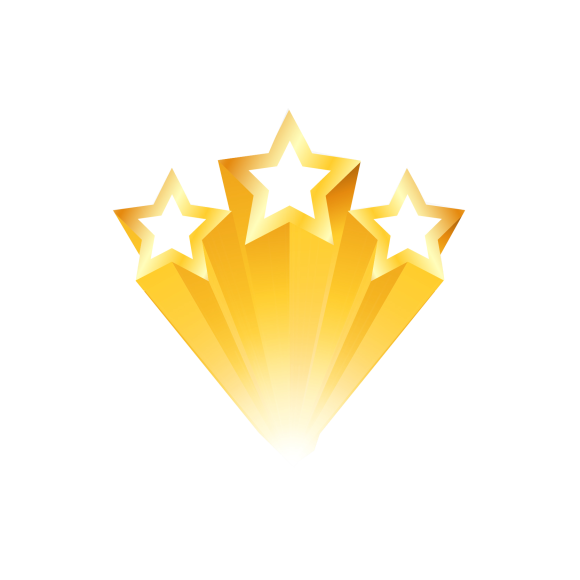 ต้องมีองค์กรในสังกัดที่ประเมินได้ในระดับ “คุณธรรมต้นแบบ” 
จำนวน ไม่น้อยกว่า 6๐%
ระดับ 3 องค์กรคุณธรรมต้นแบบ
7
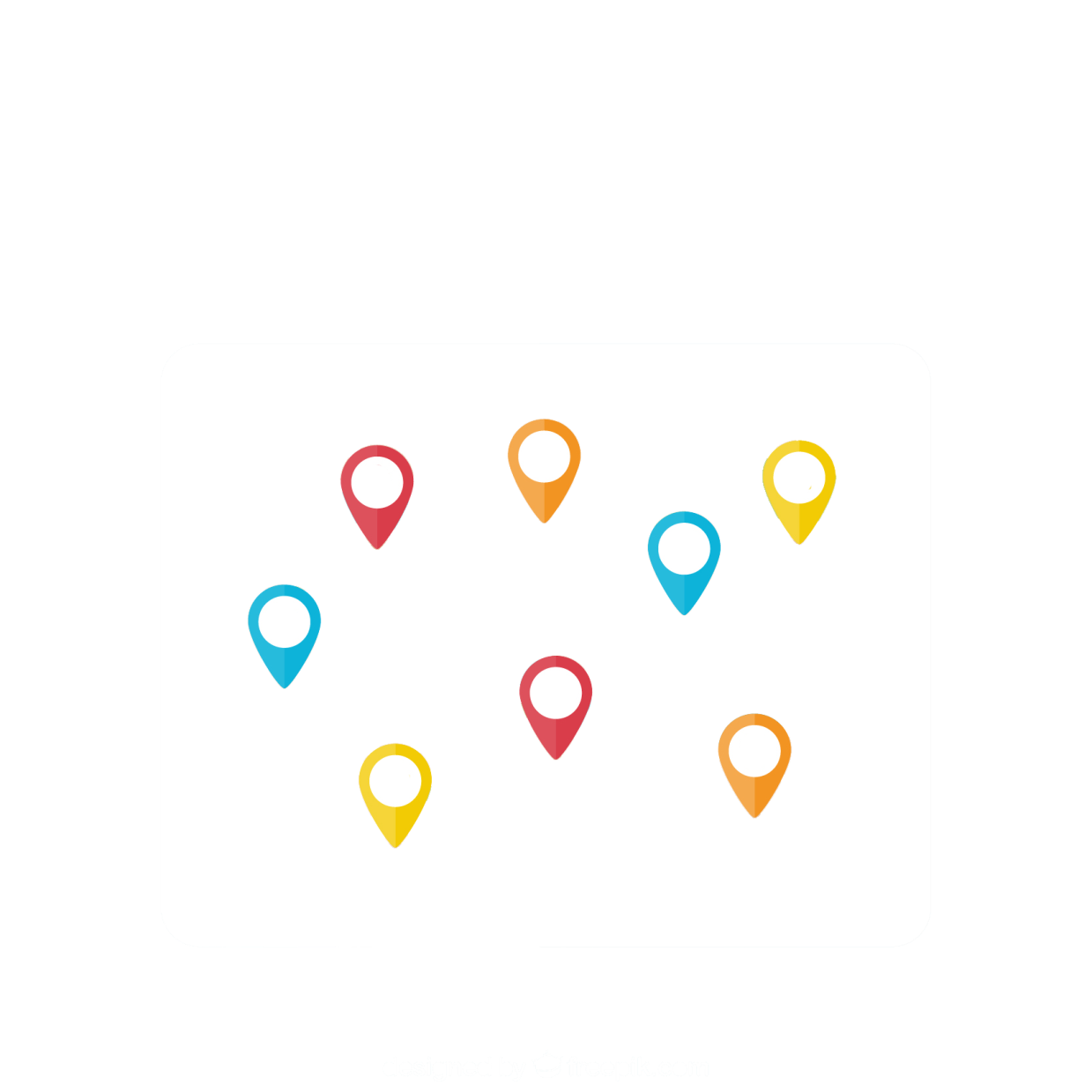 8
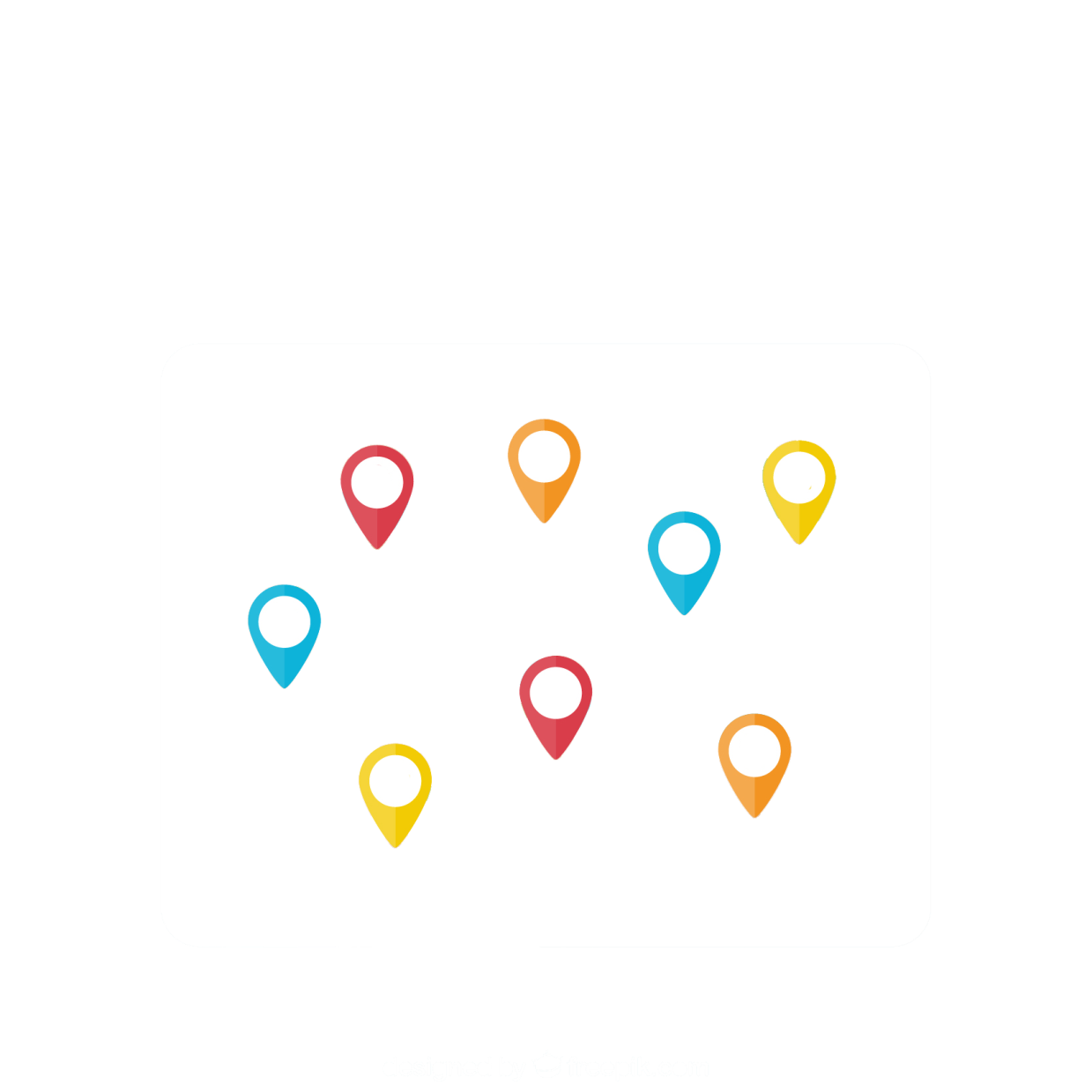 9
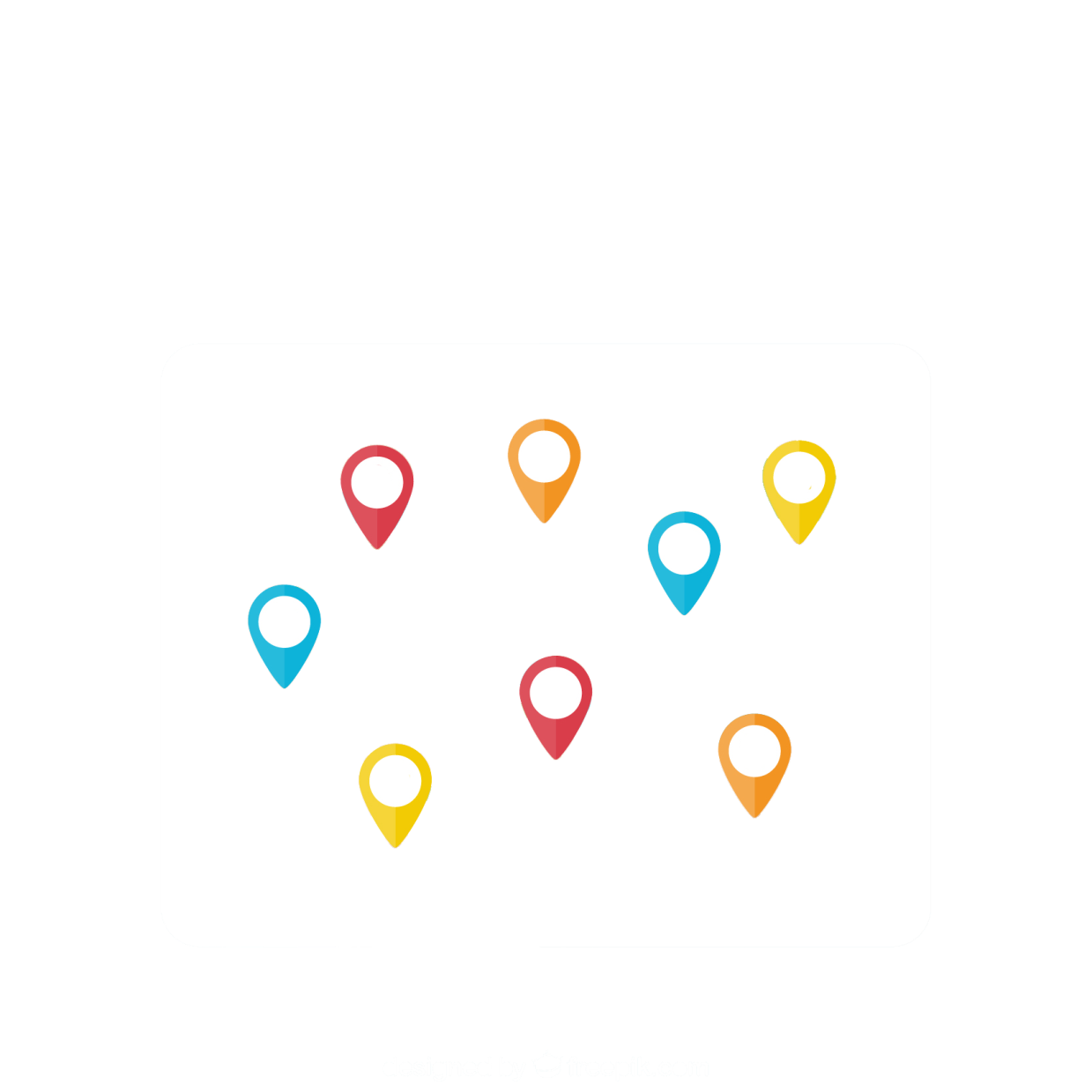 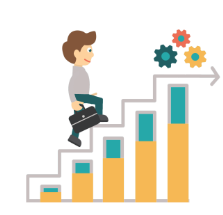 ตัวชี้วัดและเกณฑ์การประเมิน อำเภอคุณธรรม
ระดับ 1 อำเภอส่งเสริมคุณธรรม
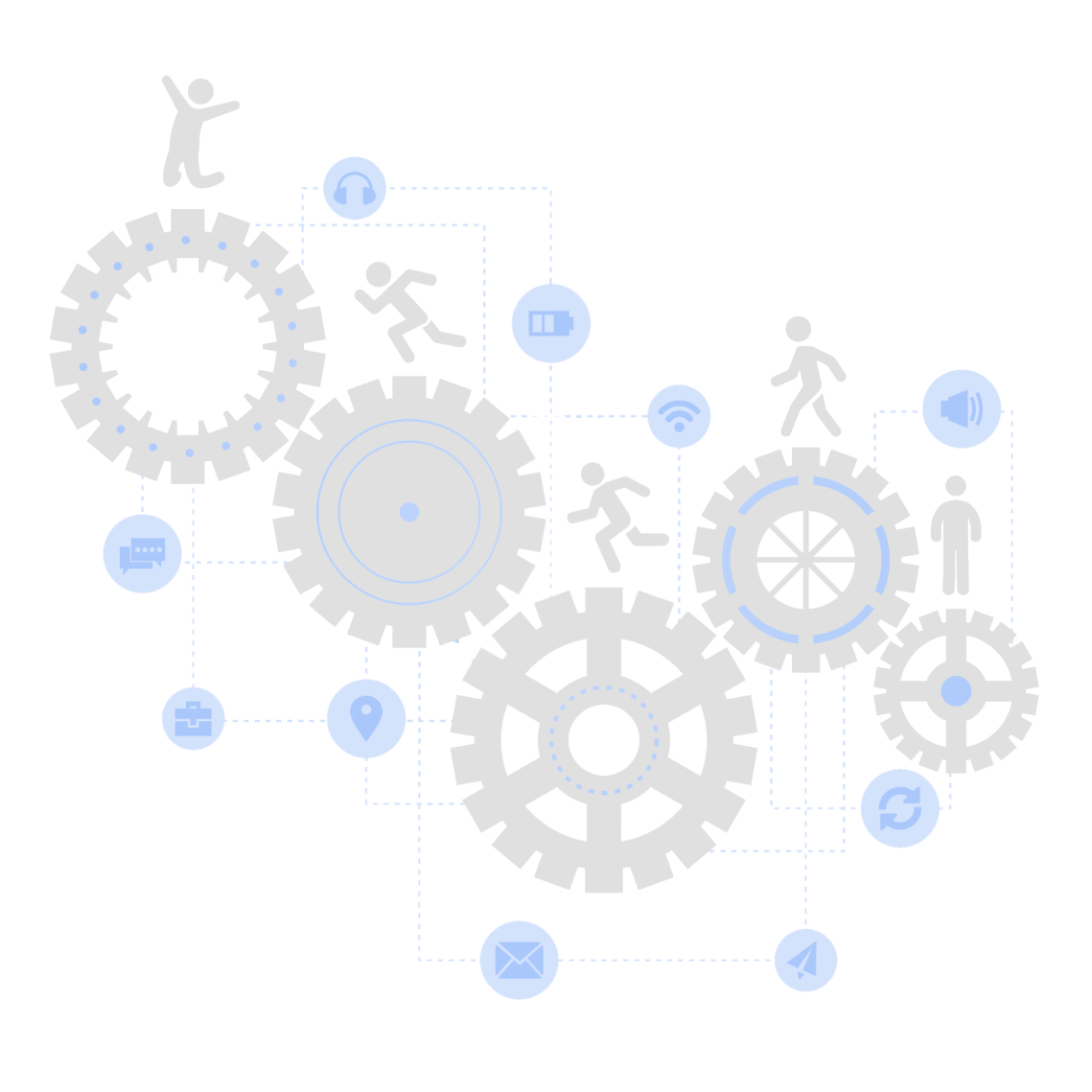 ต้องมีจำนวนชุมชนและองค์กรที่ตั้งอยู่ในอำเภอนั้น ที่ประเมินได้ ในระดับ “ส่งเสริมคุณธรรม” ขึ้นไป ไม่น้อยกว่า 8๐%
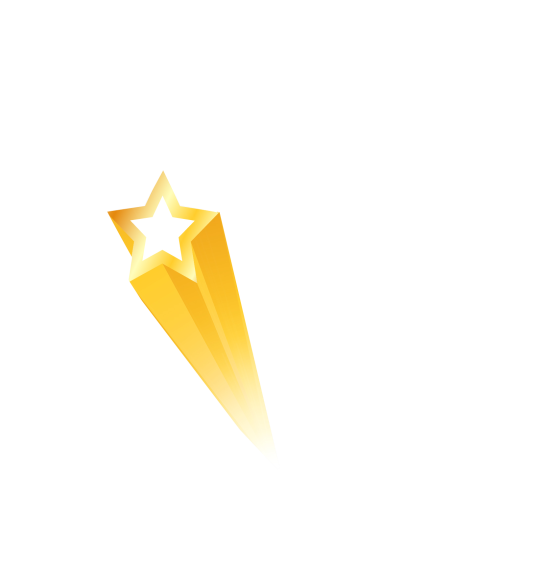 1
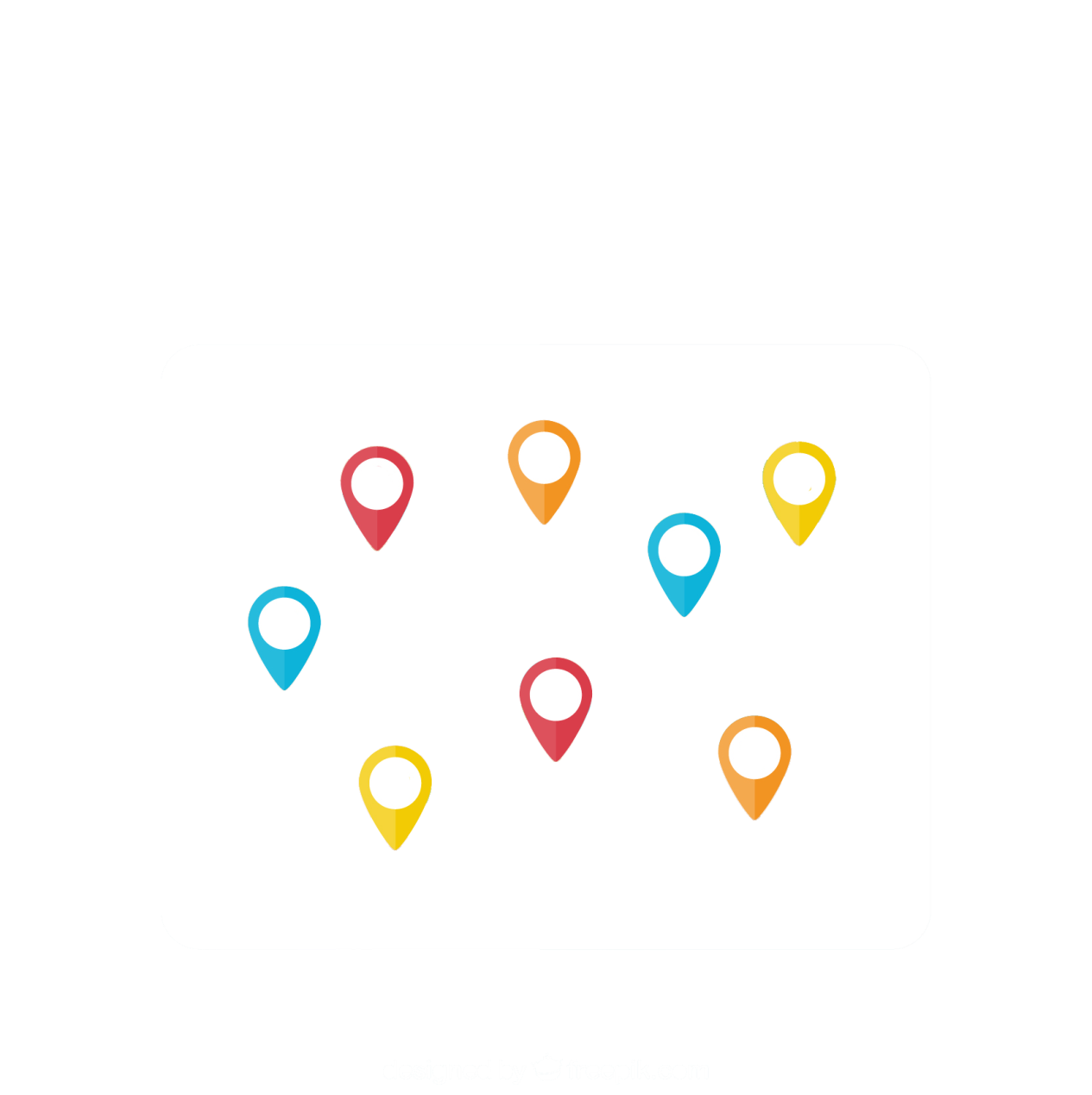 2
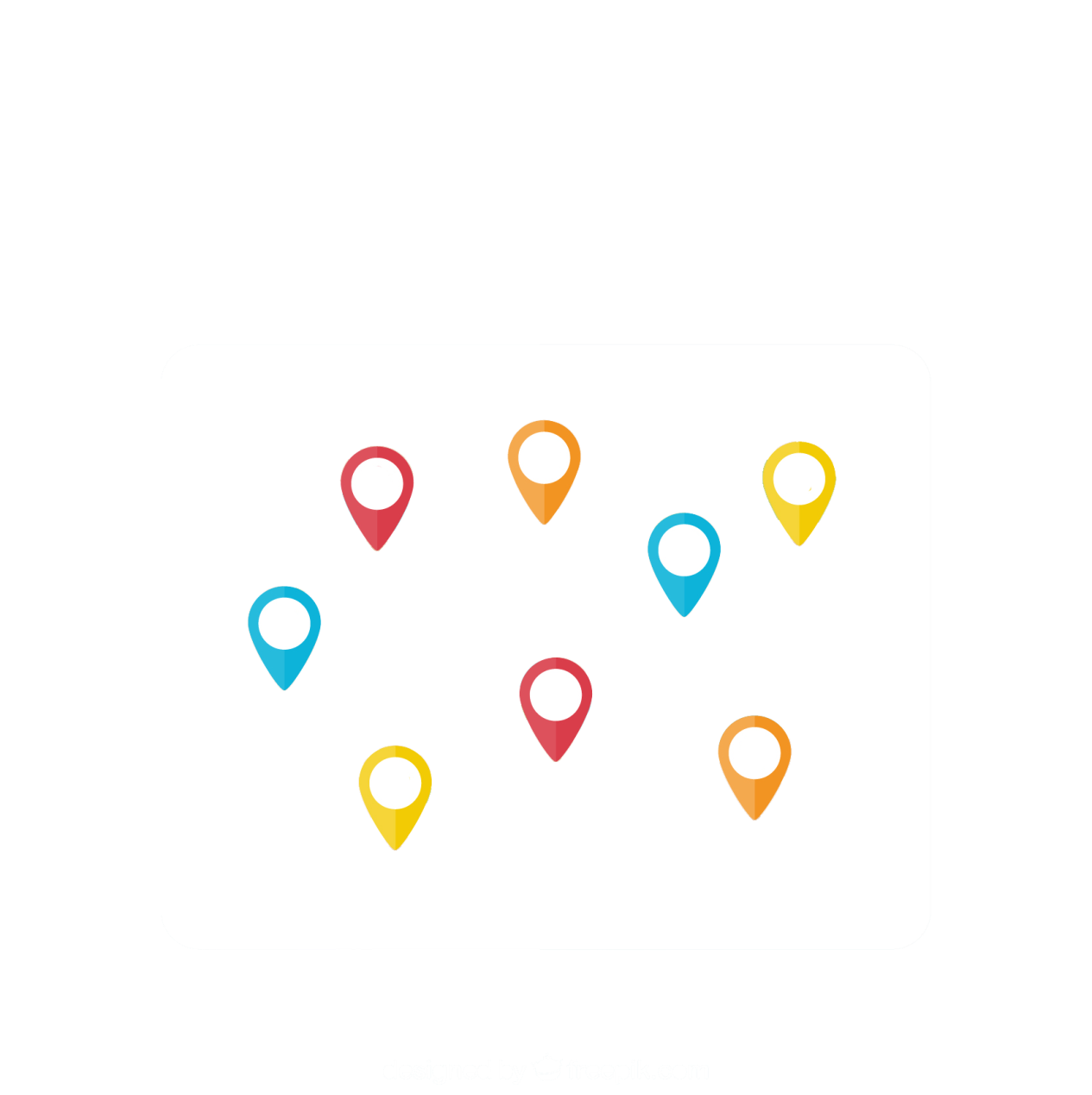 3
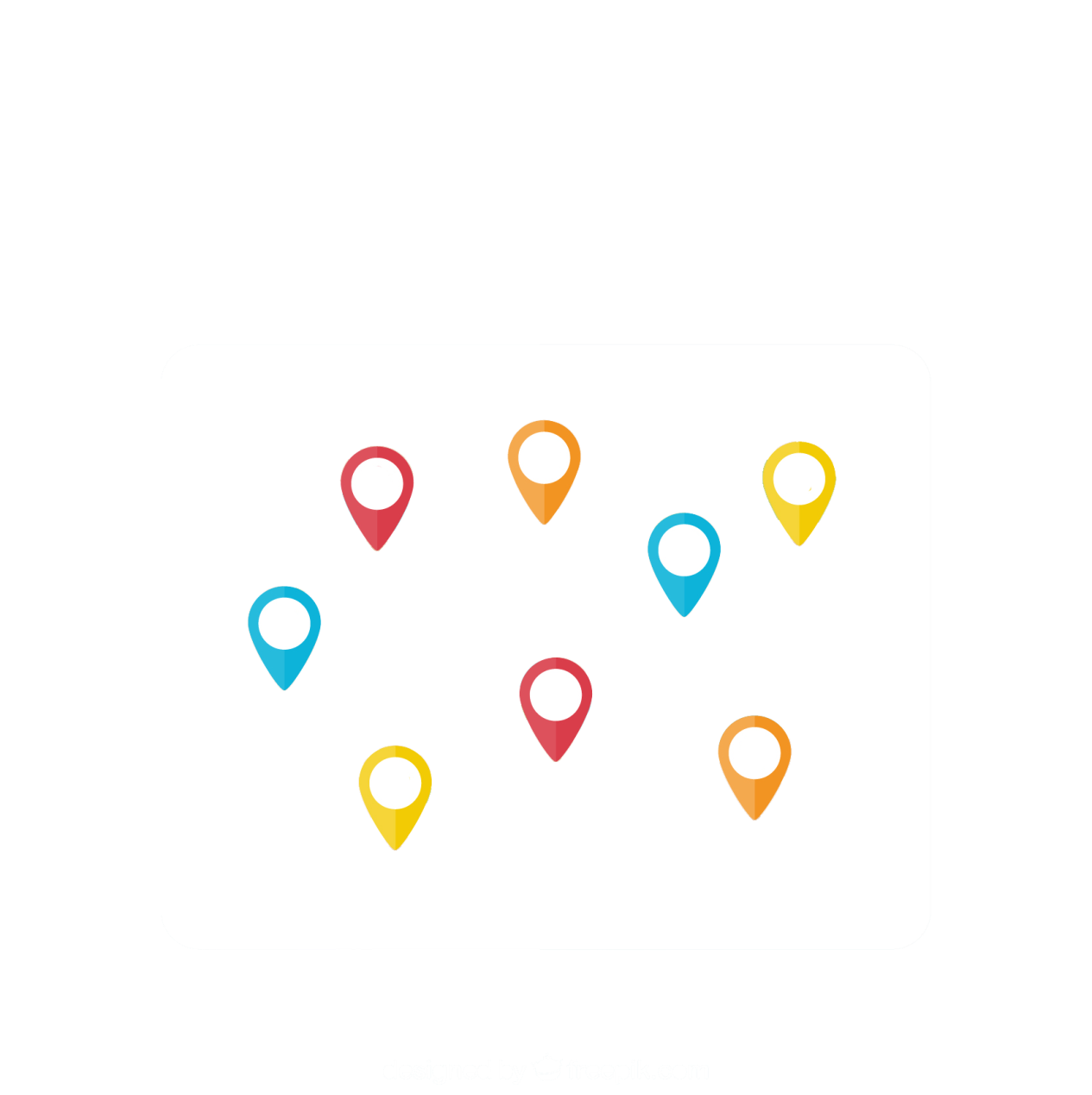 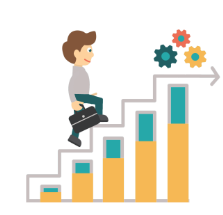 ตัวชี้วัดและเกณฑ์การประเมิน อำเภอคุณธรรม
ระดับ ๒ อำเภอคุณธรรม
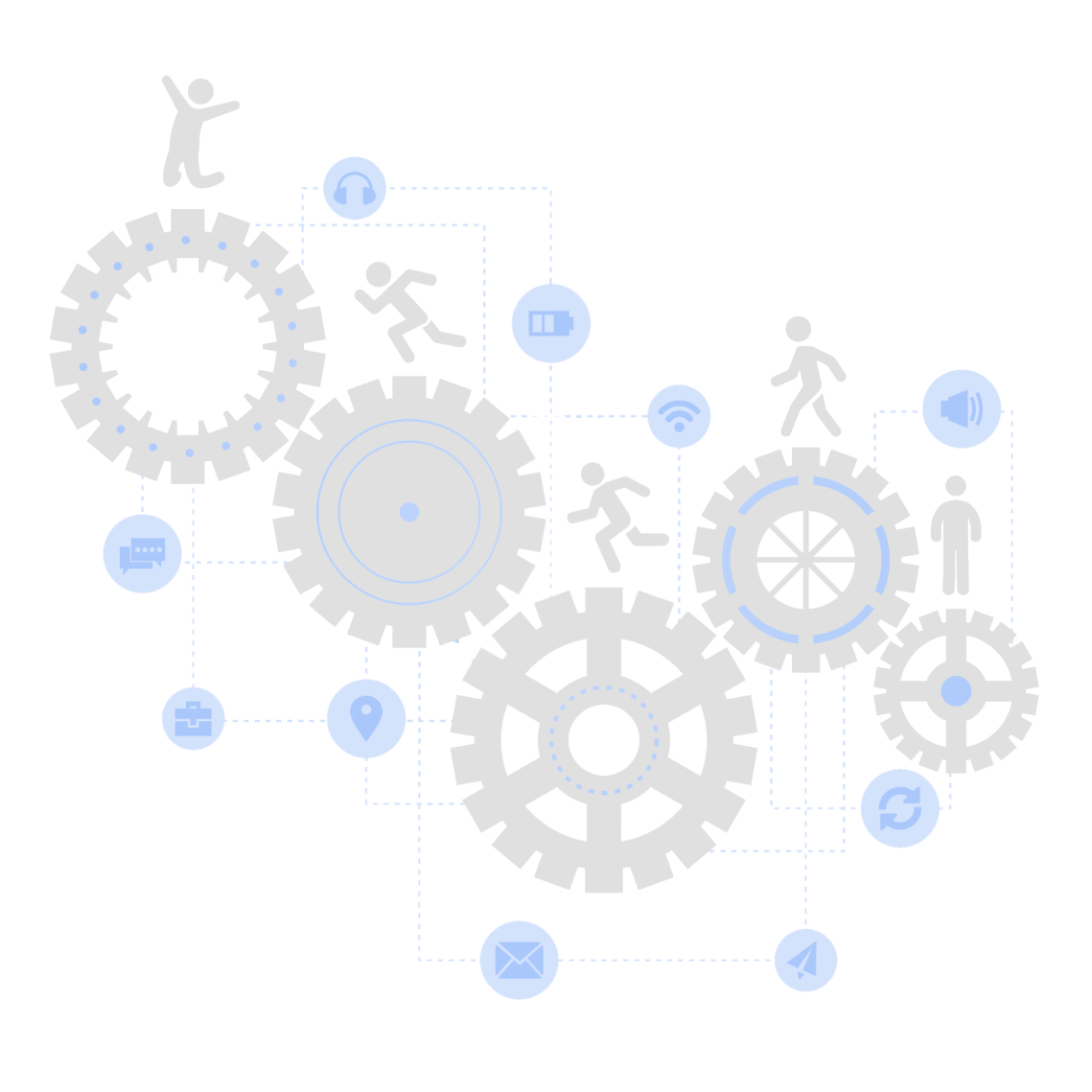 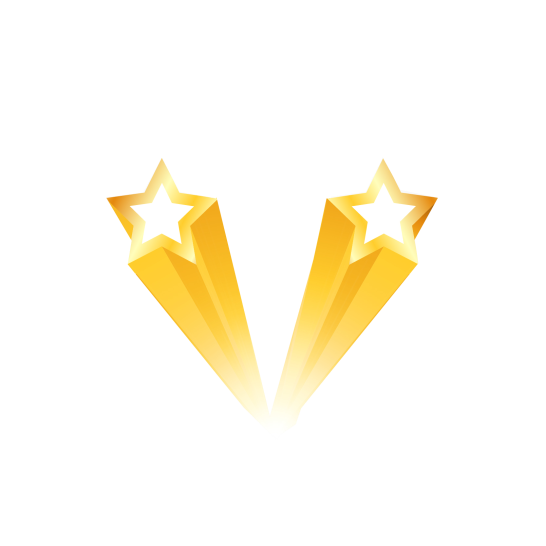 ต้องมีจำนวนชุมชนและองค์กรที่ตั้งอยู่ในอำเภอนั้น ที่ประเมินได้ในระดับ “คุณธรรม” ขึ้นไป ไม่น้อยกว่า ๓๐%
4
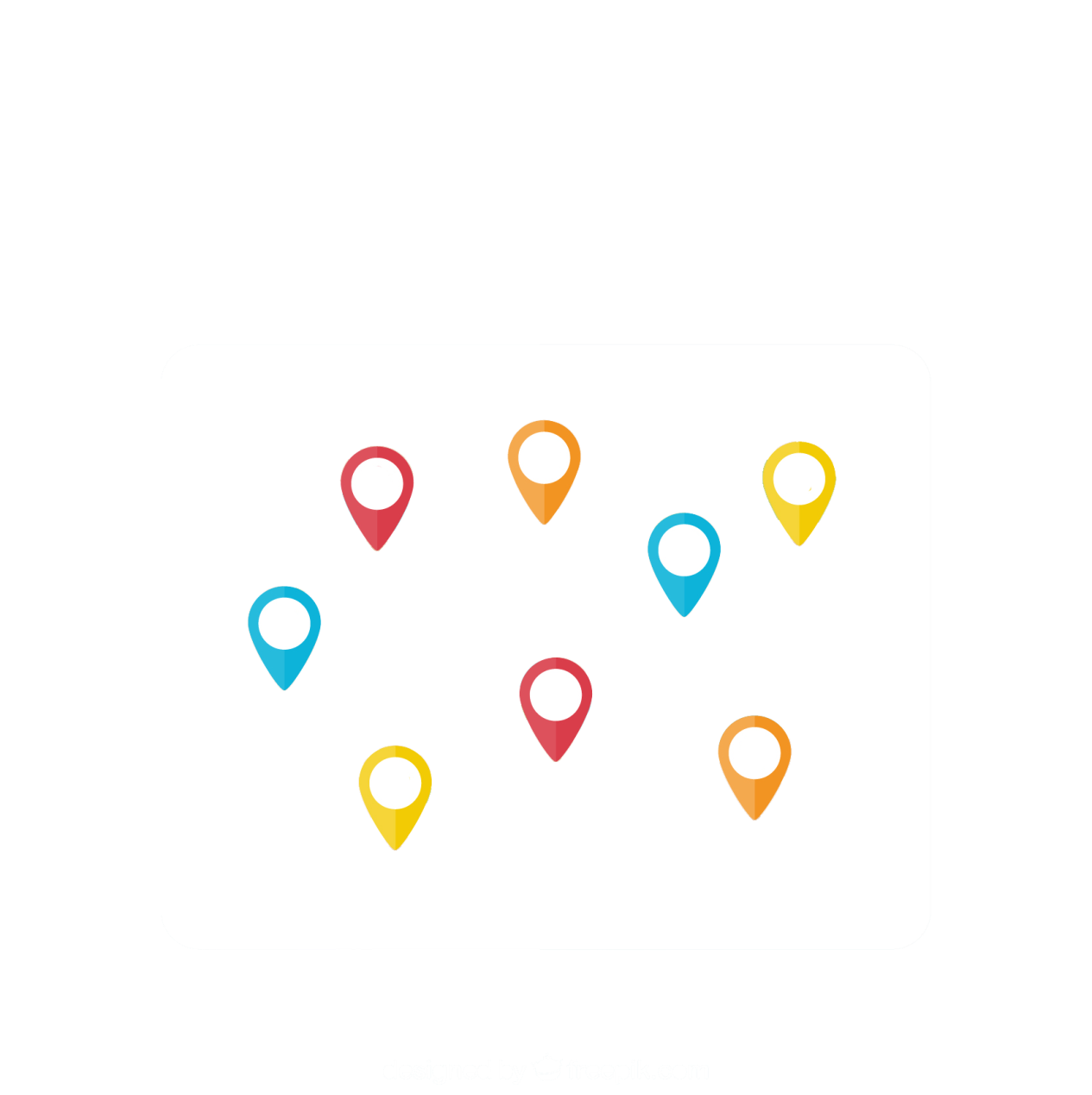 5
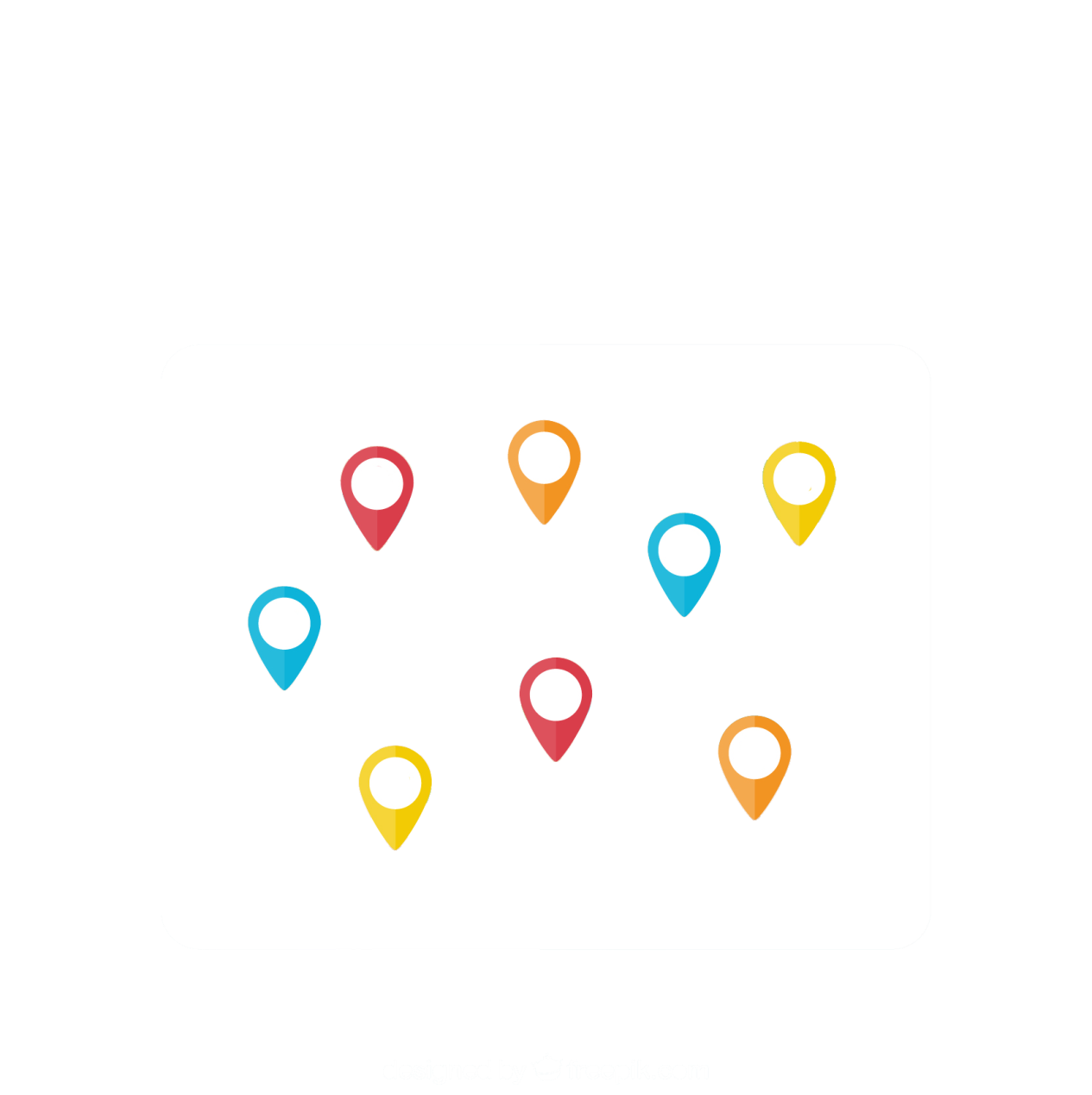 6
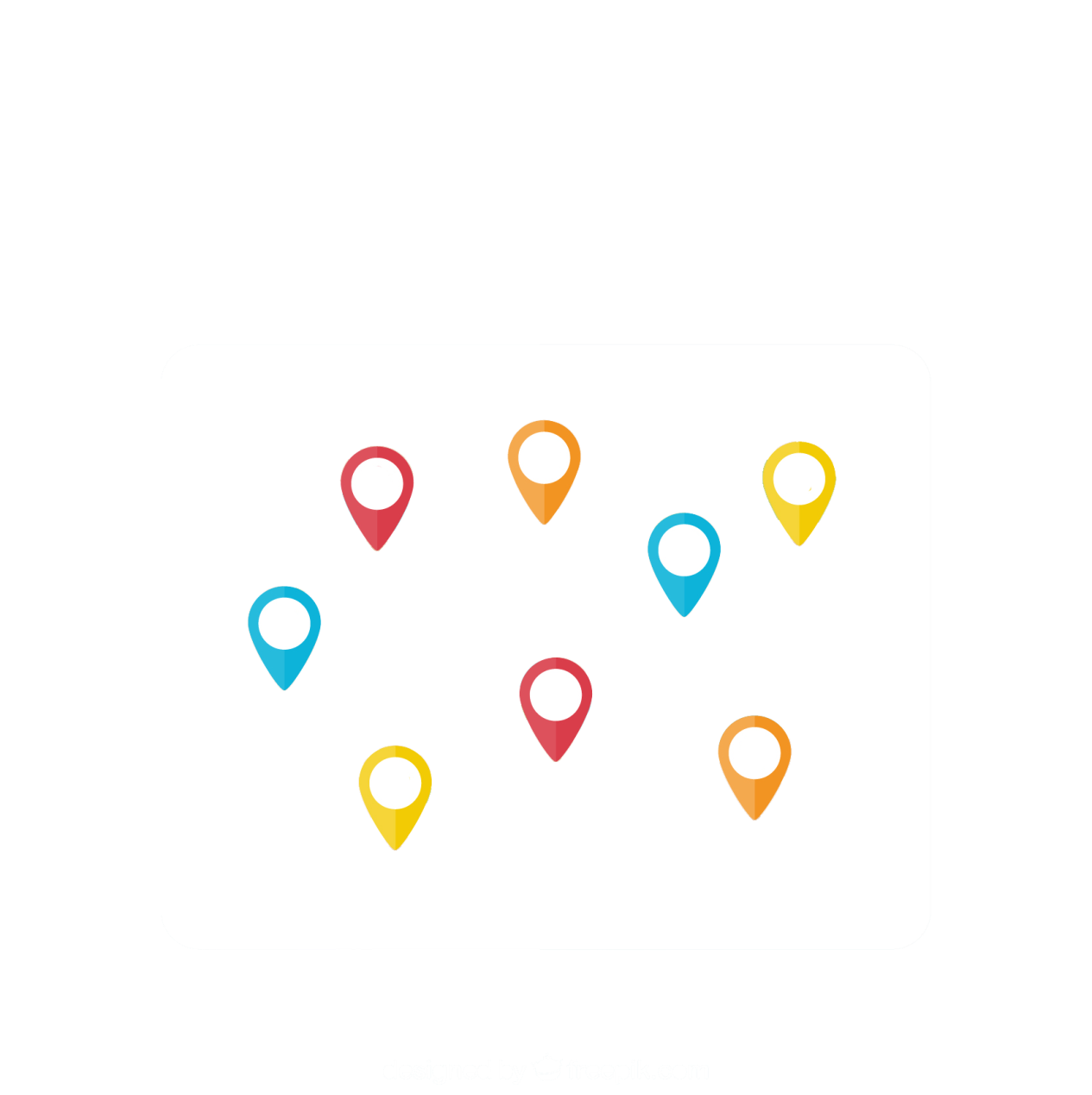 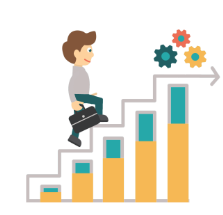 ตัวชี้วัดและเกณฑ์การประเมิน อำเภอคุณธรรม
ระดับ ๓ อำเภอคุณธรรมต้นแบบ
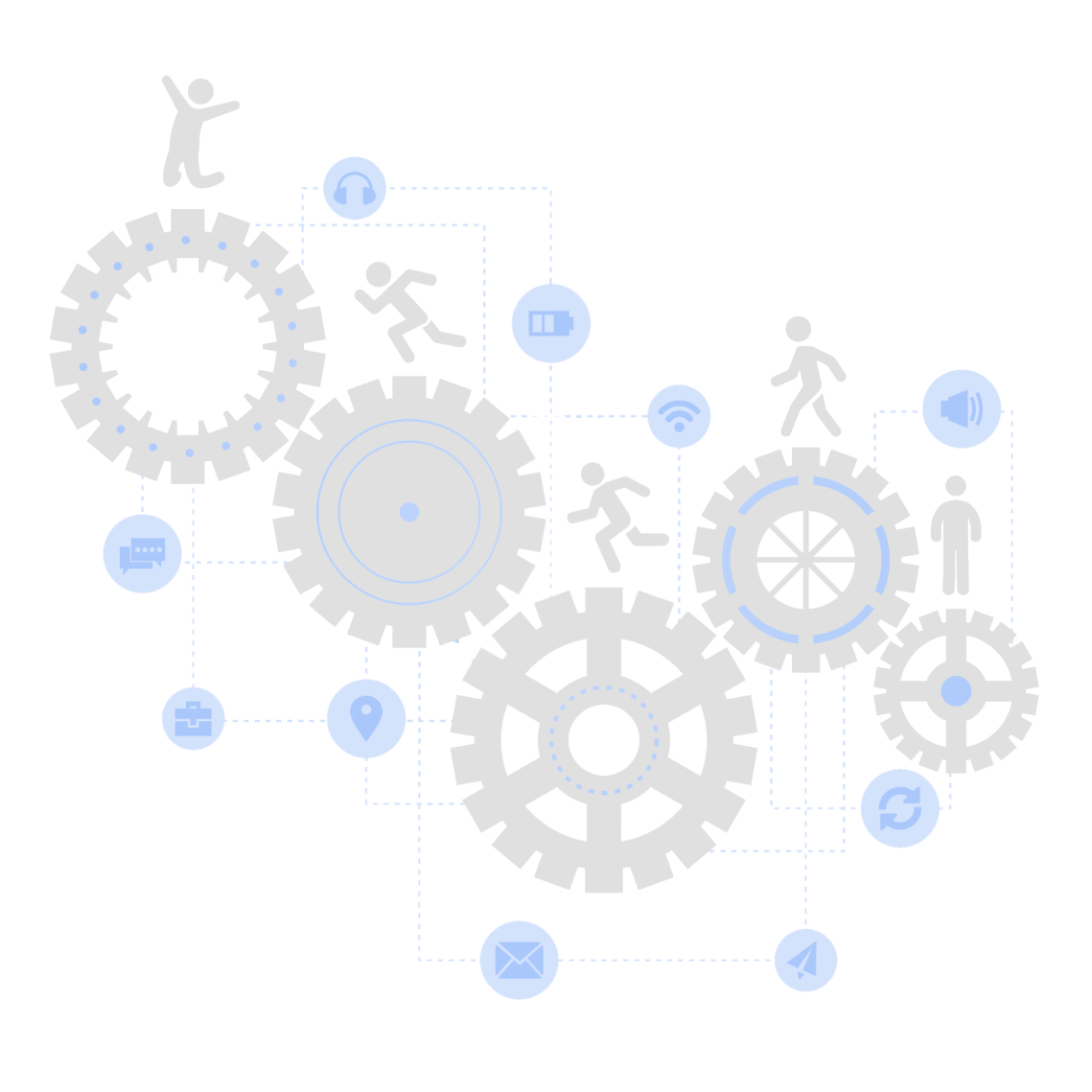 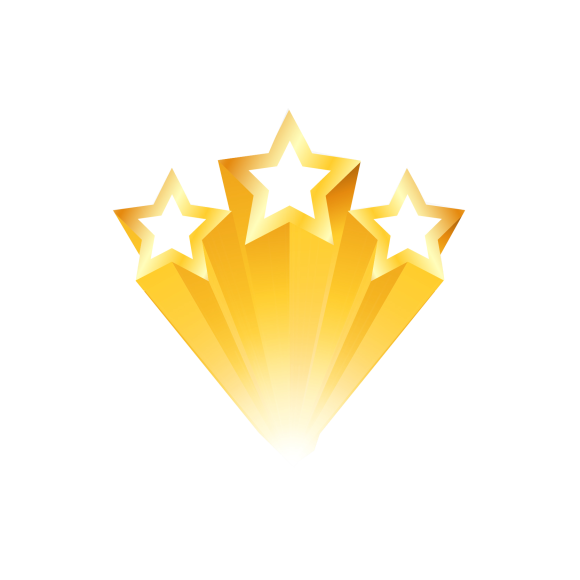 ต้องมีจำนวนชุมชนและองค์กรที่ตั้งอยู่ในอำเภอนั้น ที่ประเมินได้ในระดับ “คุณธรรมต้นแบบ” ไม่น้อยกว่า ๒๐%
7
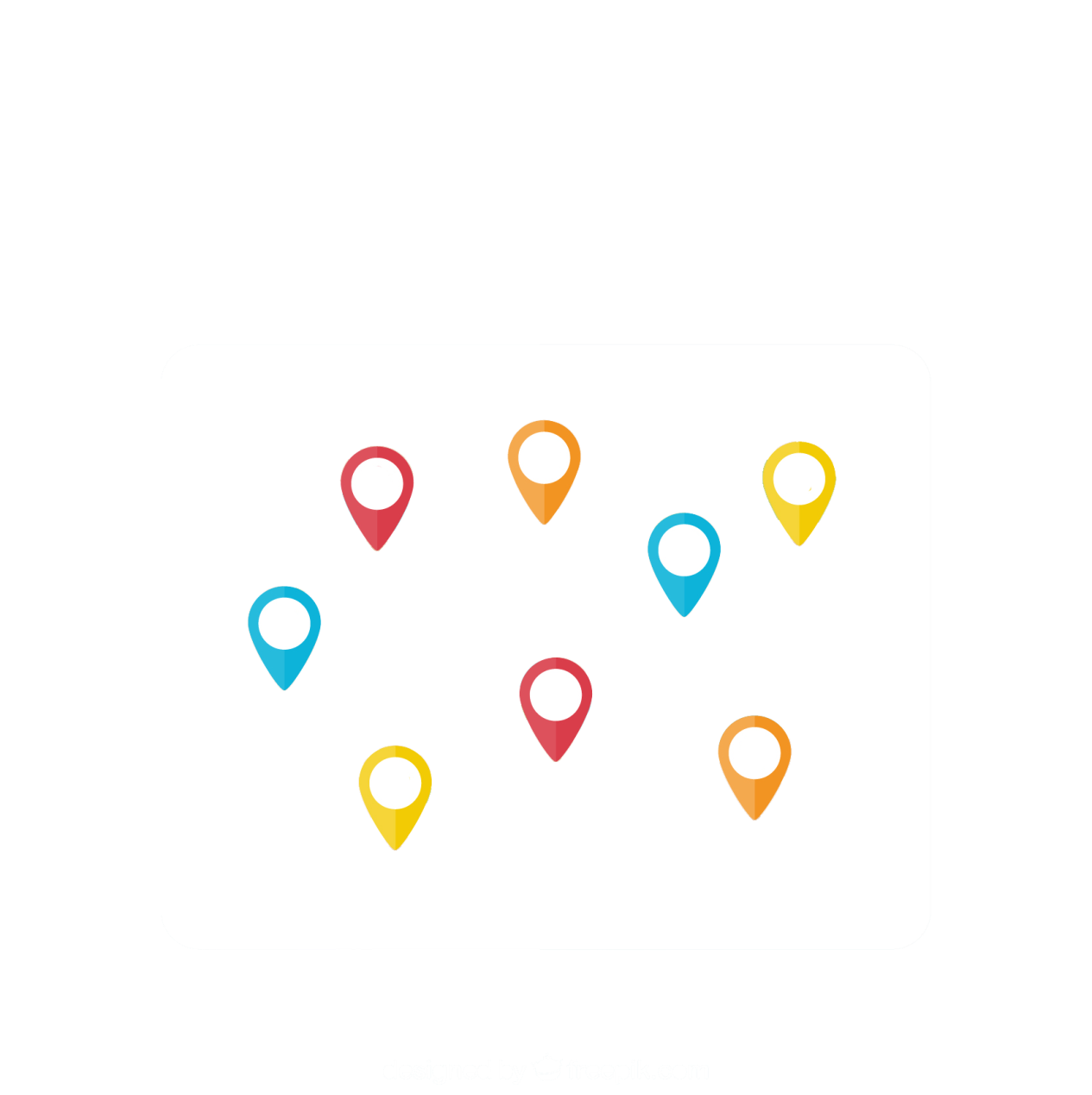 8
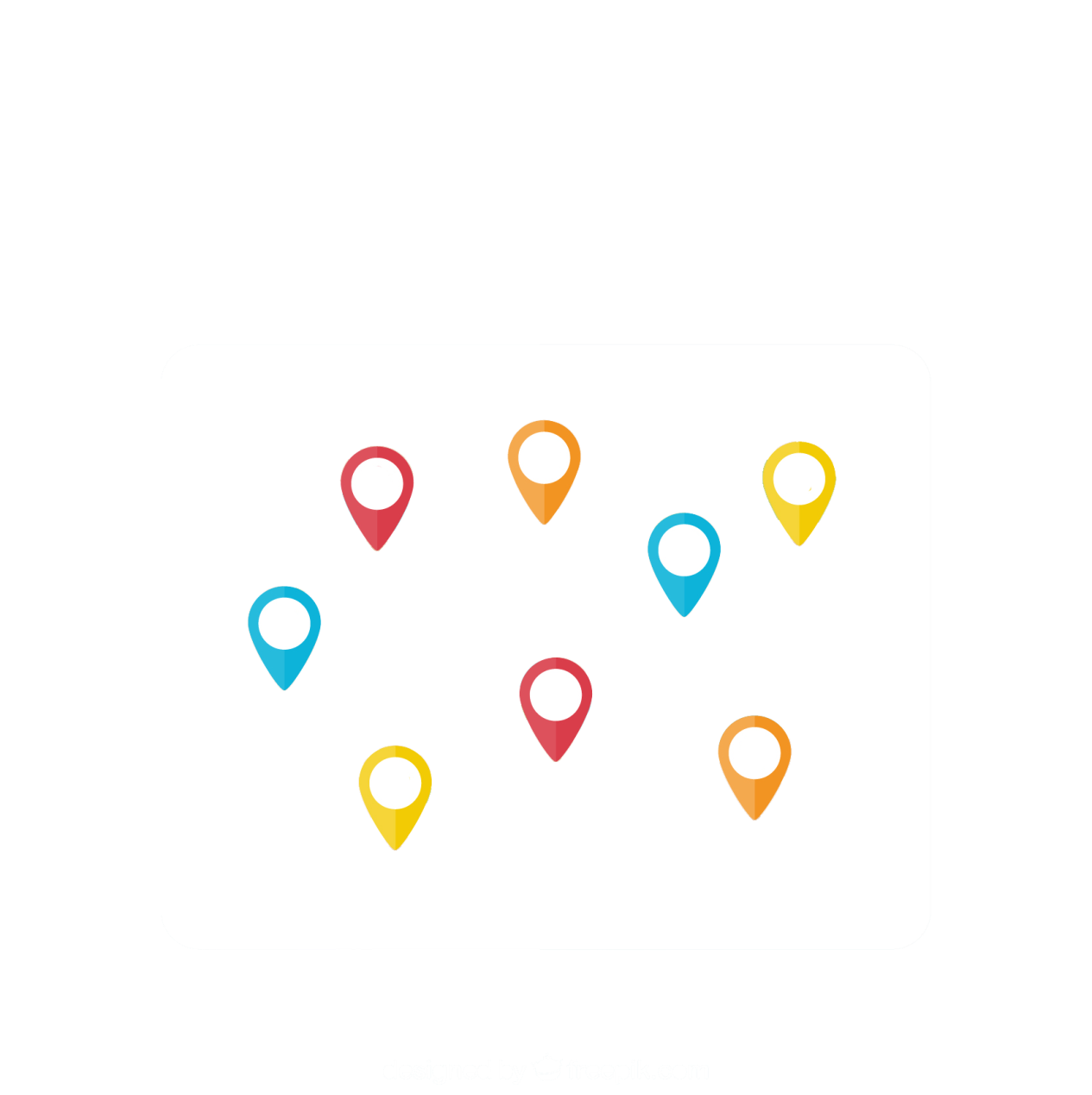 9
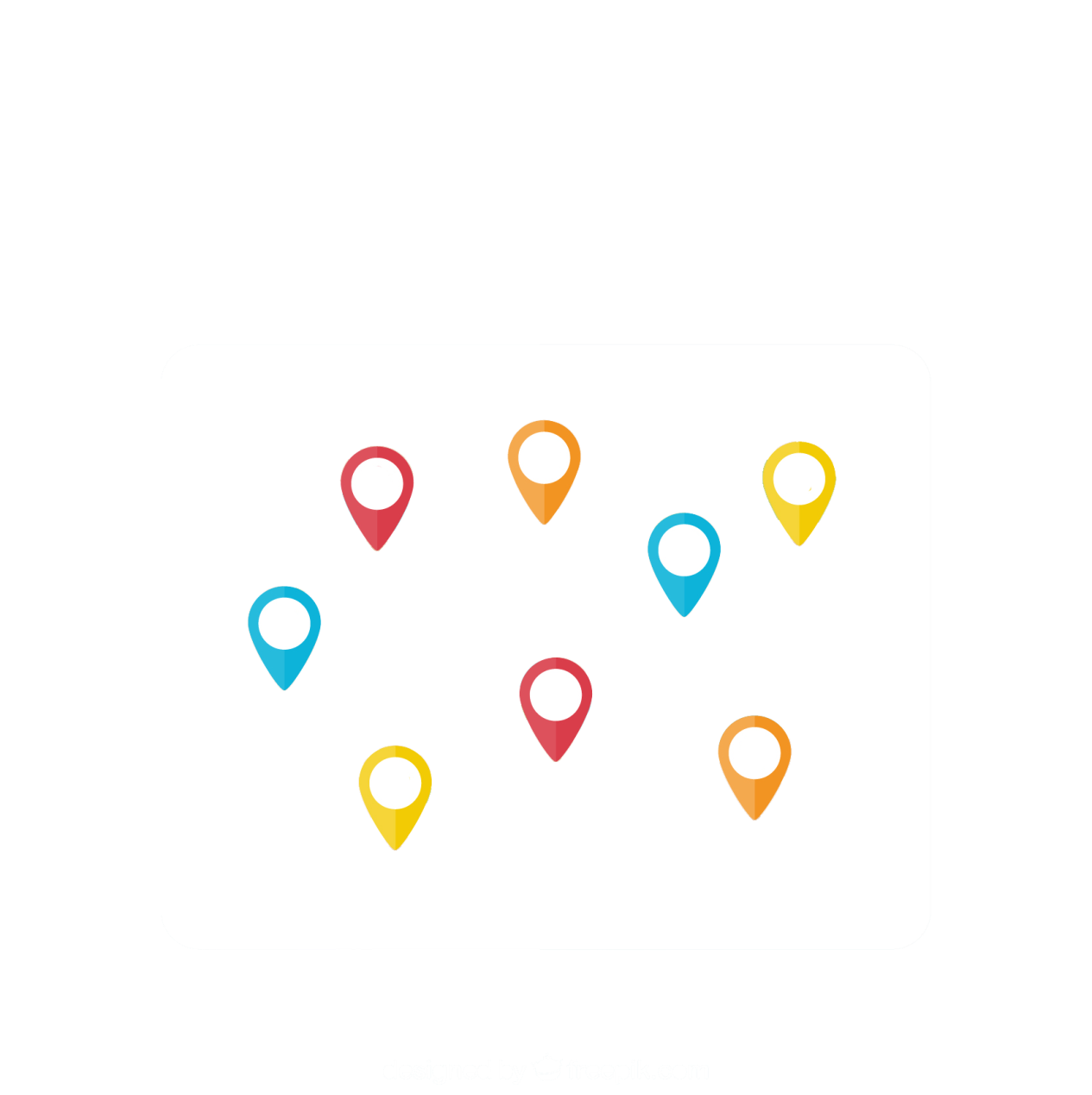 ตัวชี้วัดและเกณฑ์การประเมิน จังหวัดคุณธรรม
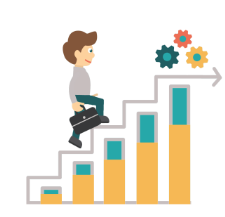 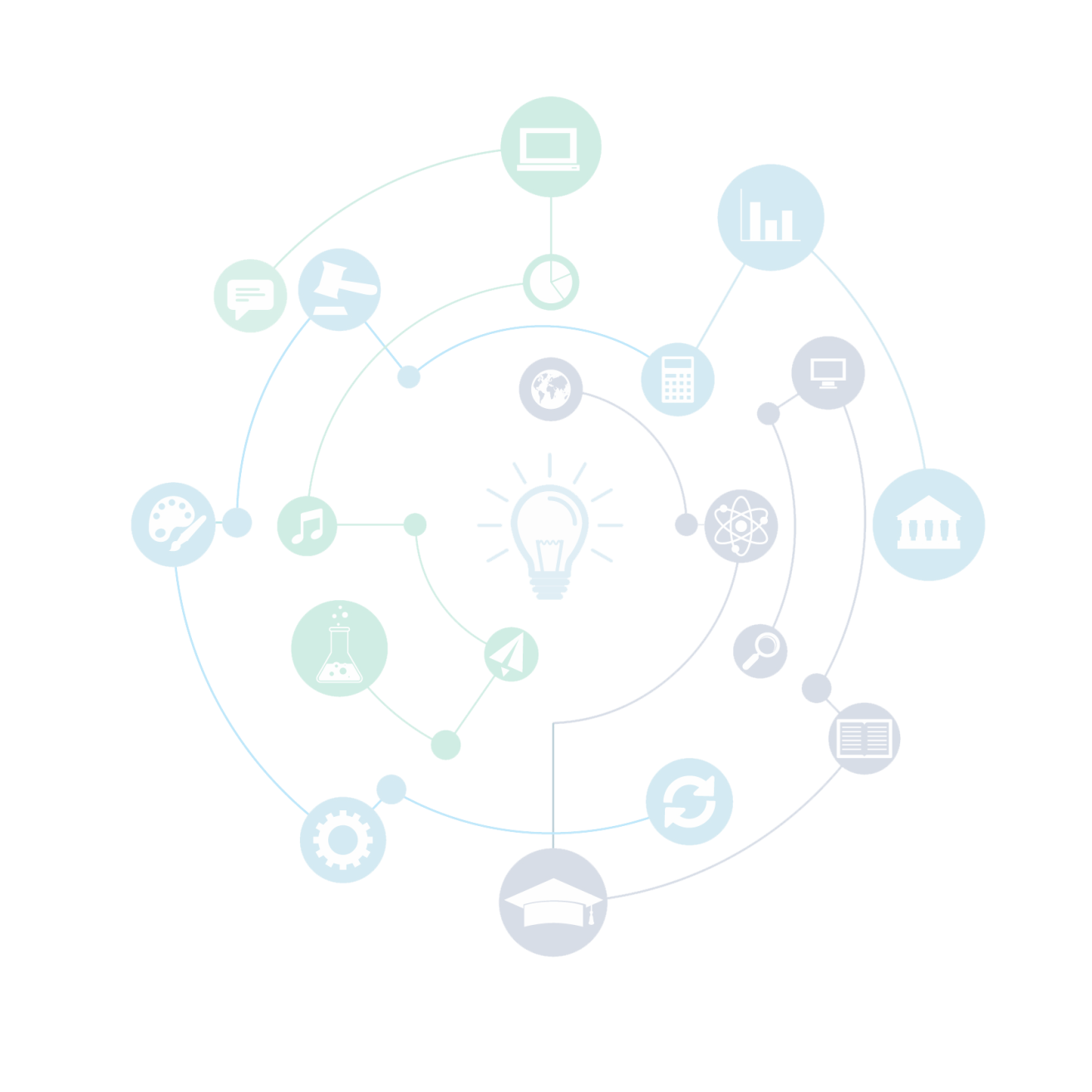 ระดับ 1 
จังหวัดส่งเสริมคุณธรรม
ต้องมีจำนวนอำเภอที่ประเมินได้ในระดับ “ส่งเสริมคุณธรรม” ไม่น้อยกว่า 5๐%
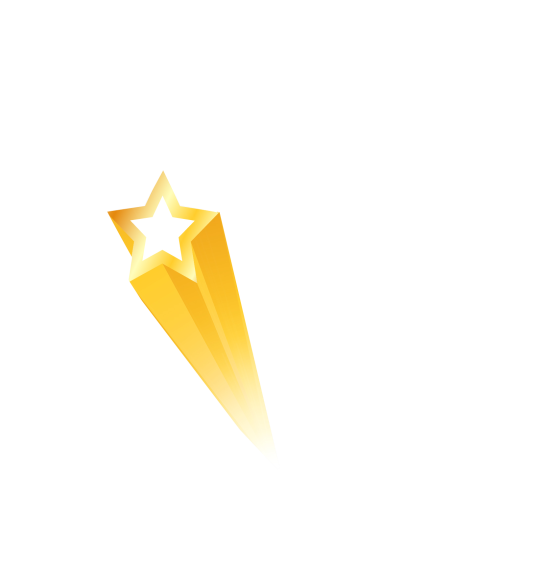 1
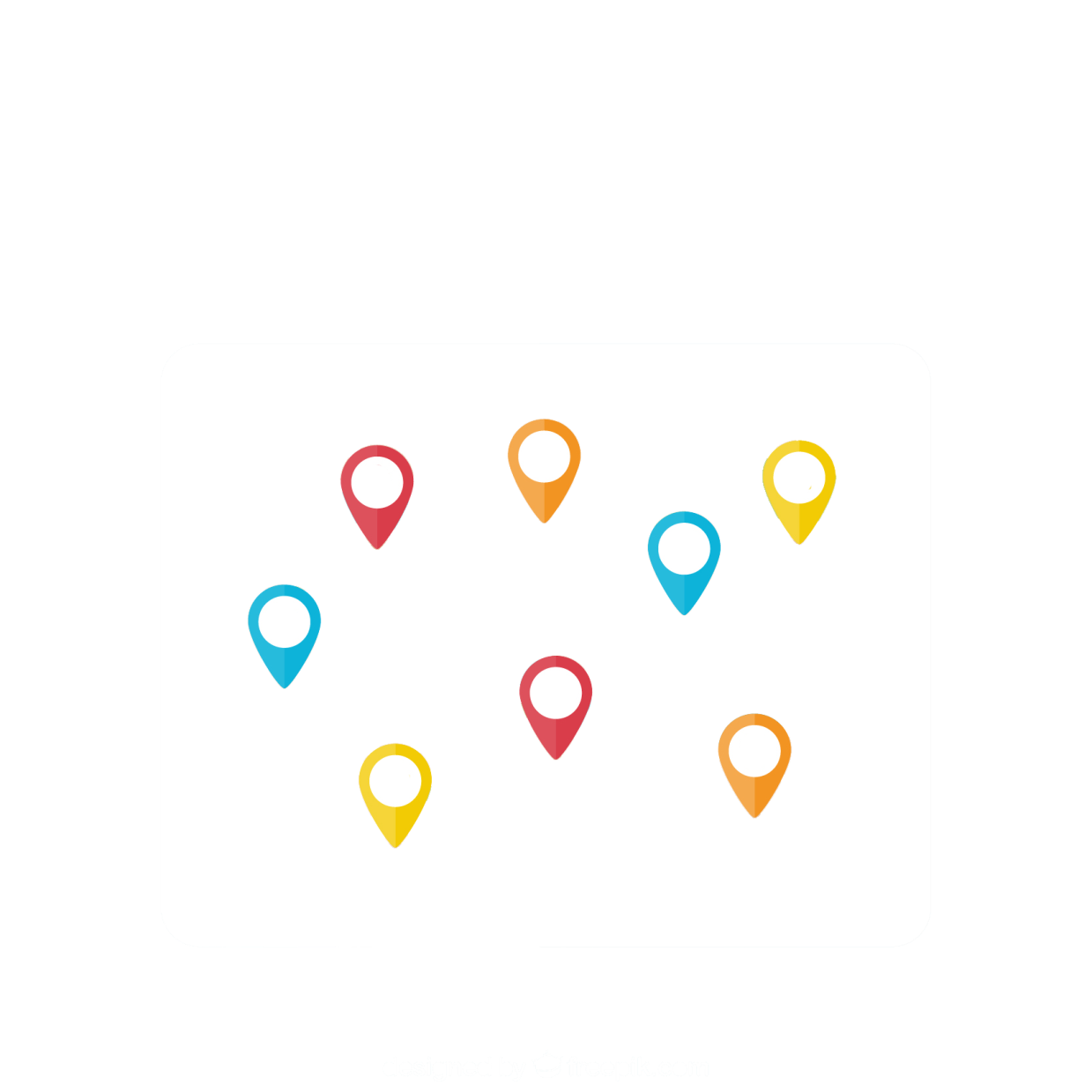 2
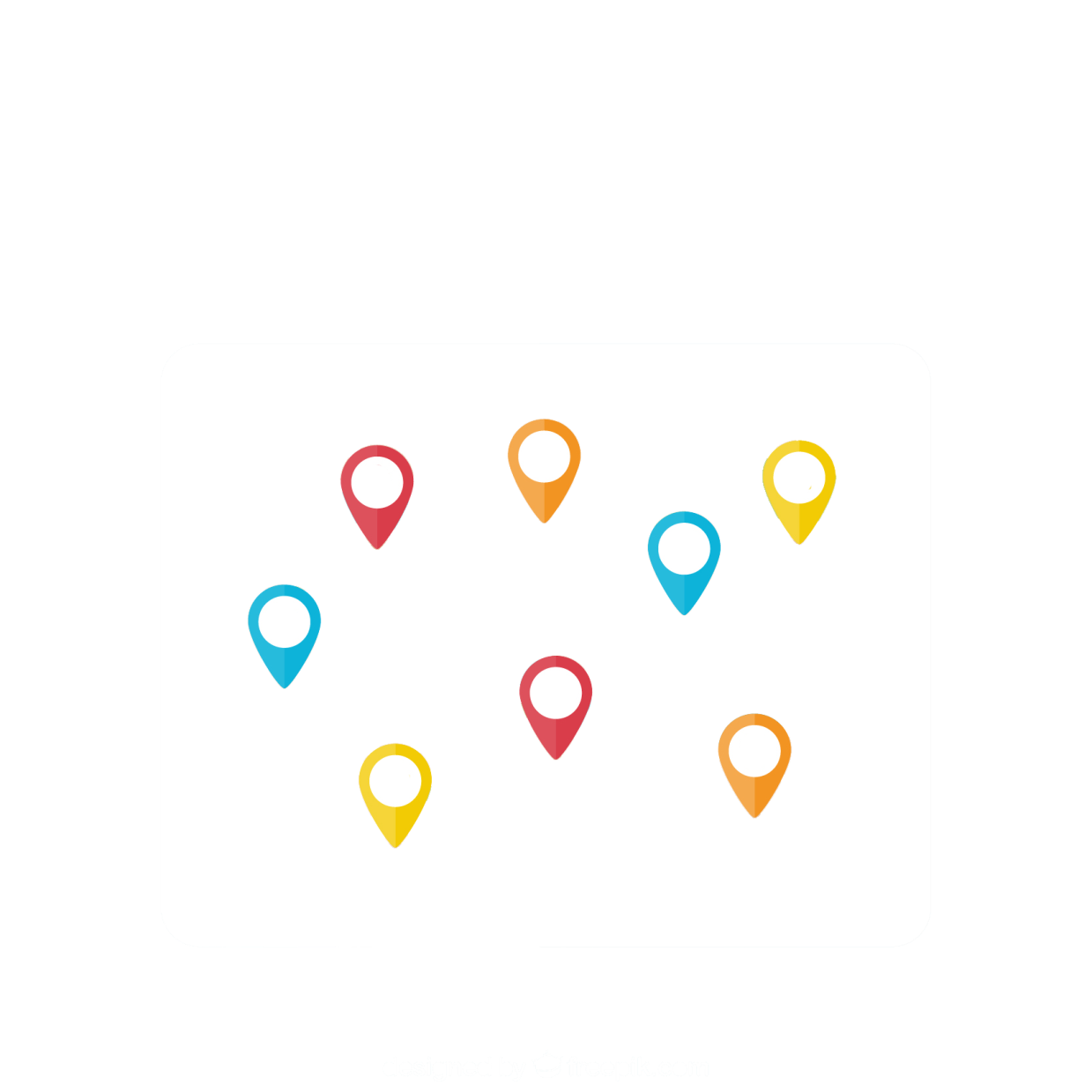 3
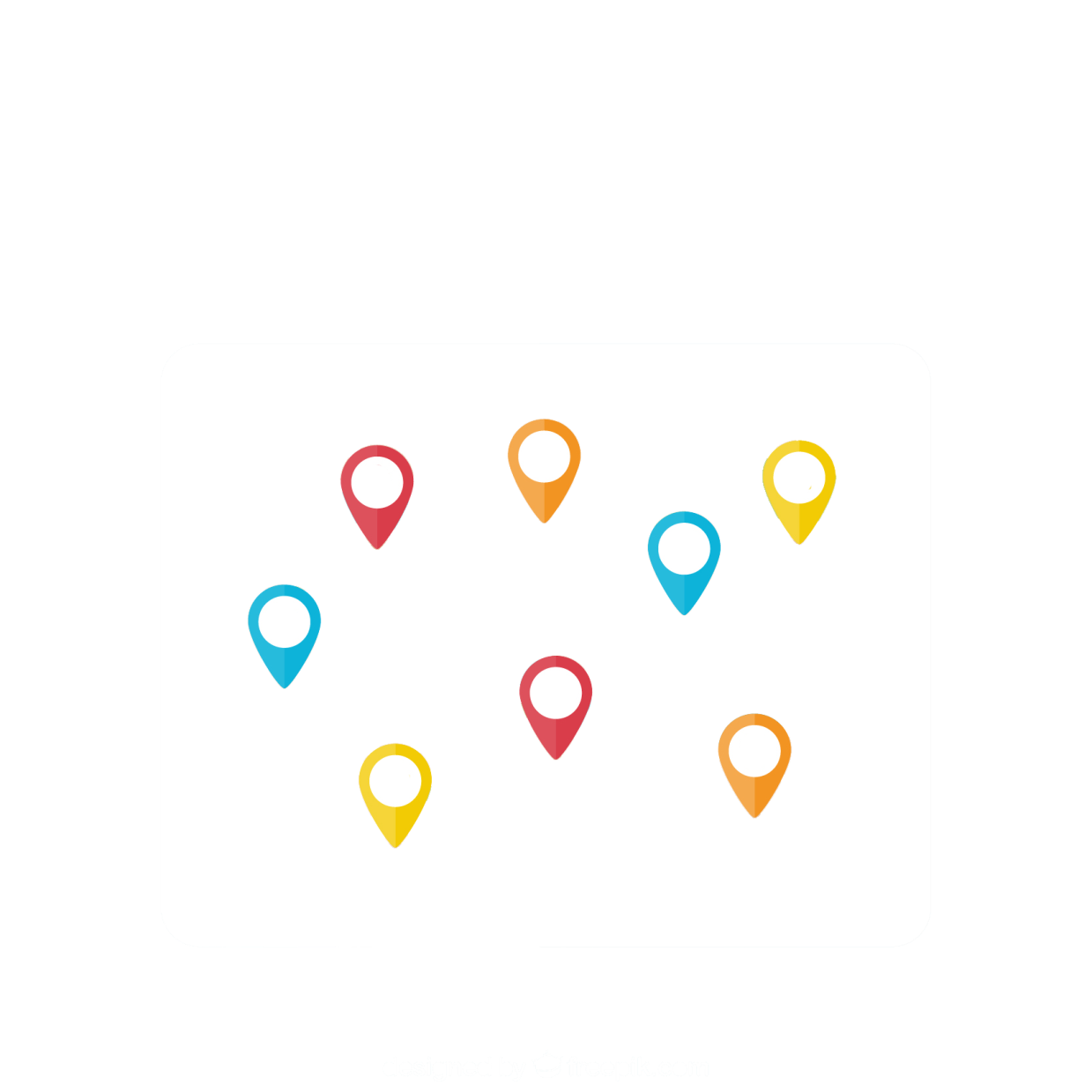 ตัวชี้วัดและเกณฑ์การประเมิน จังหวัดคุณธรรม
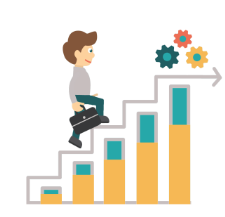 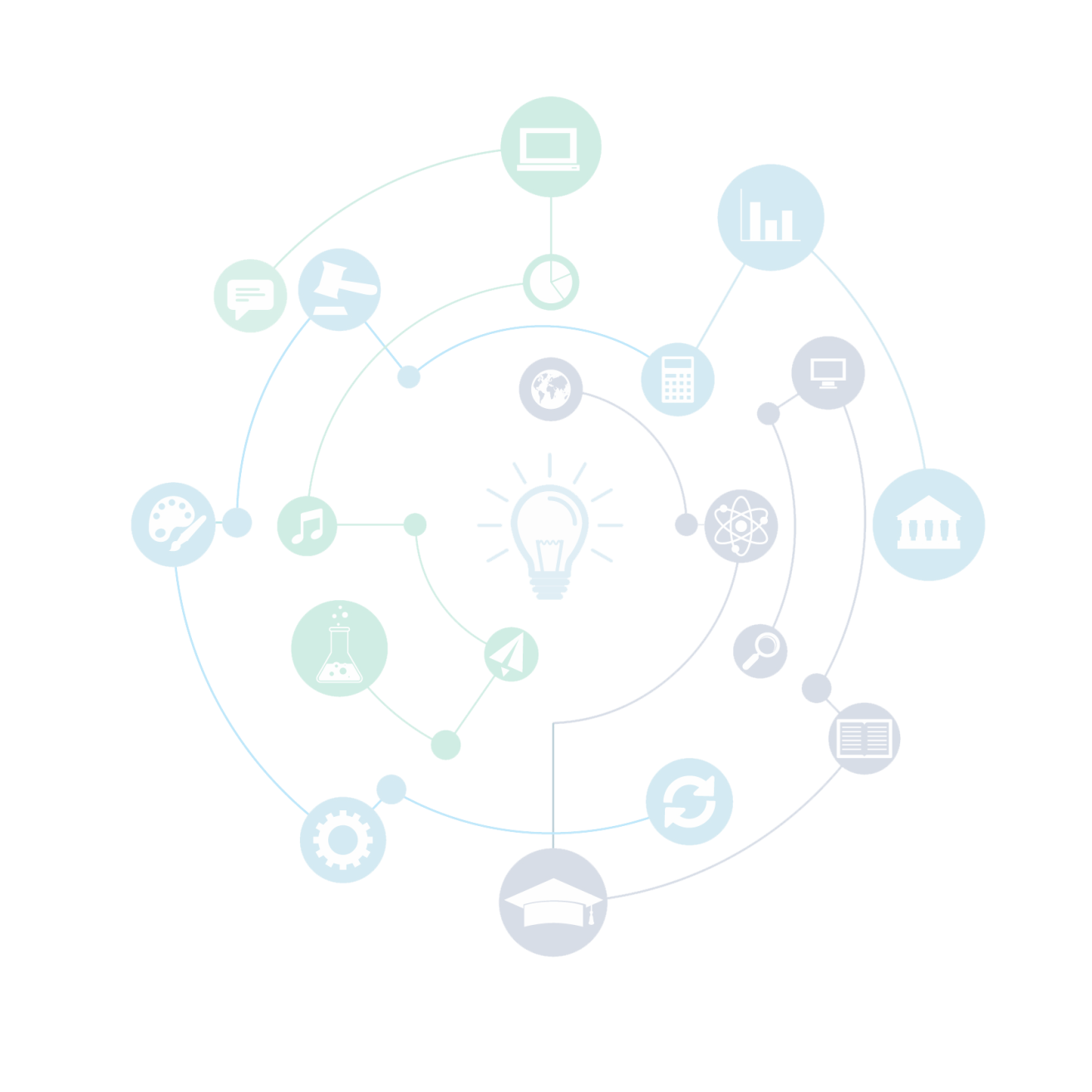 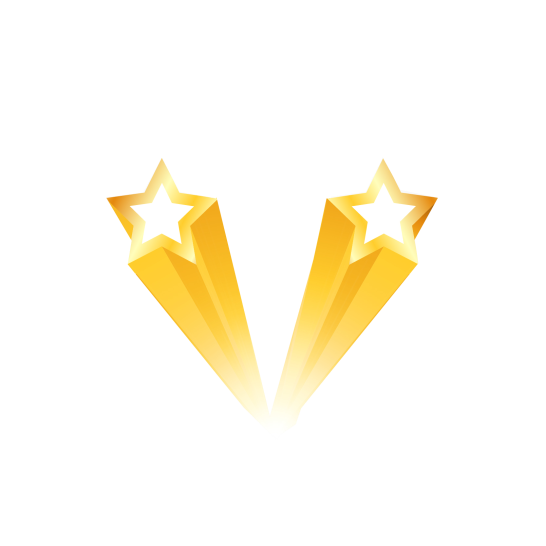 ต้องมีจำนวนอำเภอที่ประเมินได้ในระดับ “คุณธรรม” ไม่น้อยกว่า ๔๐%
ระดับ ๒ จังหวัดคุณธรรม
4
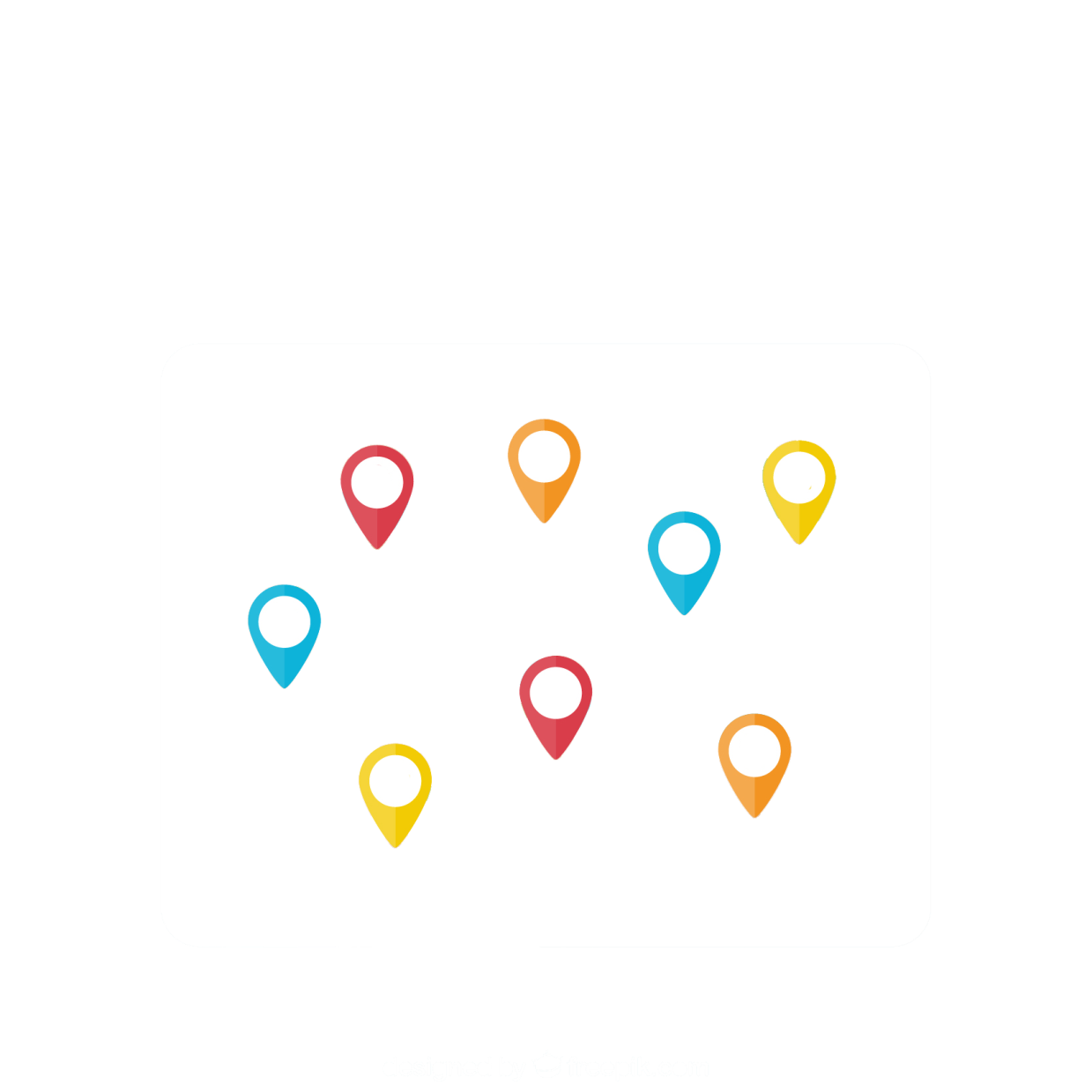 5
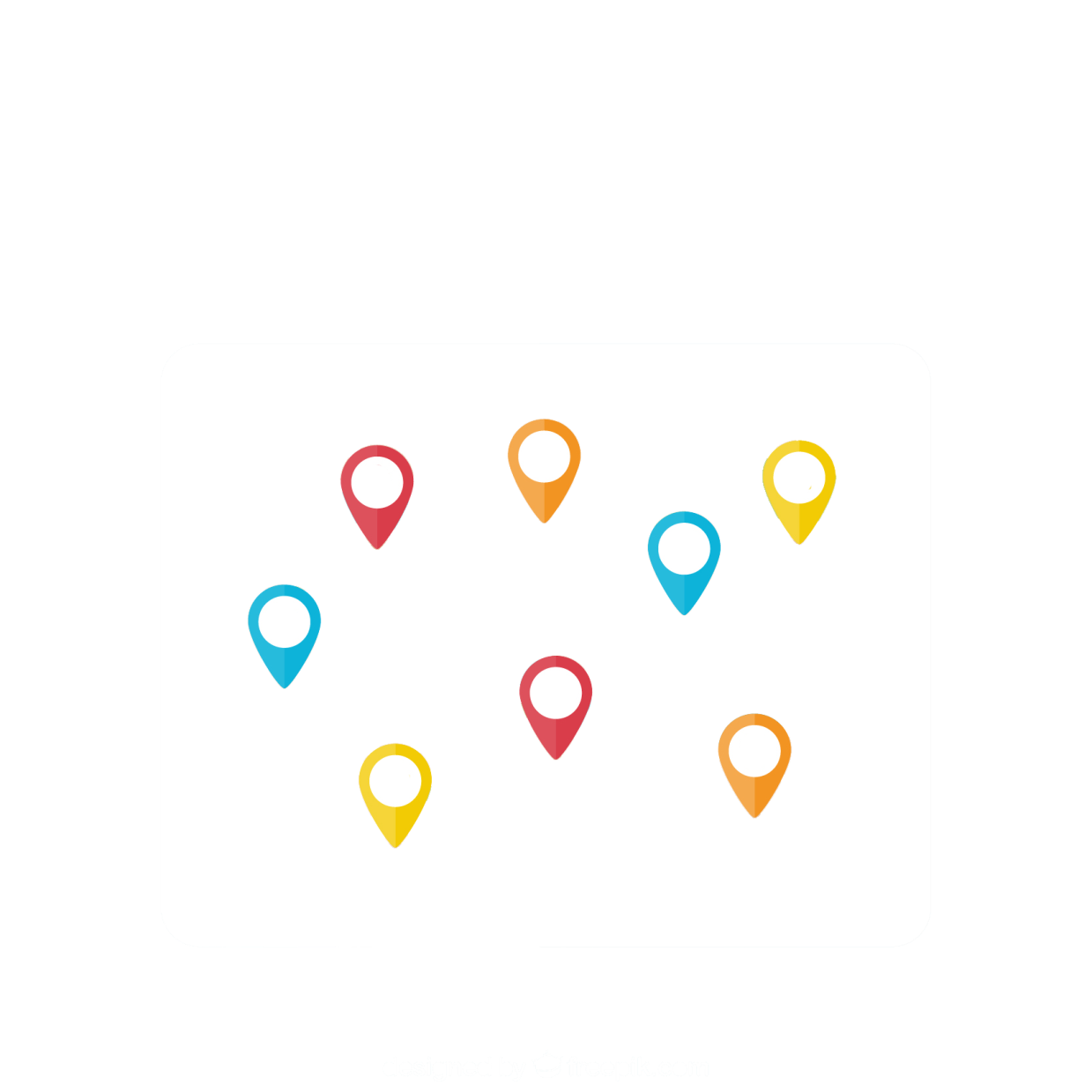 6
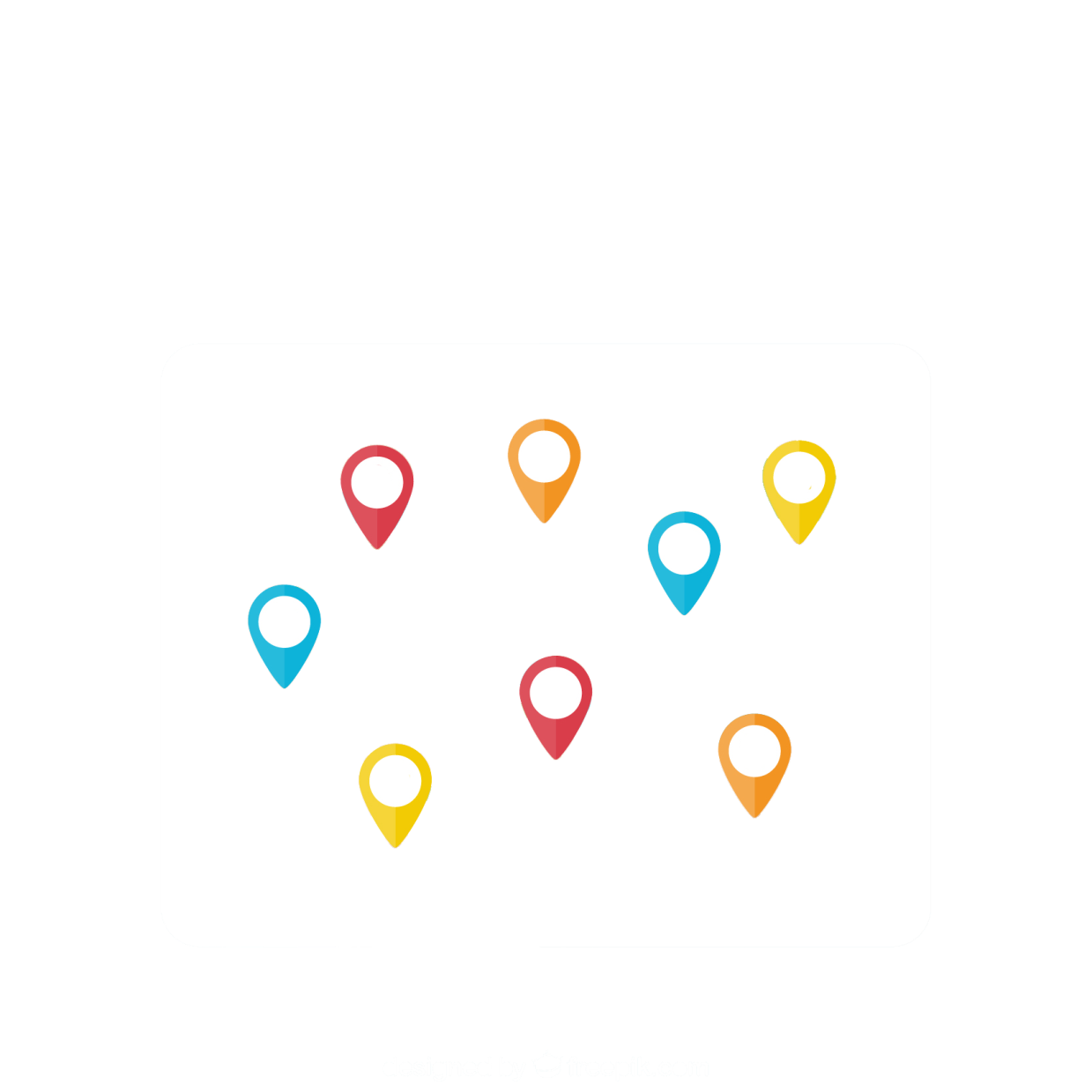 ตัวชี้วัดและเกณฑ์การประเมิน จังหวัดคุณธรรม
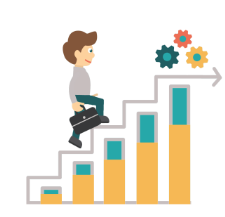 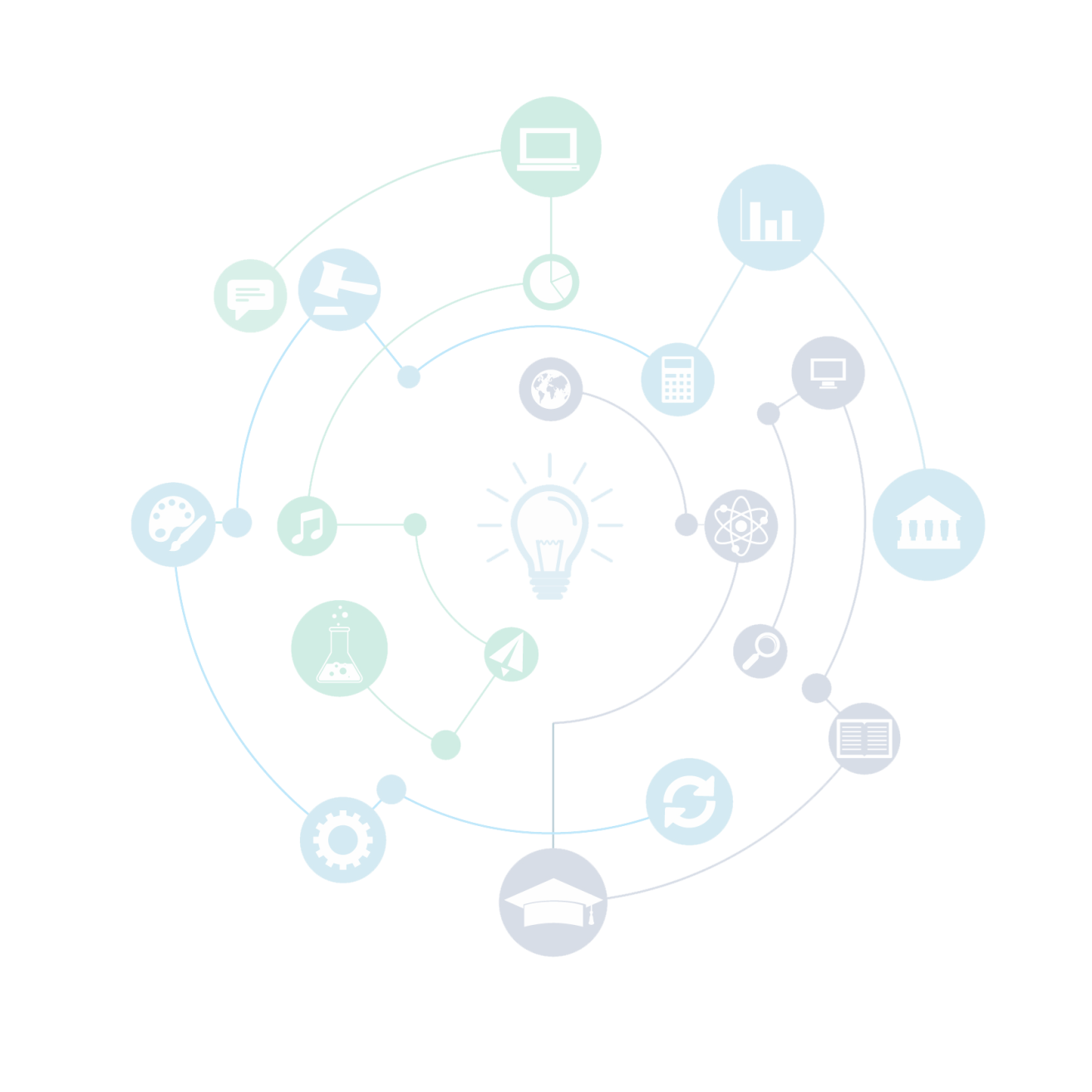 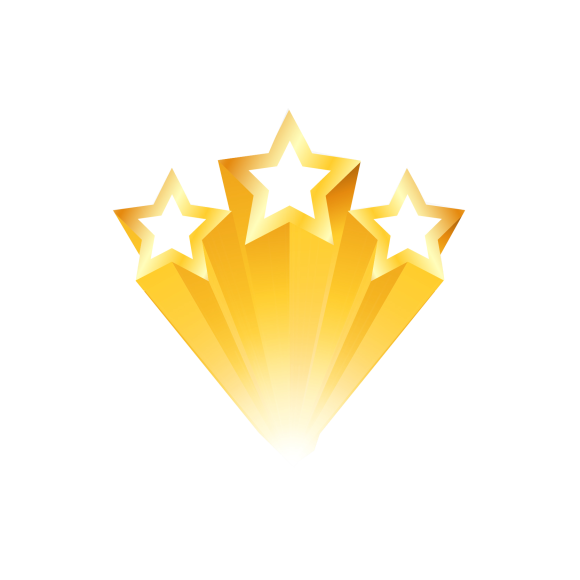 ระดับ ๓ จังหวัดคุณธรรมต้นแบบ
ต้องมีจำนวนอำเภอที่ประเมินได้ในระดับ “คุณธรรมต้นแบบ” 
ไม่น้อยกว่า ๓๐%
7
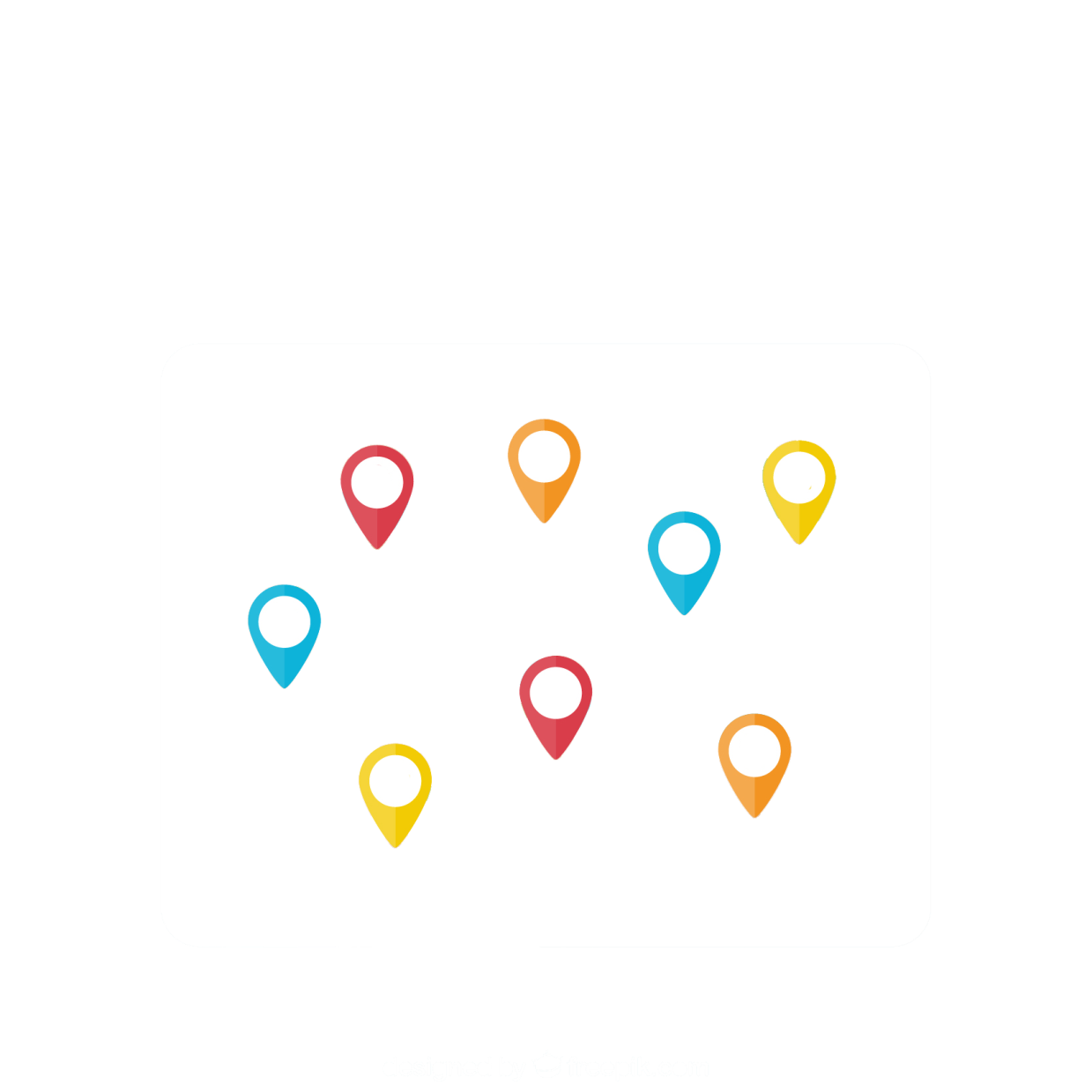 8
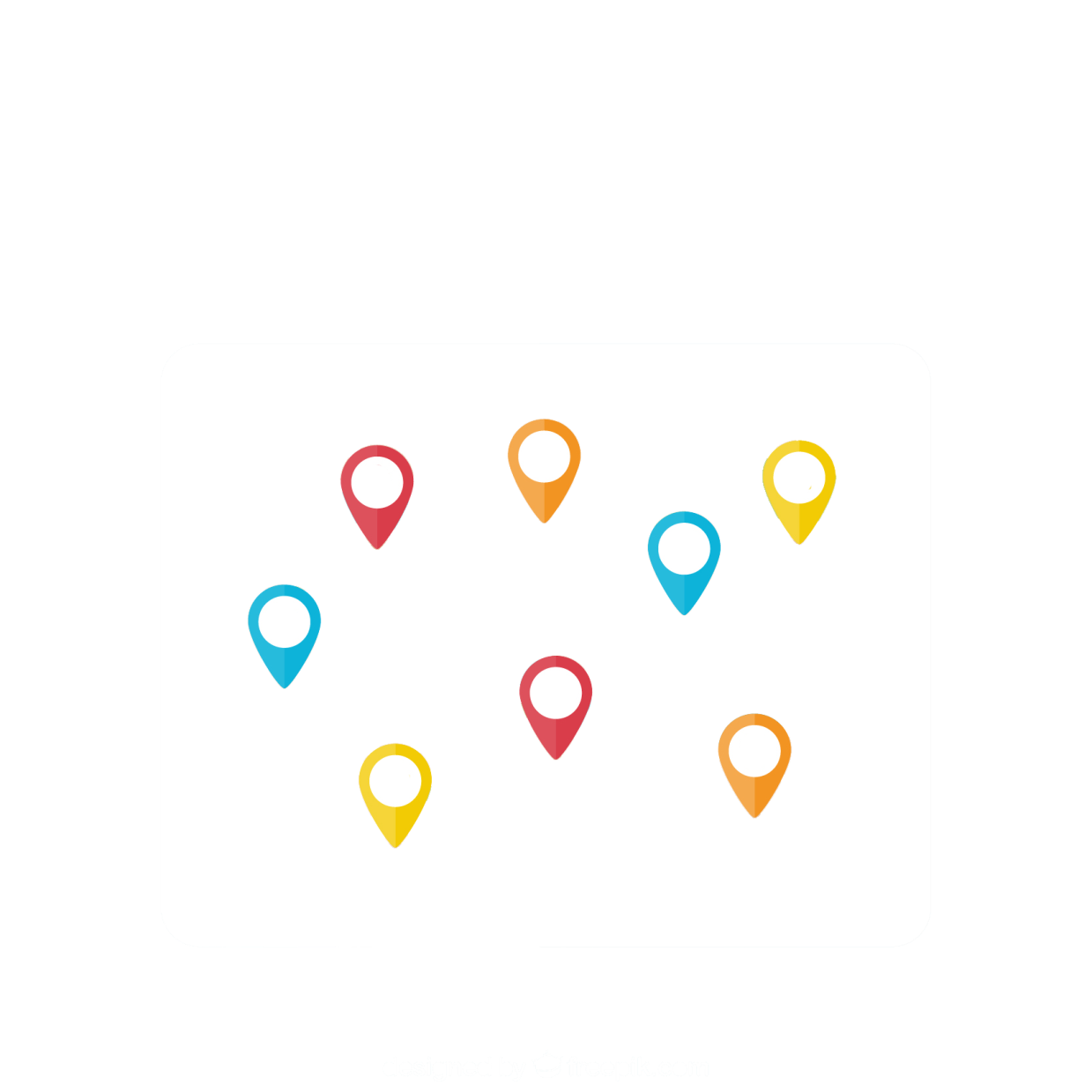 9
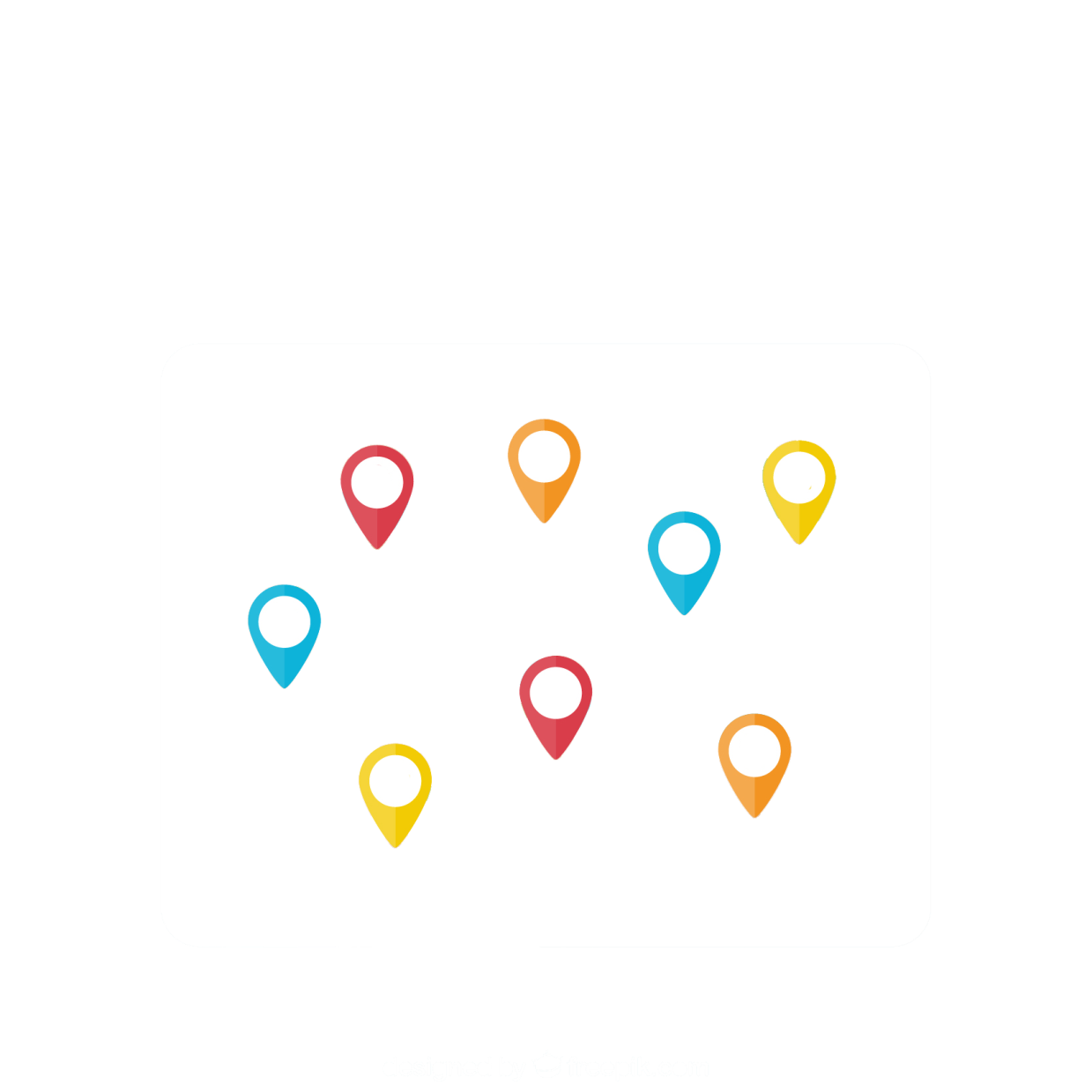 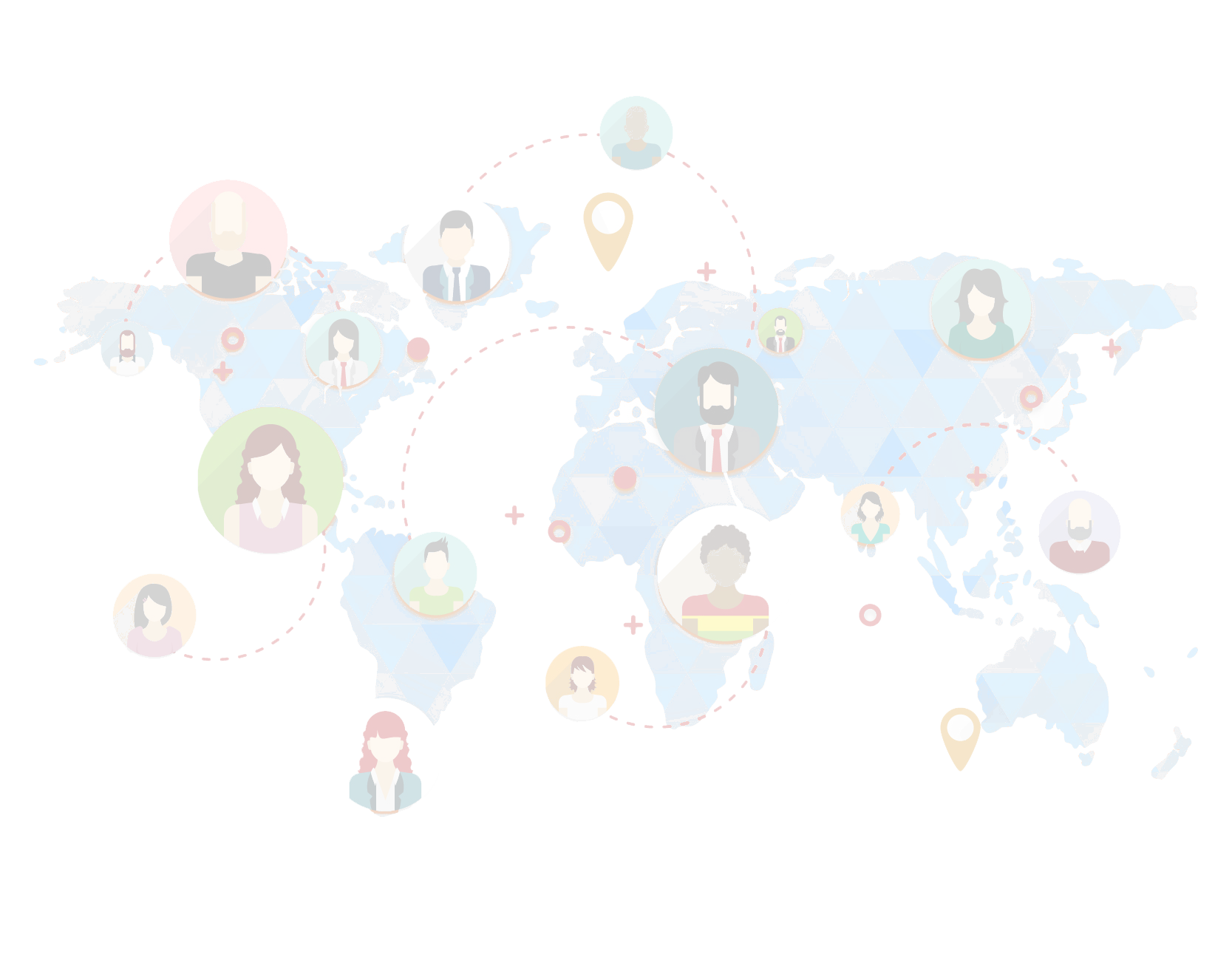 แนวทางการประเมิน “ชุมชน องค์กร อำเภอ และจังหวัดคุณธรรม”
การประเมินชุมชน องค์กร อำเภอคุณธรรม
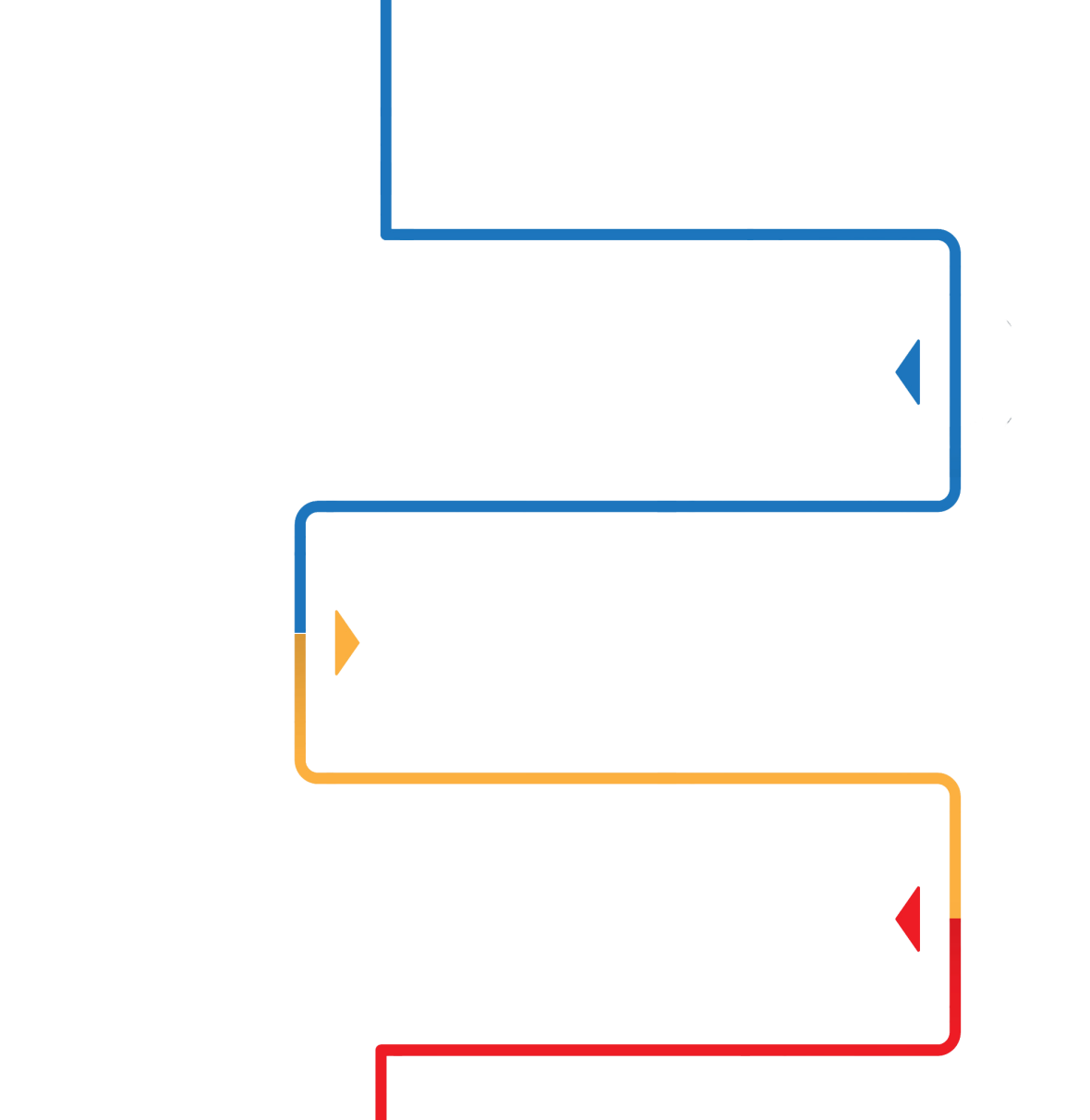 สำนักงานวัฒนธรรมจังหวัด ประชาสัมพันธ์และประสานชุมชน องค์กร อำเภอ และหน่วยงานต่างๆ ในจังหวัดเข้าร่วมการประเมินตนเองตามเกณฑ์การประเมินคุณธรรม 3 ระดับ
1
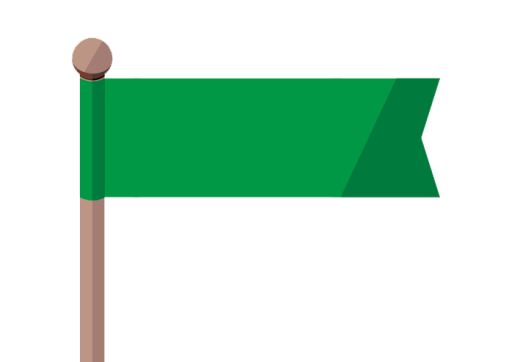 ส่วนภูมิภาค
การประเมินจังหวัดคุณธรรม
ศปท.มท. ในฐานะฝ่ายเลขานุการฯ 
ประสานให้จังหวัดประเมินตนเอง
ตามเกณฑ์การประเมินคุณธรรม  3 ระดับ และให้คณะอนุกรรมการส่งเสริมคุณธรรม มท. ตรวจสอบและพิจารณาผลการประเมิน
แล้วส่งผลให้กรมการศาสนาเพื่อนำเสนอคณะอนุกรรมการด้านการประเมินฯ และคณะกรรมการส่งเสริมคุณธรรมแห่งชาติ ให้ความเห็นชอบ ตามลำดับ
ชุมชน องค์กร และอำเภอ ที่ประเมินตนเองเรียบร้อยแล้ว ส่งผลการประเมินให้สำนักงานวัฒนธรรมจังหวัด ในฐานะเลขานุการคณะอนุกรรมการส่งเสริมคุณธรรมระดับจังหวัด
2
คณะอนุกรรมการส่งเสริมคุณธรรมระดับจังหวัด ตรวจสอบข้อมูลและพิจารณาผลการประเมิน แล้วส่งผลการประเมินให้กรมการศาสนา เพื่อนำเสนอคณะอนุกรรมการด้านการประเมินฯ และคณะกรรมการส่งเสริมคุณธรรมแห่งชาติ ให้ความเห็นชอบ ตามลำดับ
3
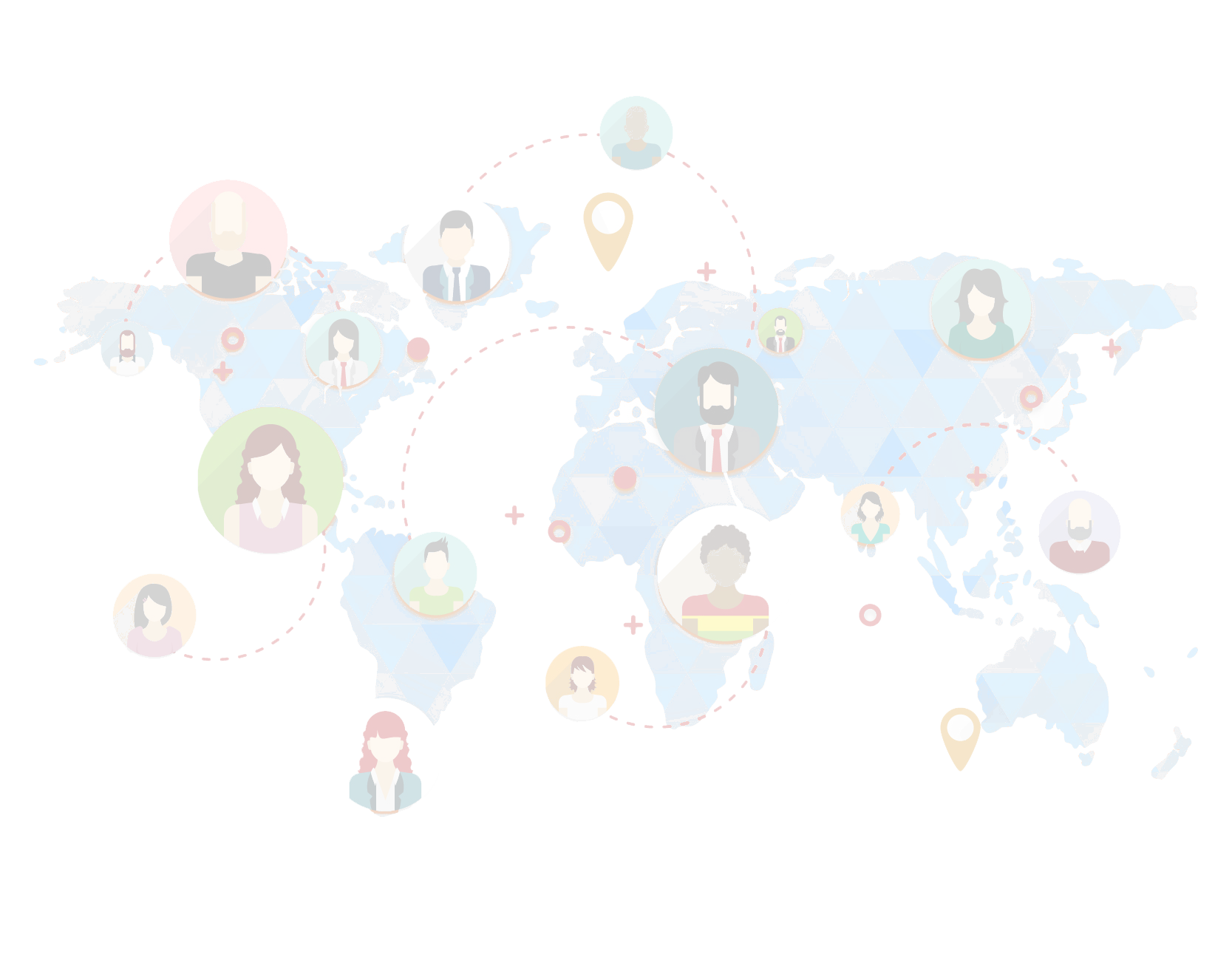 แนวทางการประเมิน “ชุมชน องค์กร อำเภอ และจังหวัดคุณธรรม”
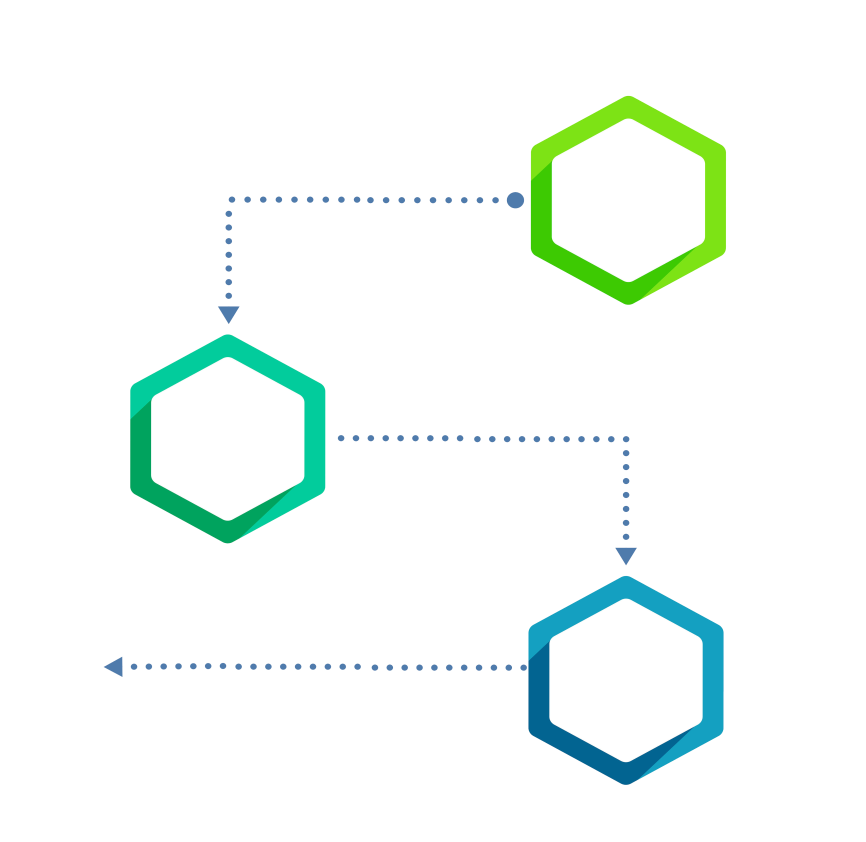 กระทรวง 
ประชาสัมพันธ์ให้องค์กรในสังกัดประเมินตนเองตามเกณฑ์การประเมินคุณธรรม 3 ระดับ
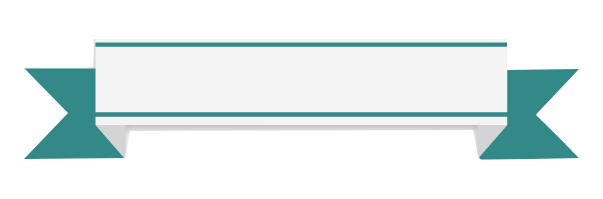 1
ส่วนกลาง (กทม.)
ศปท.รวบรวมให้คณะอนุกรรมการฯ ระดับกระทรวงตรวจสอบและพิจารณาผลการประเมิน
0
การประเมินชุมชน
และหน่วยงานในสังกัด กทม.
กทม. ประชาสัมพันธ์และประสานให้ชุมชนและหน่วยงานในสังกัดประเมินตนเอง ตามเกณฑ์การประเมินคุณธรรม 3 ระดับ 
และให้คณะอนุกรรมการส่งเสริมคุณธรรม กทม. ตรวจสอบและพิจารณาผลการประเมิน
แล้วส่งผลให้กรมการศาสนา
เพื่อเสนอคณะอนุกรรมการด้านการประเมินฯ และคณะกรรมการส่งเสริมคุณธรรมแห่งชาติ 
ให้ความเห็นชอบ ตามลำดับ
2
ศปท. ส่งผลการประเมินให้กรมการศาสนาเพื่อนำเสนอคณะอนุกรรมการด้านการประเมินฯ และคณะกรรมการส่งเสริมคุณธรรมแห่งชาติ ให้ความเห็นชอบ ตามลำดับ
3
องค์กรอิสระภาครัฐและเอกชน 
ประเมินตนเองตามเกณฑ์การประเมินคุณธรรม ๓ ระดับ แล้วส่งผลการประเมินพร้อมหลักฐานให้กรมการศาสนา เพื่อนำเสนอคณะอนุกรรมการด้านการประเมินฯ พิจารณา และคณะกรรมการส่งเสริมคุณธรรมแห่งชาติให้ความเห็นชอบ ตามลำดับ
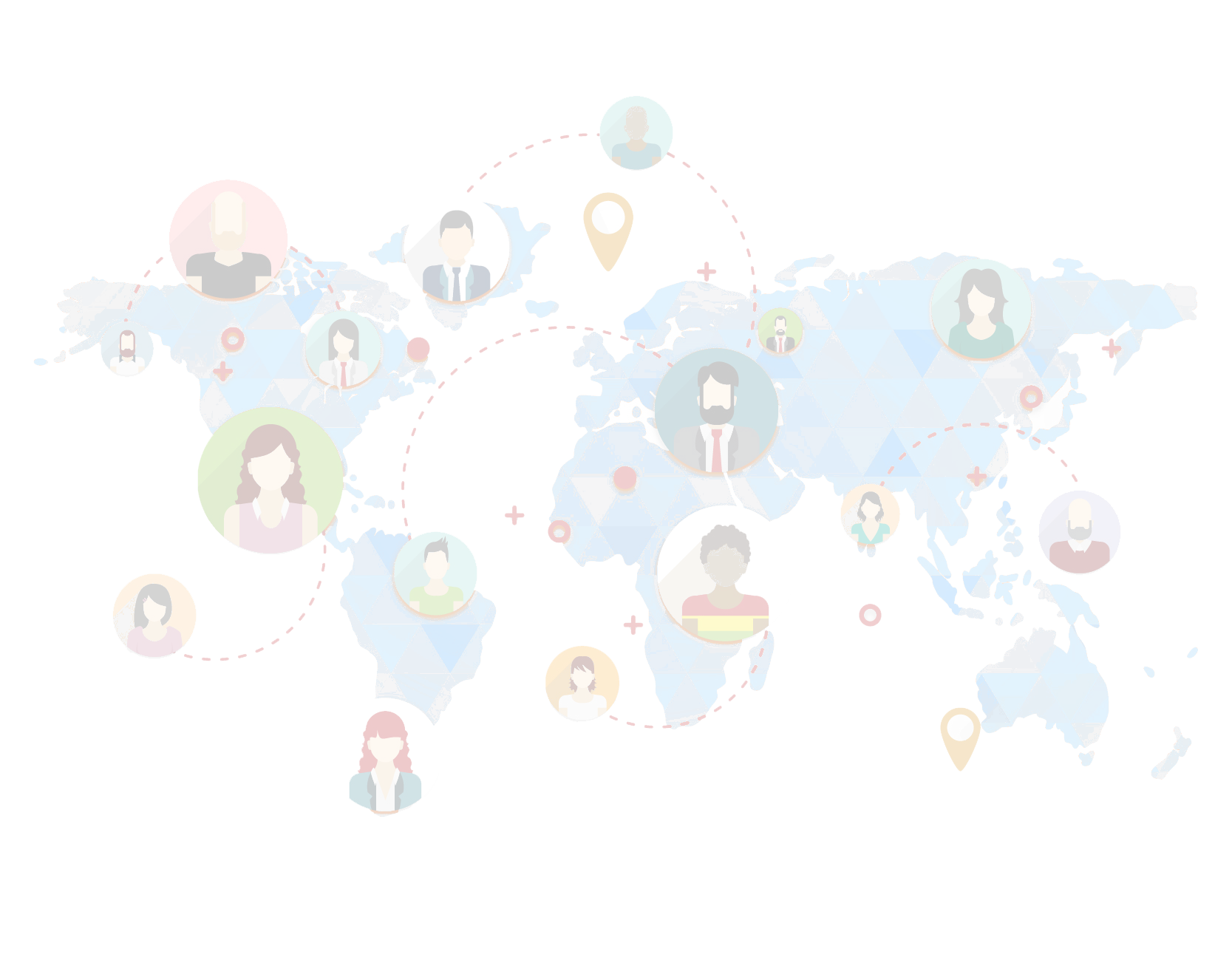 แนวทางการประกาศยกย่อง “ชุมชน องค์กร อำเภอ และจังหวัดคุณธรรม”
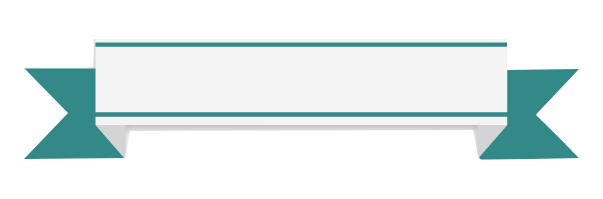 ส่วนภูมิภาค
ชุมชน องค์กร อำเภอ
จังหวัด
ได้รับประกาศนียบัตรจาก
ประธานอนุกรรมการ
ส่งเสริมคุณธรรมระดับจังหวัด
โดย สำนักงานวัฒนธรรมจังหวัดดำเนินการ
ได้รับประกาศนียบัตรจาก
ประธานอนุกรรมการส่งเสริมคุณธรรม
กระทรวงมหาดไทย 
โดย ศูนย์ปฏิบัติการต่อต้านการทุจริต กระทรวงมหาดไทย (ศปท.มท.) ดำเนินการ
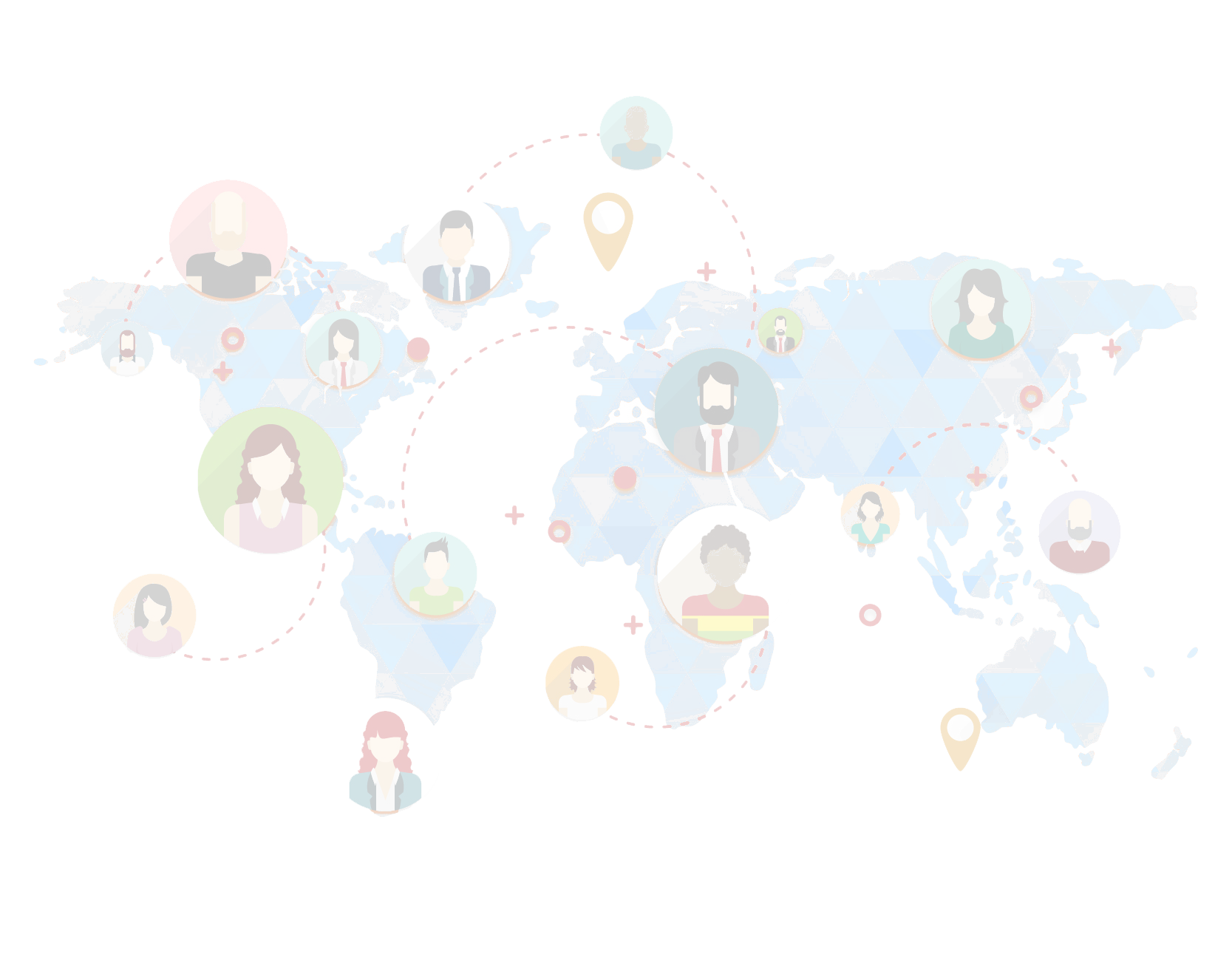 แนวทางการประกาศยกย่อง “ชุมชน องค์กร อำเภอ และจังหวัดคุณธรรม”
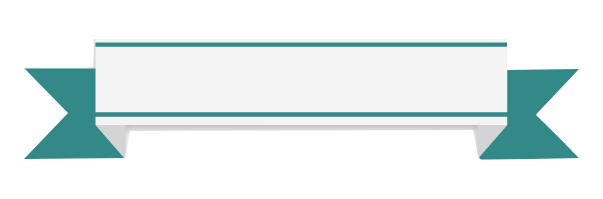 ส่วนกลาง
องค์กรสังกัดกระทรวง
ได้รับประกาศนียบัตรจากประธานอนุกรรมการส่งเสริมคุณธรรมระดับกระทรวง
โดย ศปท. หรือหน่วยงานที่รับผิดชอบแต่ละกระทรวง ดำเนินการ
ชุมชน และองค์กรสังกัด กทม.
ได้รับประกาศนียบัตรจาก
ประธานอนุกรรมการส่งเสริมคุณธรรม
กรุงเทพมหานคร โดย สำนักวัฒนธรรม กีฬา 
และการท่องเที่ยว กทม. ดำเนินการ
องค์กรอิสระภาครัฐและองค์กรเอกชน
ได้รับประกาศนียบัตรจาก
ประธานอนุกรรมการด้านการประเมินชุมชน องค์กร อำเภอ และจังหวัดคุณธรรม 
โดย กรมการศาสนา ดำเนินการ
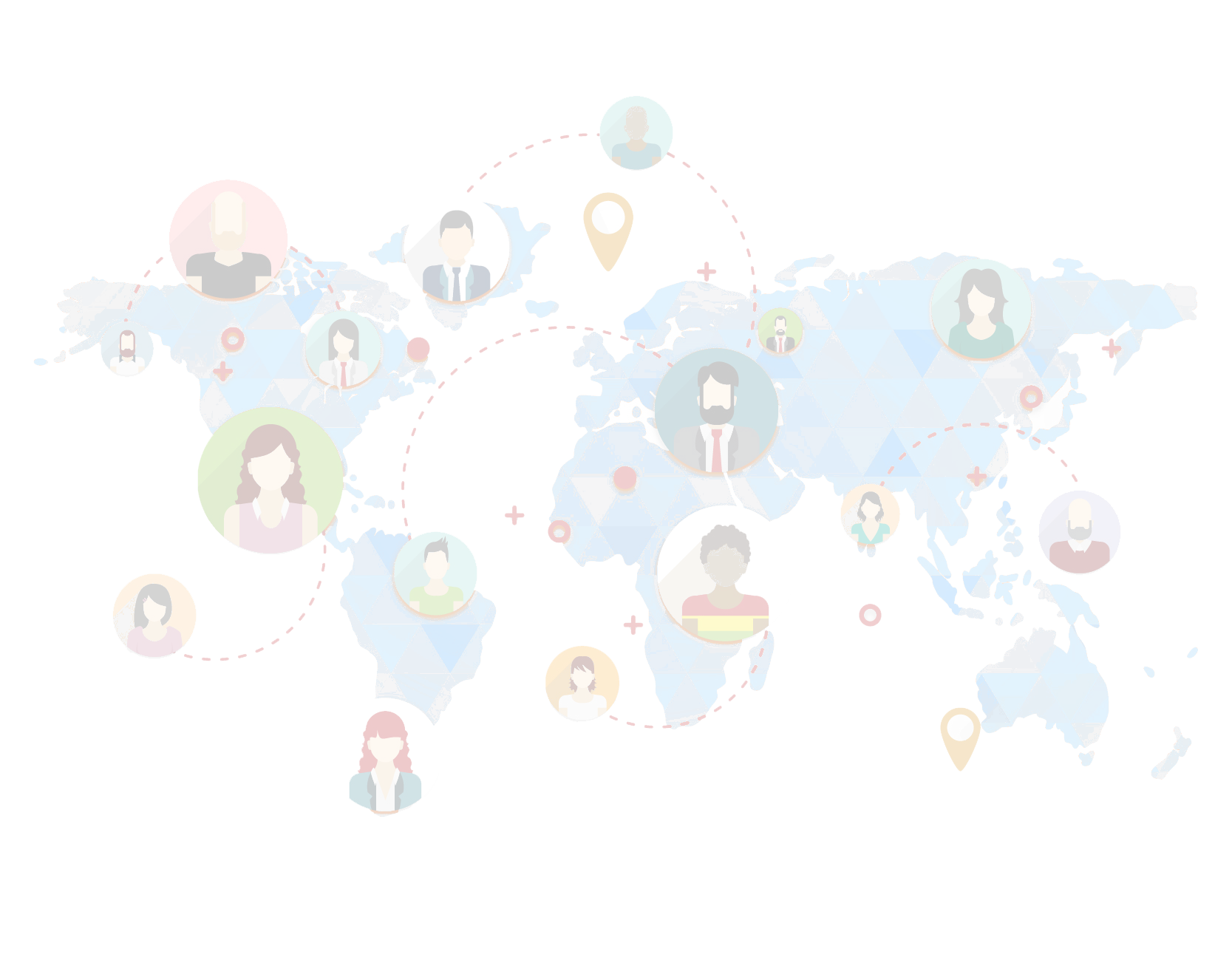 การคัดเลือกชุมชน องค์กร อำเภอ และจังหวัดคุณธรรมต้นแบบโดดเด่น
ประจำปีงบประมาณ พ.ศ.๒๕๖๔
เพื่อรับโล่รางวัล
จากประธานกรรมการส่งเสริมคุณธรรมแห่งชาติ
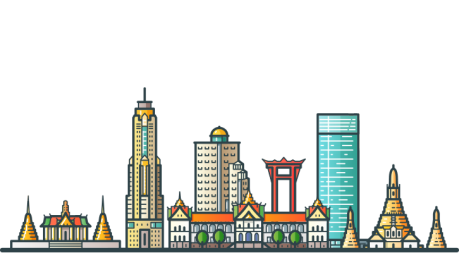 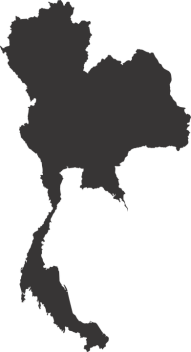 ชุมชนคุณธรรมต้นแบบโดดเด่น
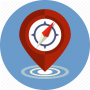 ให้คณะอนุกรรมการส่งเสริมคุณธรรมระดับจังหวัด และคณะอนุกรรมการส่งเสริมคุณธรรมกรุงเทพมหานคร 
คัดเลือกชุมชนคุณธรรมต้นแบบ (ระดับที่ 3) 
ที่มีความโดดเด่น จังหวัดละ 1 ชุมชน โดยใช้เกณฑ์
การคัดเลือกชุมชนคุณธรรมต้นแบบโดดเด่น (70 คะแนน)
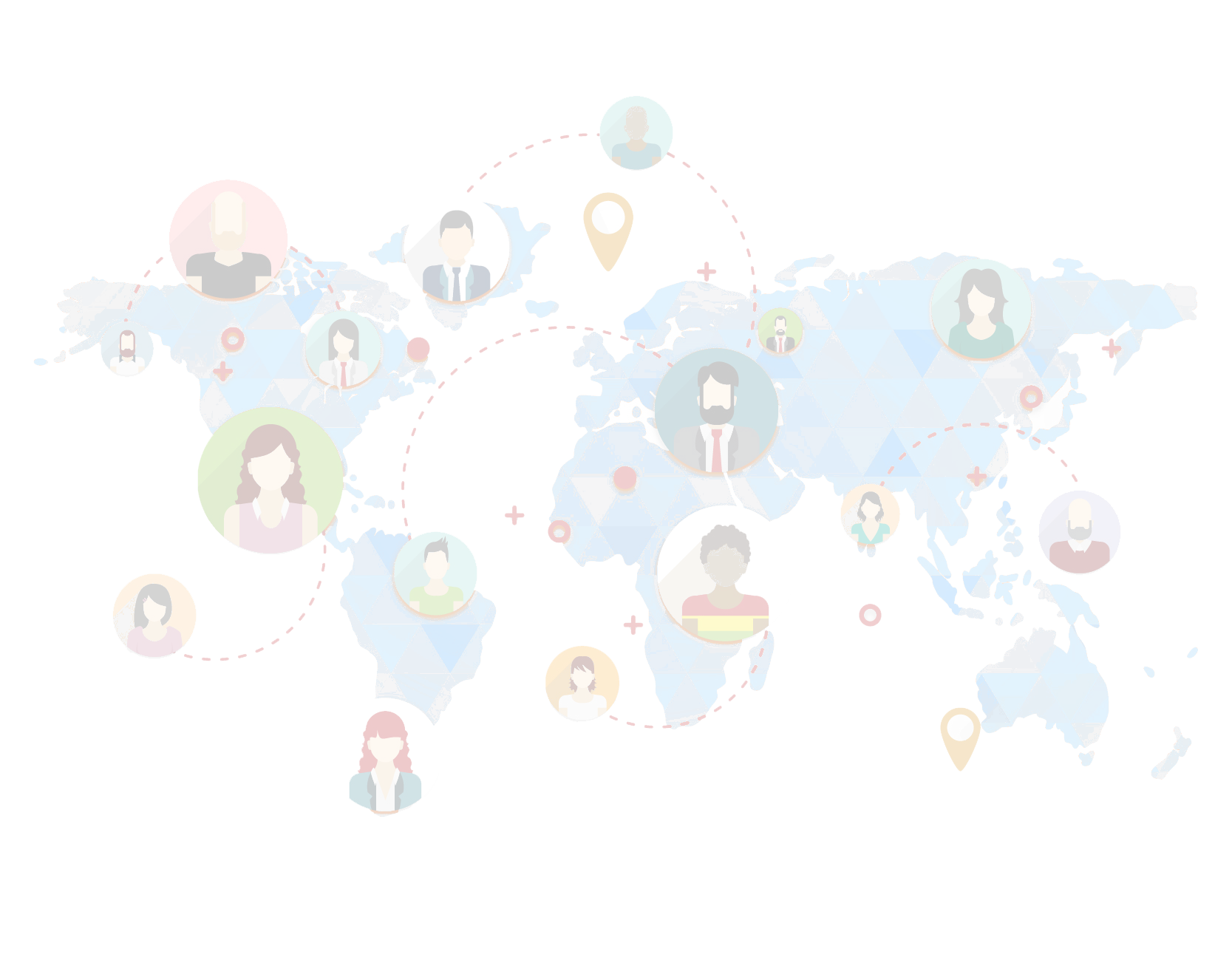 องค์กรที่ตั้งอยู่ในส่วนภูมิภาค
ให้คณะอนุกรรมการส่งเสริมคุณธรรมระดับจังหวัด 
คัดเลือกองค์กรคุณธรรมต้นแบบ (ระดับที่ 3) ที่มีความโดดเด่น 
จังหวัดละ 1 องค์กร
องค์กรคุณธรรมต้นแบบโดดเด่น
องค์กรที่ตั้งอยู่ในส่วนกลาง
- กระทรวง ให้คณะอนุกรรมการส่งเสริมคุณธรรมระดับกระทรวงแต่ละกระทรวง
คัดเลือกองค์กรคุณธรรมต้นแบบ (ระดับที่ 3) จากองค์กรระดับกรมหรือเทียบเท่าที่มีความโดดเด่น 
กระทรวงละ 1 องค์กร โดยองค์กรที่ได้รับคัดเลือกจะต้องมีองค์กรในสังกัดที่ประเมินได้ในระดับ 
“คุณธรรมต้นแบบ” จำนวนไม่น้อยกว่า ๖๐%
	- กรุงเทพมหานคร ให้คณะอนุกรรมการส่งเสริมคุณธรรมกรุงเทพมหานคร
คัดเลือกองค์กรคุณธรรมต้นแบบ (ระดับที่ 3) จากองค์กรในสังกัดกรุงเทพมหานคร 
(ที่มีผู้บริหารระดับอำนวยการสูงขึ้นไปหรือเทียบเท่า) ที่มีความโดดเด่น จำนวน 1 องค์กร 
โดยองค์กรที่ได้รับคัดเลือกจะต้องมีองค์กรในสังกัดที่ประเมินได้ในระดับ “คุณธรรมต้นแบบ” 
จำนวนไม่น้อยกว่า ๖๐%
	- องค์กรอิสระ องค์กรภาคธุรกิจ องค์กรภาคเอกชน สมาคม ฯลฯ ในพื้นที่กรุงเทพมหานคร 
ให้คณะอนุกรรมการด้านการประเมินชุมชน องค์กร อำเภอ และจังหวัดคุณธรรม คัดเลือกองค์กรคุณธรรมต้นแบบ (ระดับที่ 3) ที่มีความโดดเด่น จำนวน 1 องค์กร
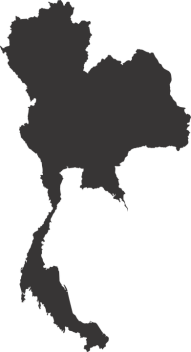 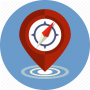 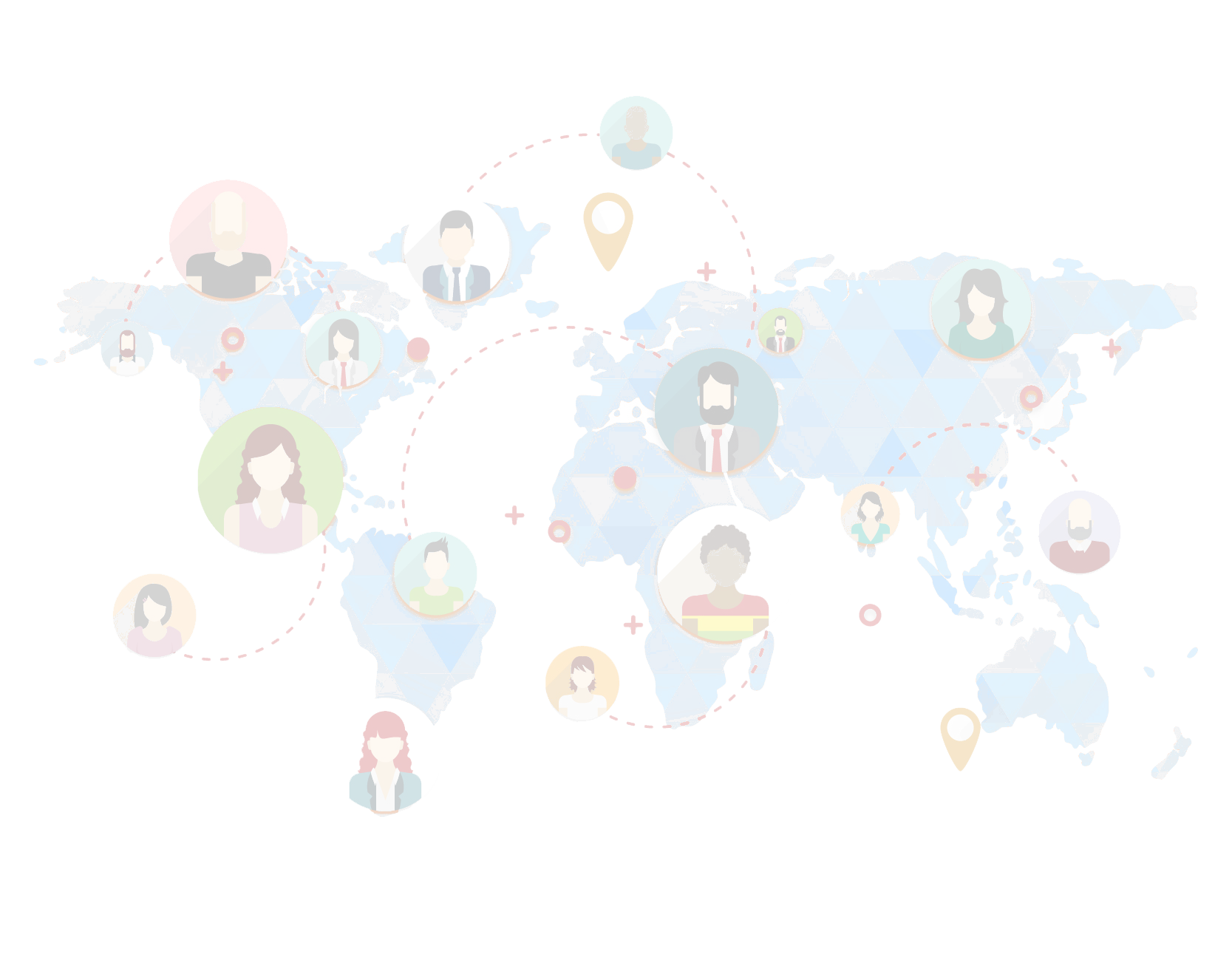 อำเภอคุณธรรมต้นแบบโดดเด่น
ให้คณะอนุกรรมการส่งเสริมคุณธรรมระดับจังหวัด 
คัดเลือกอำเภอคุณธรรมต้นแบบ (ระดับที่ 3) ที่มีผลงานโดดเด่น จังหวัดละ 1 อำเภอ
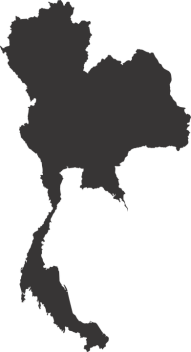 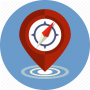 จังหวัดคุณธรรมต้นแบบโดดเด่น
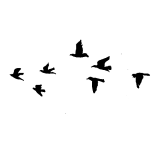 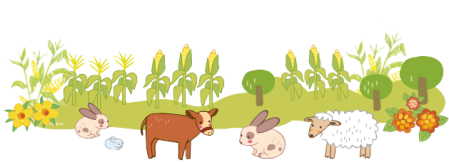 ให้กระทรวงมหาดไทย คัดเลือกจังหวัดคุณธรรมต้นแบบ (ระดับที่ 3) ที่มีผลงานโดดเด่น จำนวน 5 จังหวัด
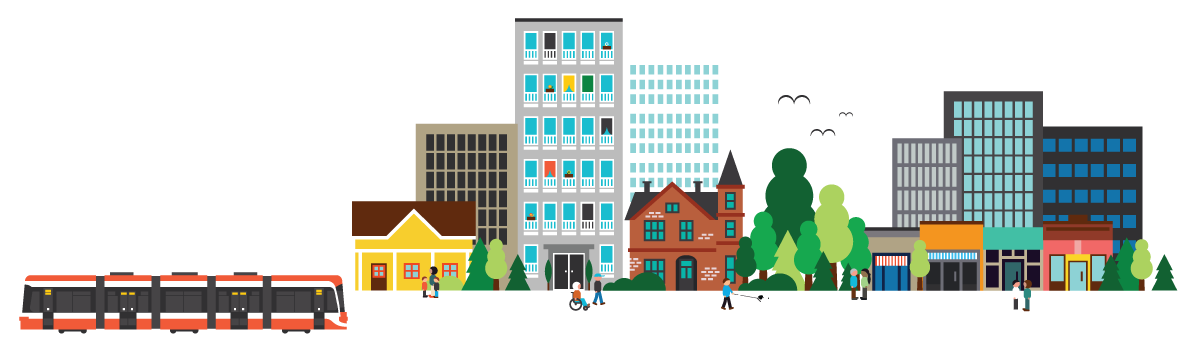 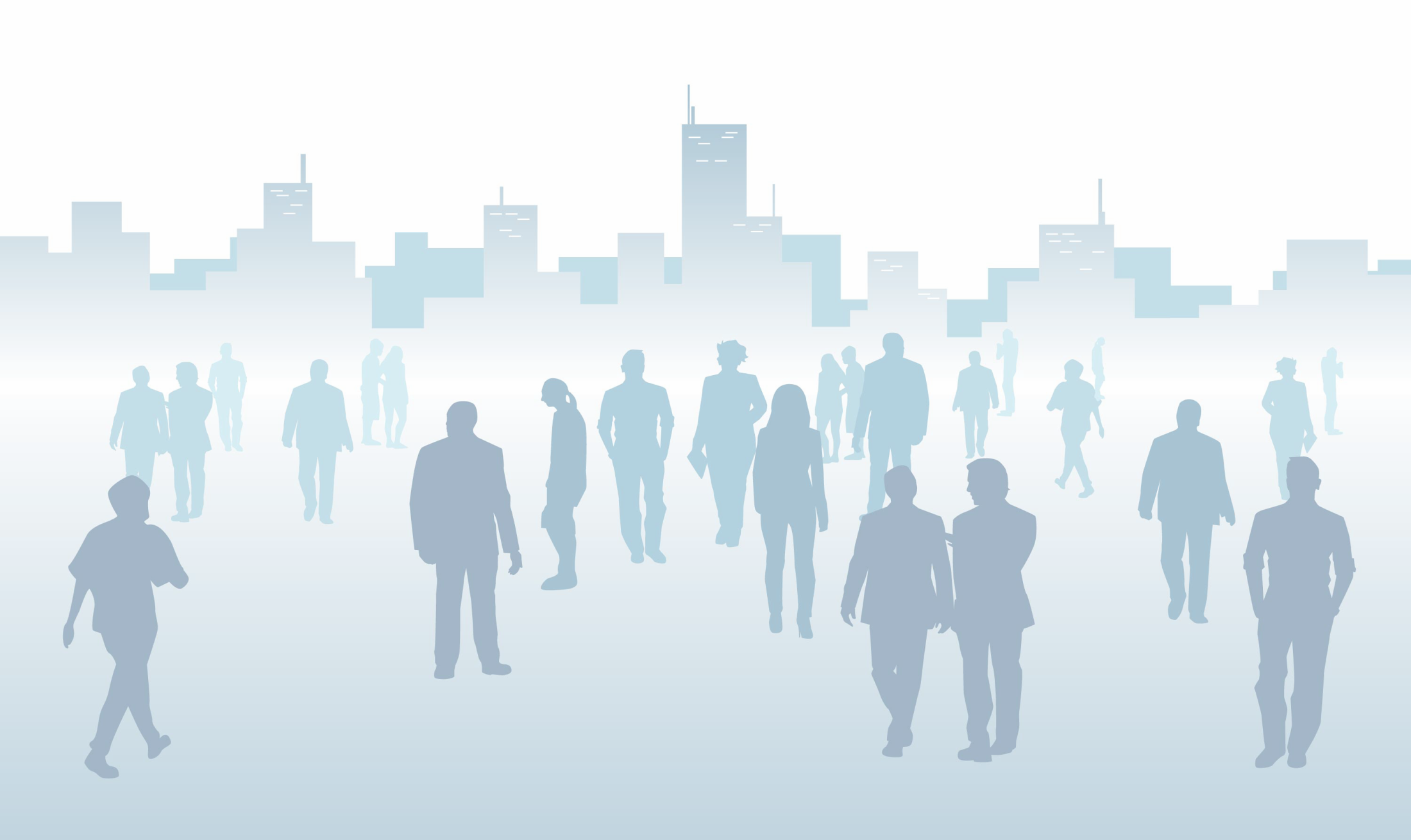 แผนการดำเนินงานของคณะอนุกรรมการด้านการประเมิน
ชุมชน องค์กร อำเภอ และจังหวัดคุณธรรม
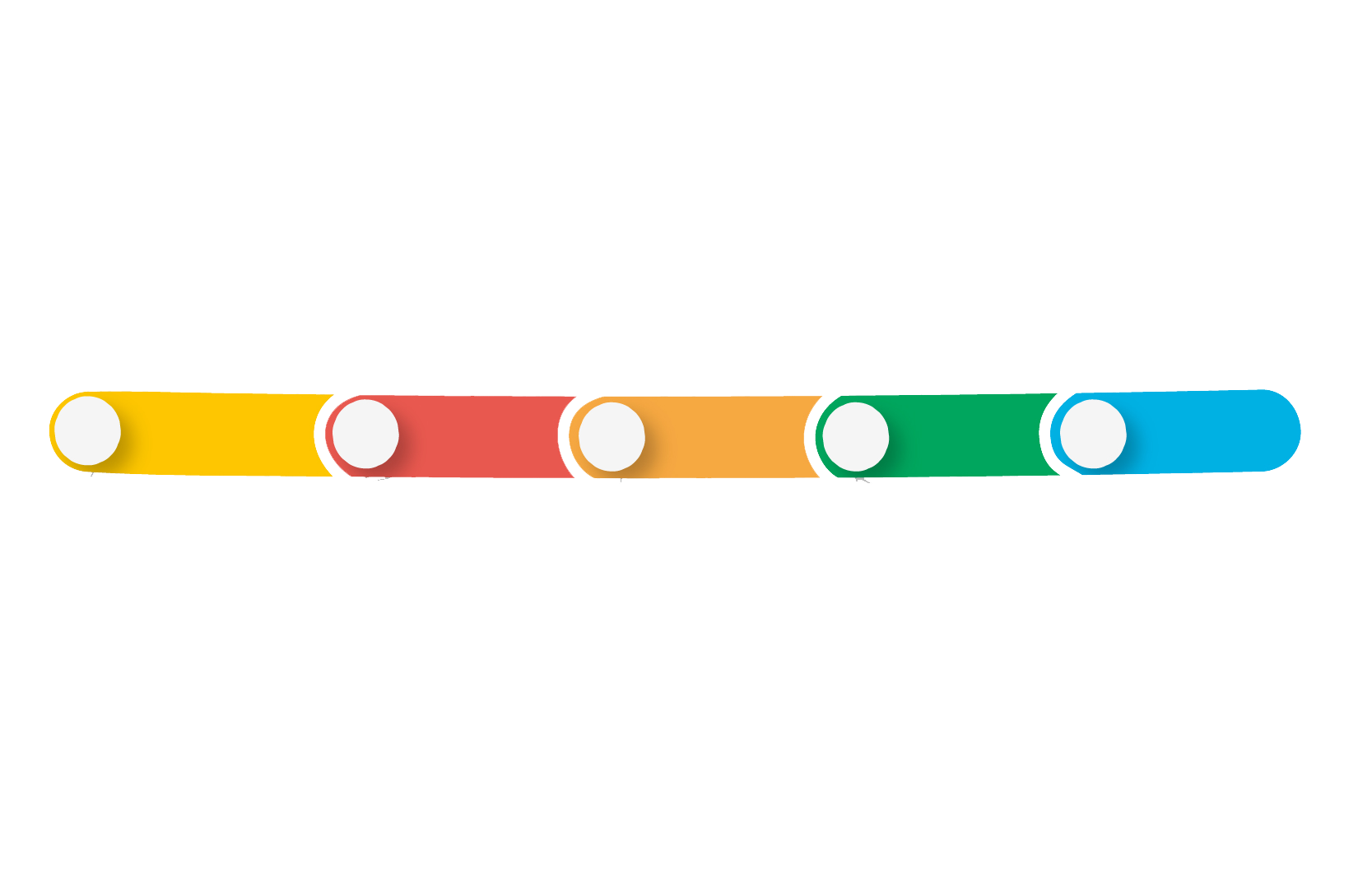 ประกาศยกย่อง
ชุมชน องค์กร อำเภอ และจังหวัดคุณธรรม
ประจำปีงบประมาณ 
พ.ศ. ๒๕๖๔
แจ้งกระทรวง จังหวัด องค์กร ดำเนินการประเมิน
ชุมชน องค์กร อำเภอ และจังหวัดคุณธรรม 
ตามเกณฑ์ที่กำหนด
ประชุมเพื่อพิจารณา
แผนการดำเนินงาน 
ปีงบประมาณ พ.ศ. ๒๕๖๔
๑
3
2
4
5
ธ.ค. ๖๓ -
มี.ค. ๖๔
มี.ค.–ก.ค.๖๔
ส.ค. 6๔
ต.ค.-ธ.ค. ๖๓
ก.ย. 6๔
ดำเนินการจัดทำเกณฑ์
การประเมินชุมชน องค์กร
 อำเภอ และจังหวัดคุณธรรม
 (คณะอนุกรรมการฯ มอบ
คณะทำงานฯ ดำเนินการ)
พิจารณาผลการประเมิน 
และรวบรวมเสนอ
คณะกรรมการ
ส่งเสริมคุณธรรมแห่งชาติ
ผลสำเร็จของแผนแม่บทส่งเสริมคุณธรรมแห่งชาติ
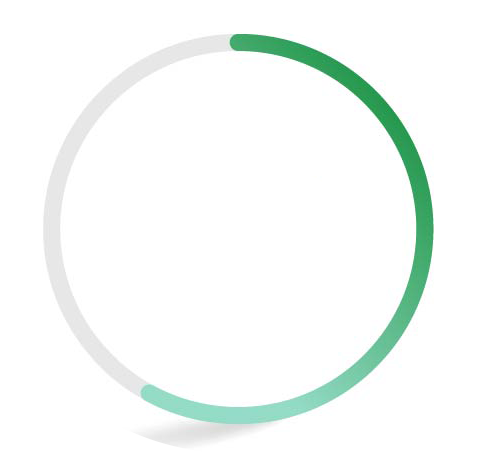 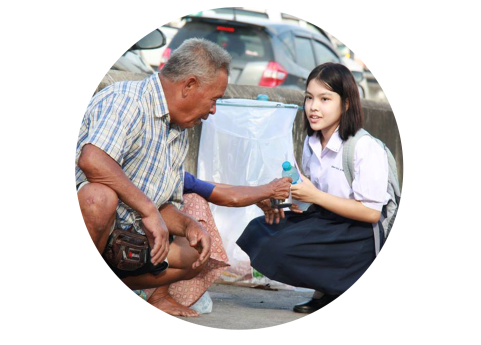 “ประชาชน” มีพฤติกรรมที่ถูกต้องดีงามด้วยหลักธรรมทางศาสนา
            มั่งคั่ง ยั่งยืน ด้วยหลักปรัชญาของเศรษฐกิจพอเพียงและวิถีวัฒนธรรมไทย
“สังคม” 
                             ยึดมั่นในสถาบันชาติ ศาสนา และพระมหากษัตริย์ มีความเอื้ออาทร
                        และแบ่งปัน  ประกอบด้วย  คนมีคุณธรรม องค์กร หน่วยงาน ชุมชนคุณธรรม
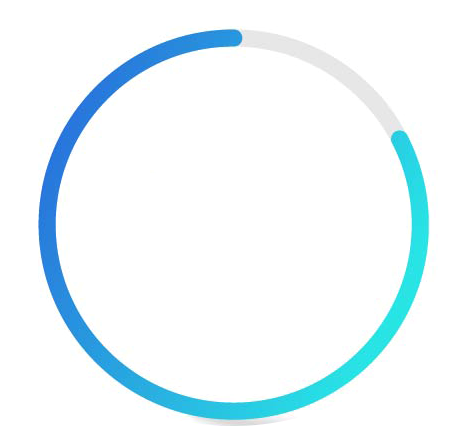 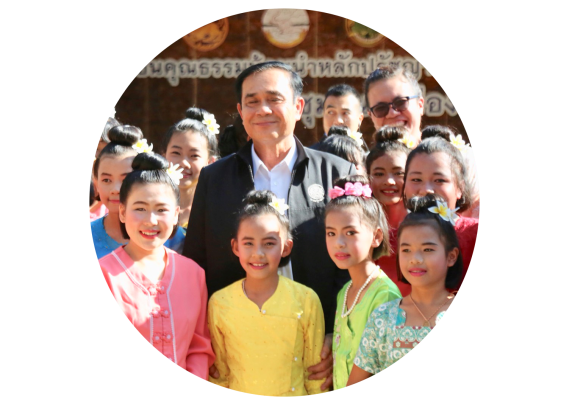 “ประเทศชาติ” 
มีความสงบสุข สมานฉันท์ มั่นคง ด้วยมิติทางศาสนาอย่าง ยั่งยืน 
เป็นแบบอย่างในการส่งเสริมคุณธรรมในประชาคมอาเซียนและประชาคมโลก
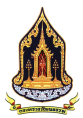 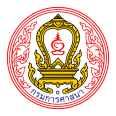 สำนักงานเลขานุการคณะกรรมการส่งเสริมคุณธรรมแห่งชาติ
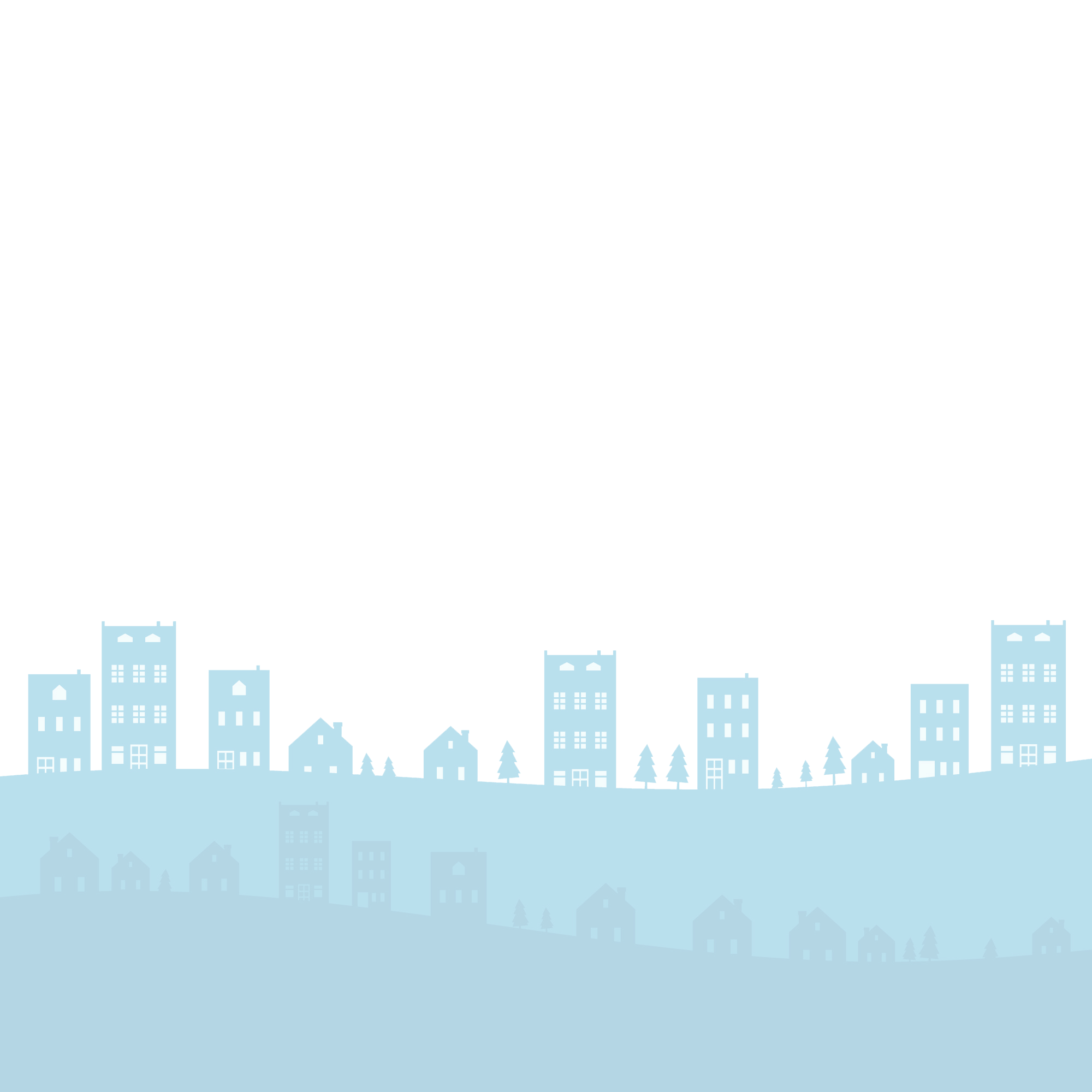 กรมการศาสนา  กระทรวงวัฒนธรรม
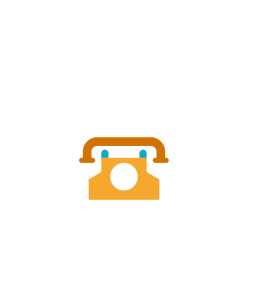 โทร. ๐ ๒๒๐๙ ๓๗๓๒-๓
                                โทรสาร ๐ ๒๒๐๒ ๙๖๒๘
                                email: nmpc.dra@gmail.com
                                website: www.nmpc.go.th
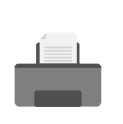 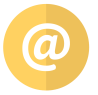 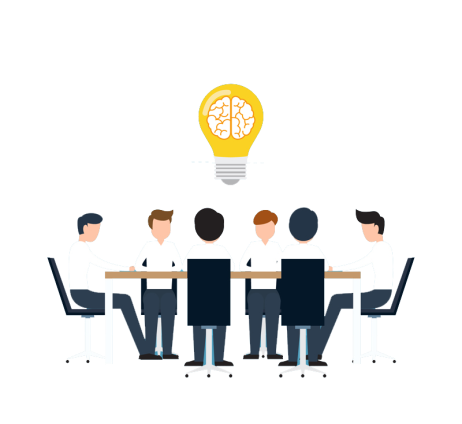 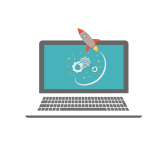 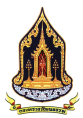 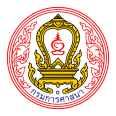